5
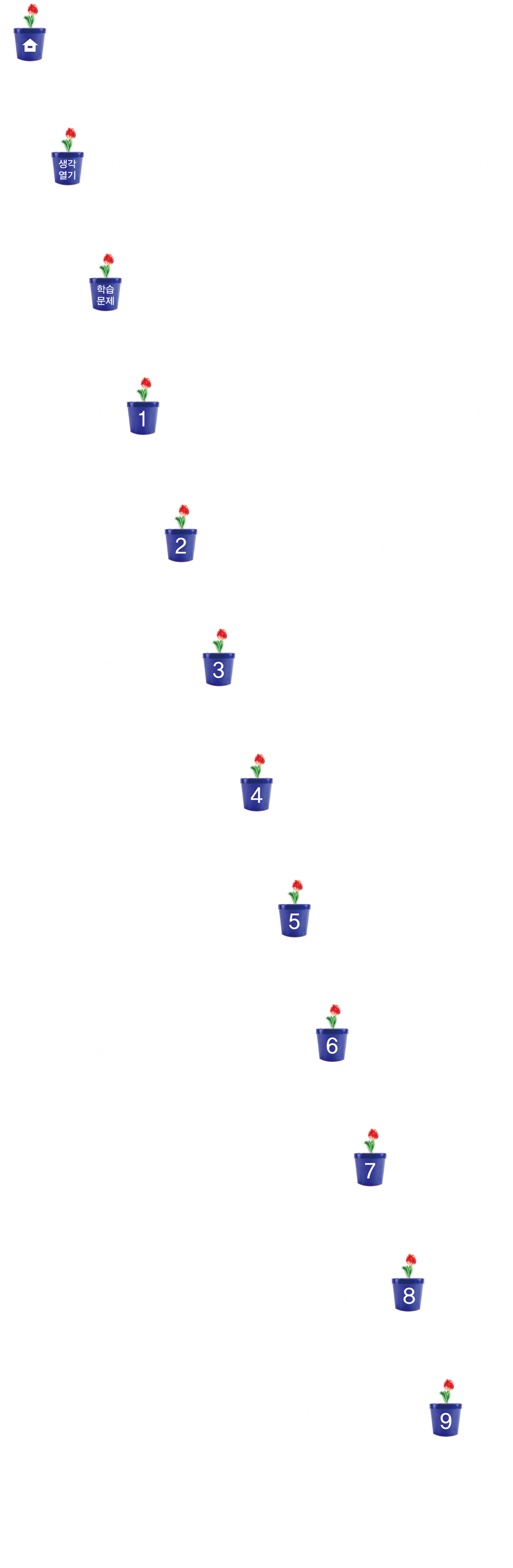 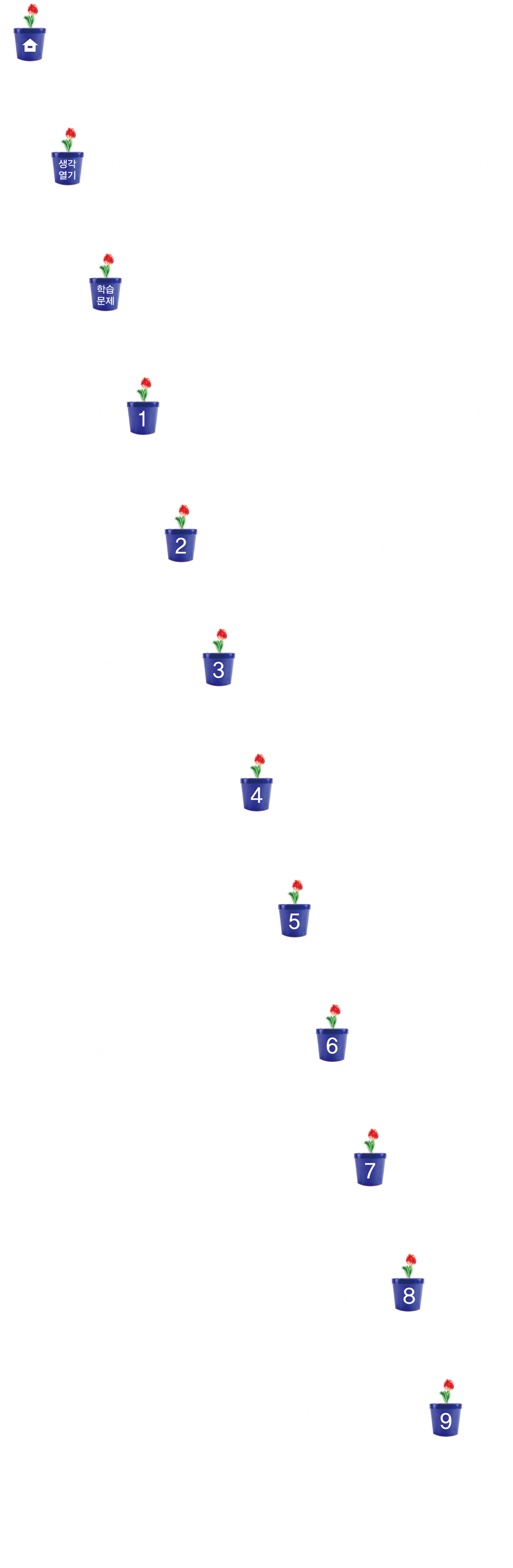 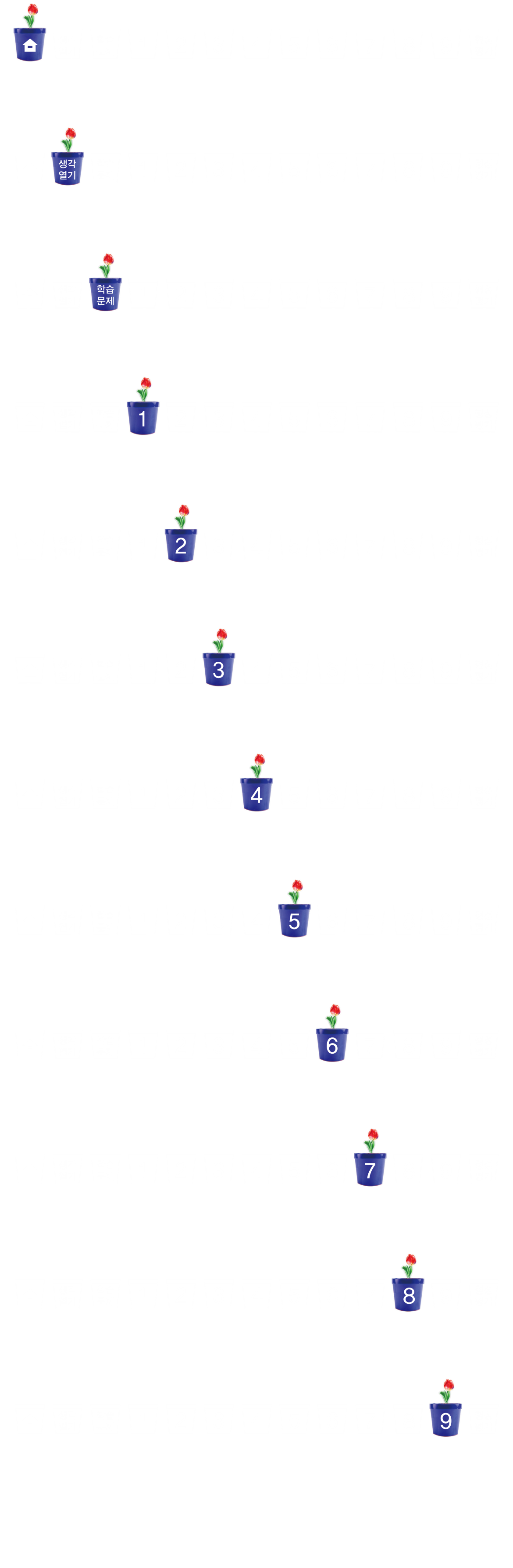 여러 가지 그래프
(『수학』 98~99쪽, 『수학 익힘』 66~67쪽)
4
띠그래프로 
나타내어 볼까요
차시
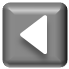 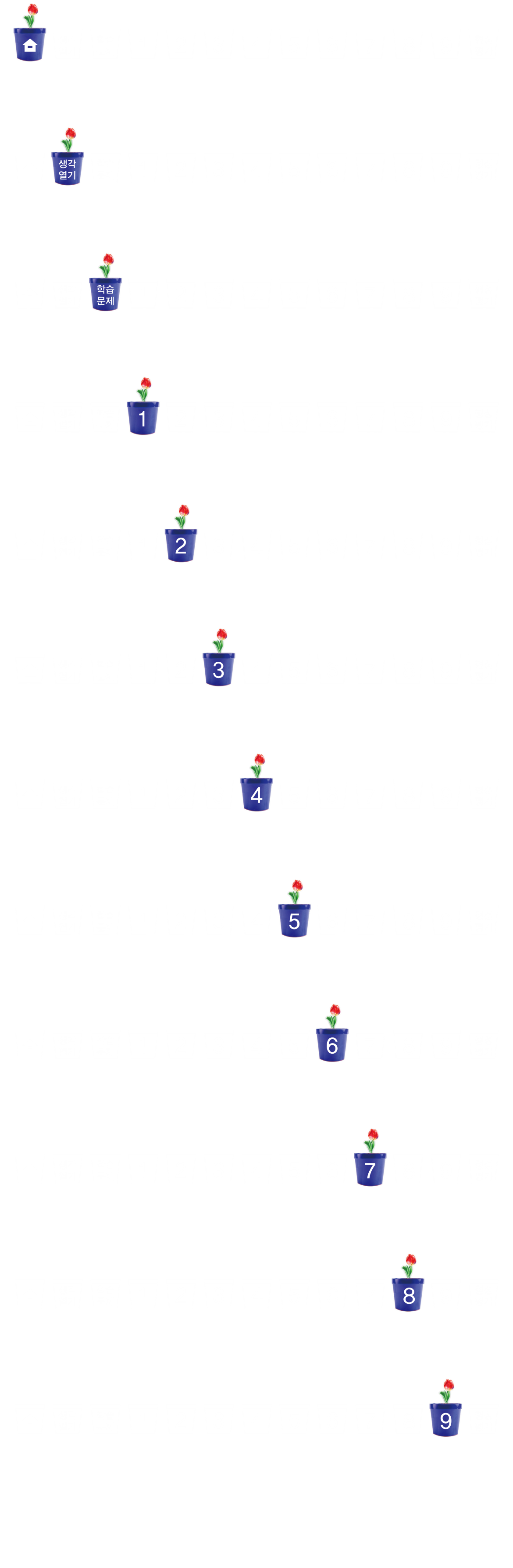 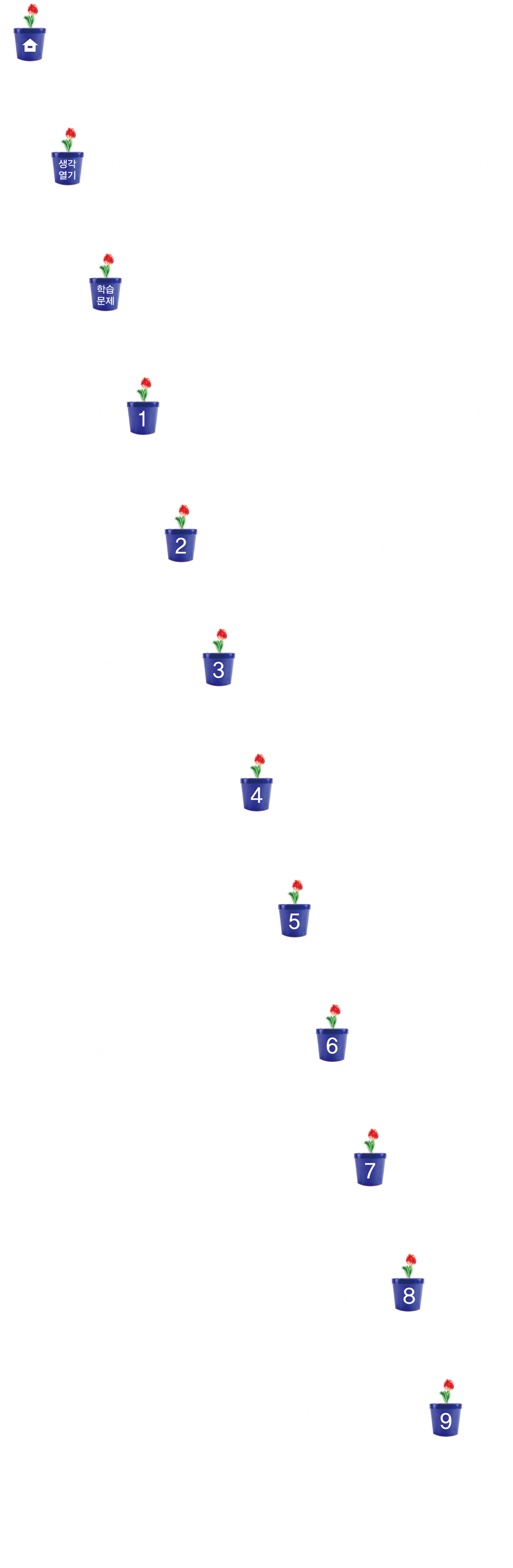 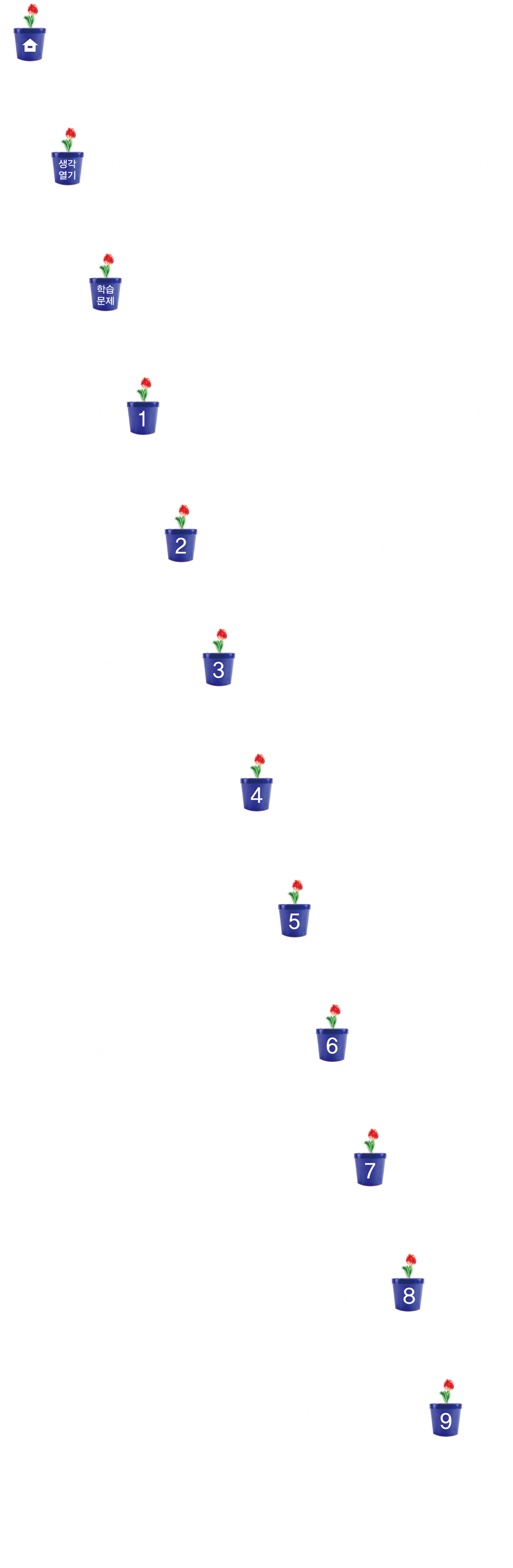 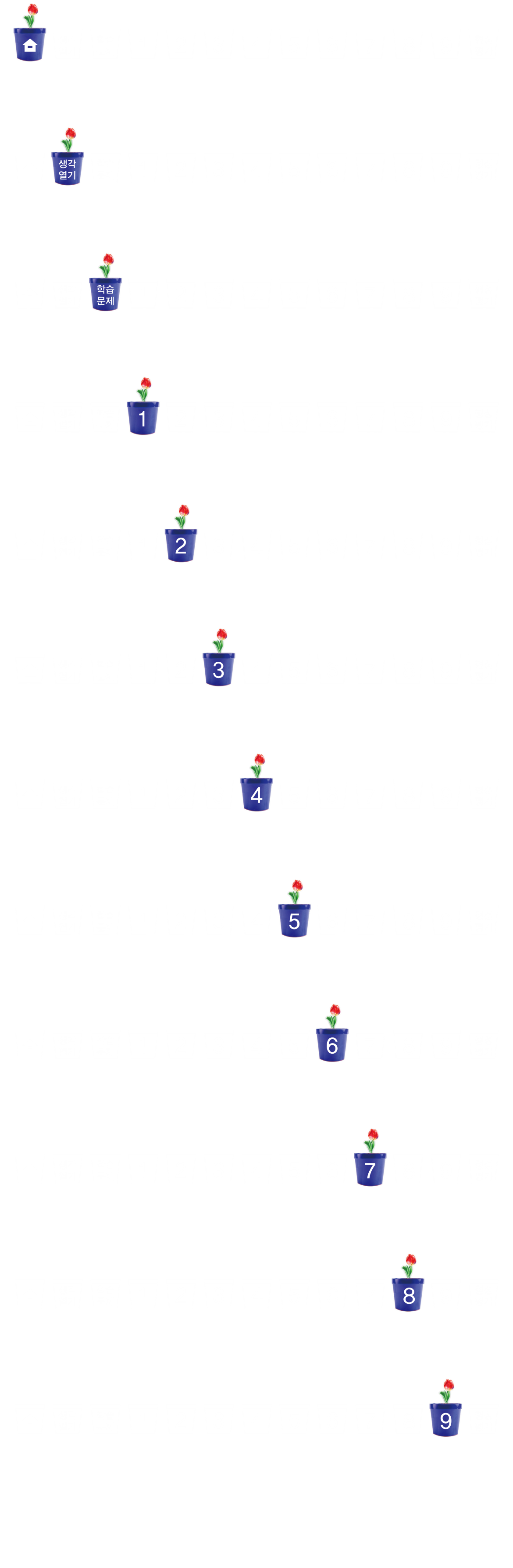 4차시
띠그래프로 나타내어 볼까요
학습
문제
표를 보고 띠그래프로 
나타내어 보아요.
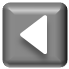 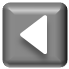 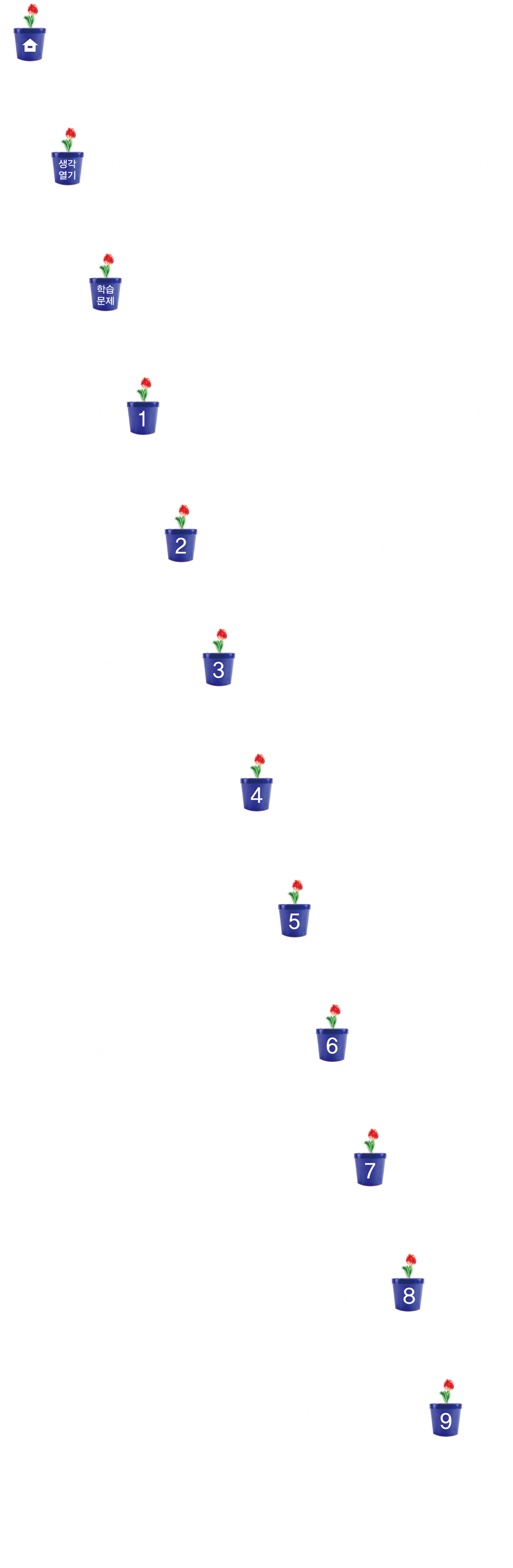 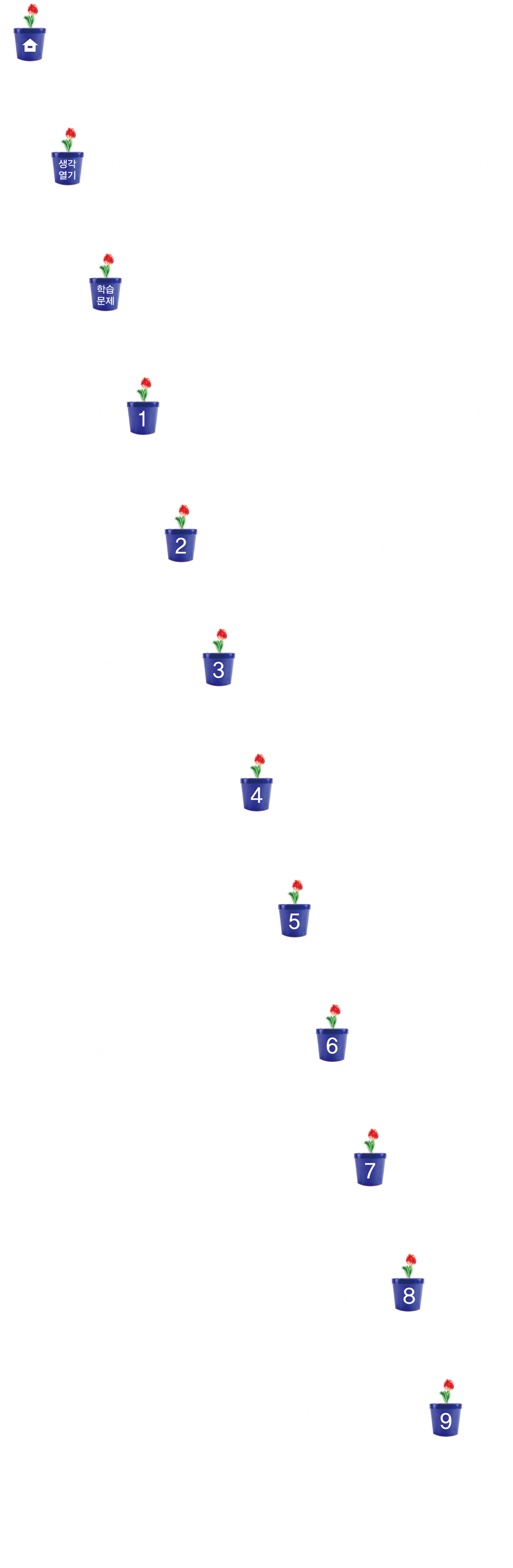 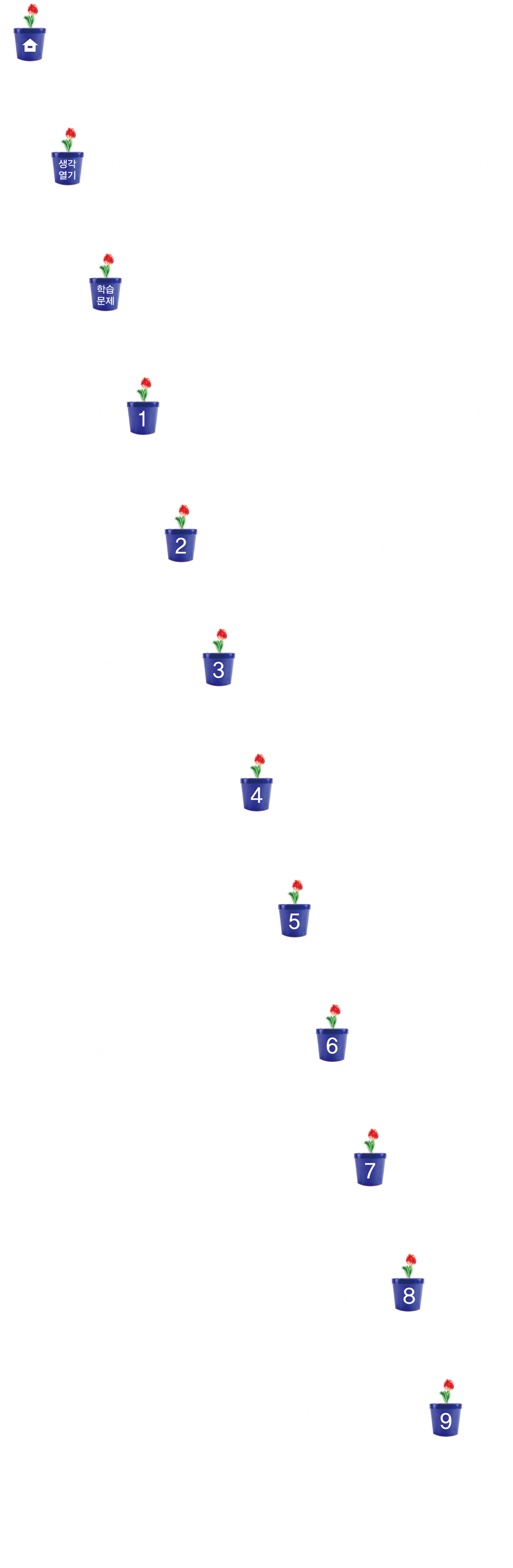 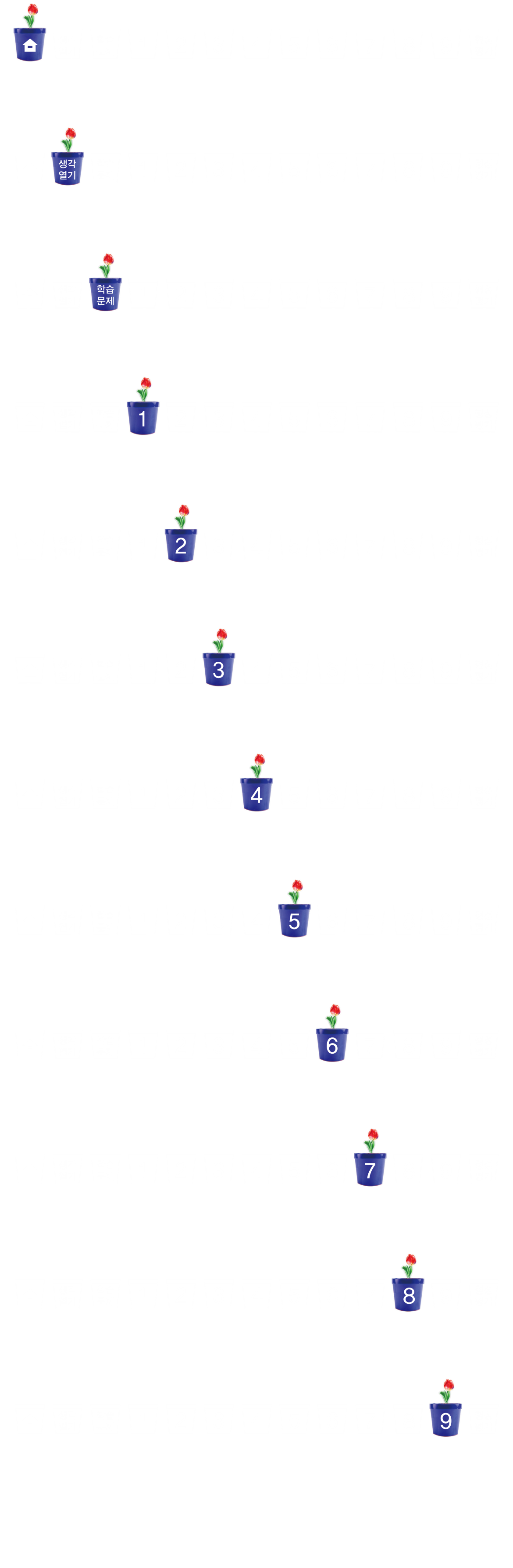 띠그래프로 나타내기 위한       준비하기
연수네 학교 전체 학생들이 일주일에 독서를 얼마나 하는지 조사하여 나타낸 표입니다. 물음에 답해 봅시다.
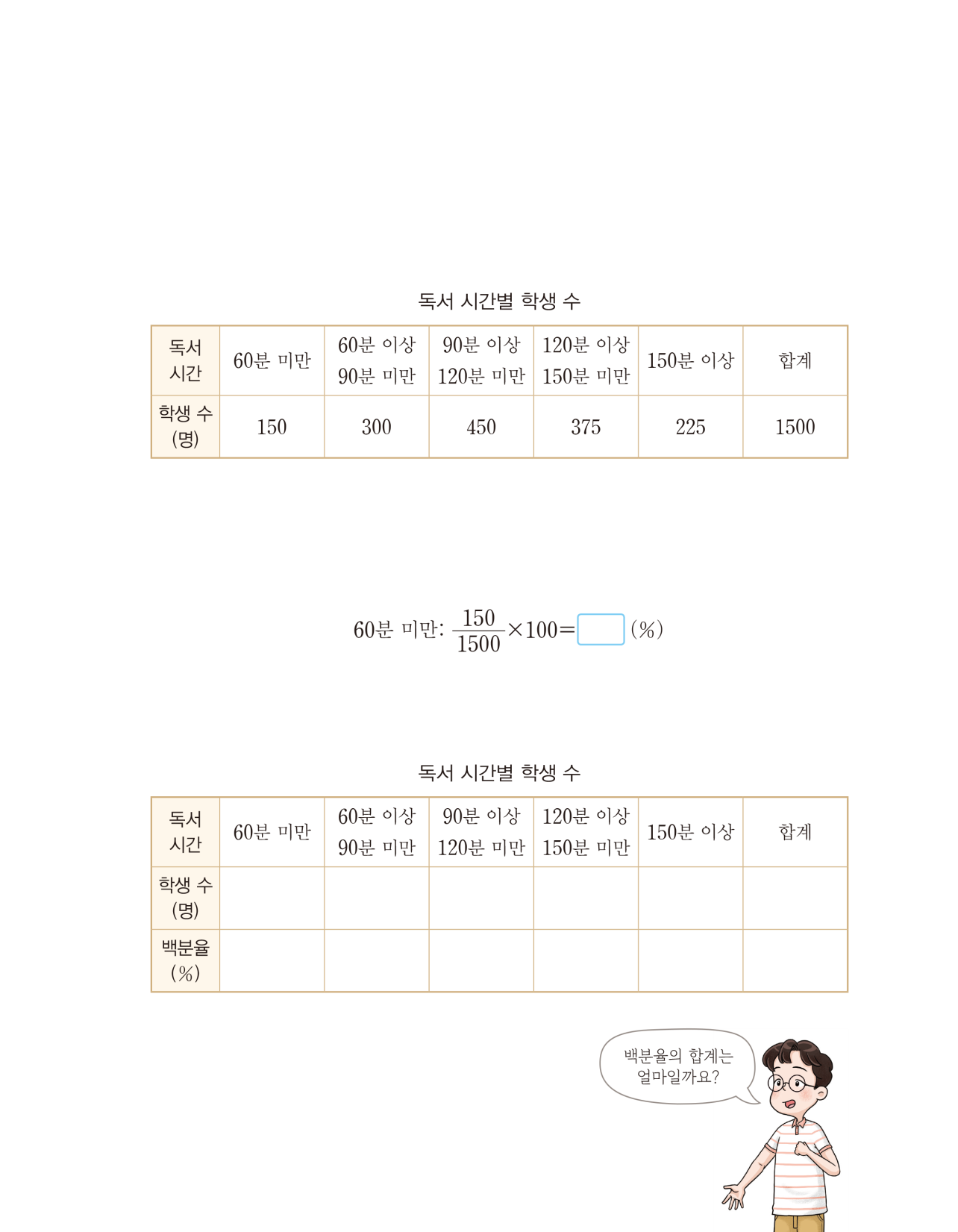 무엇을 나타낸 표인가요?
연수네 학교 전체 학생들이 일주일에 독서를 얼마나 하는지 조사하여 나타낸 표입니다.
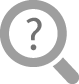 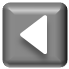 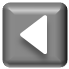 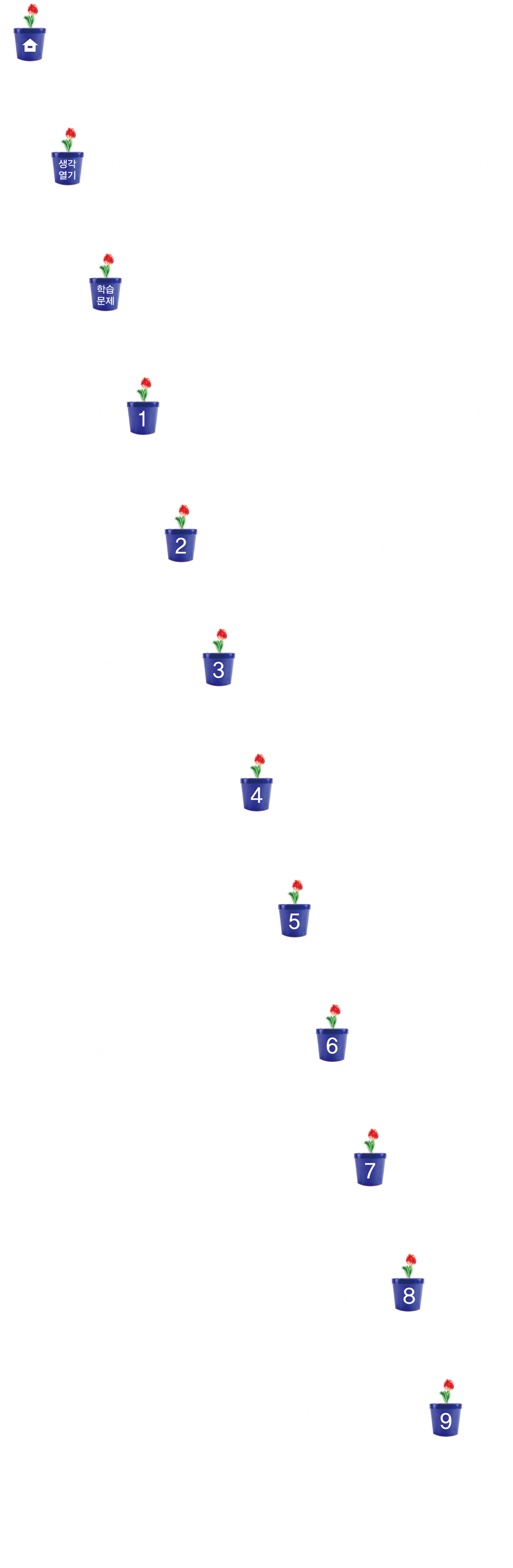 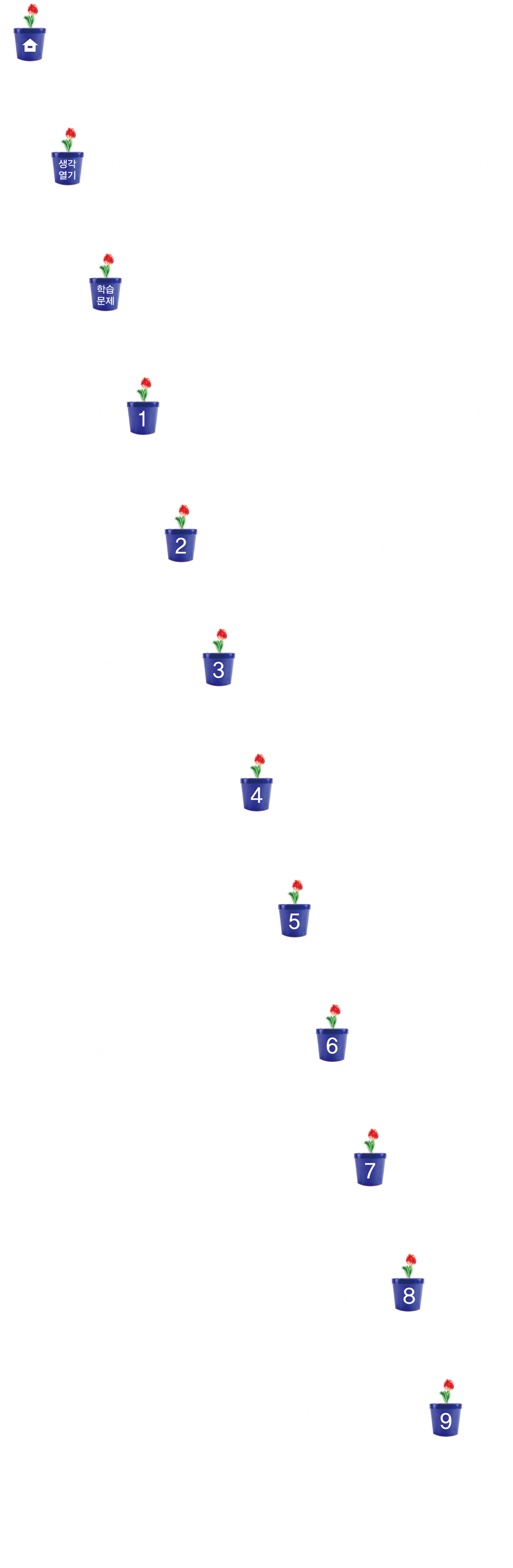 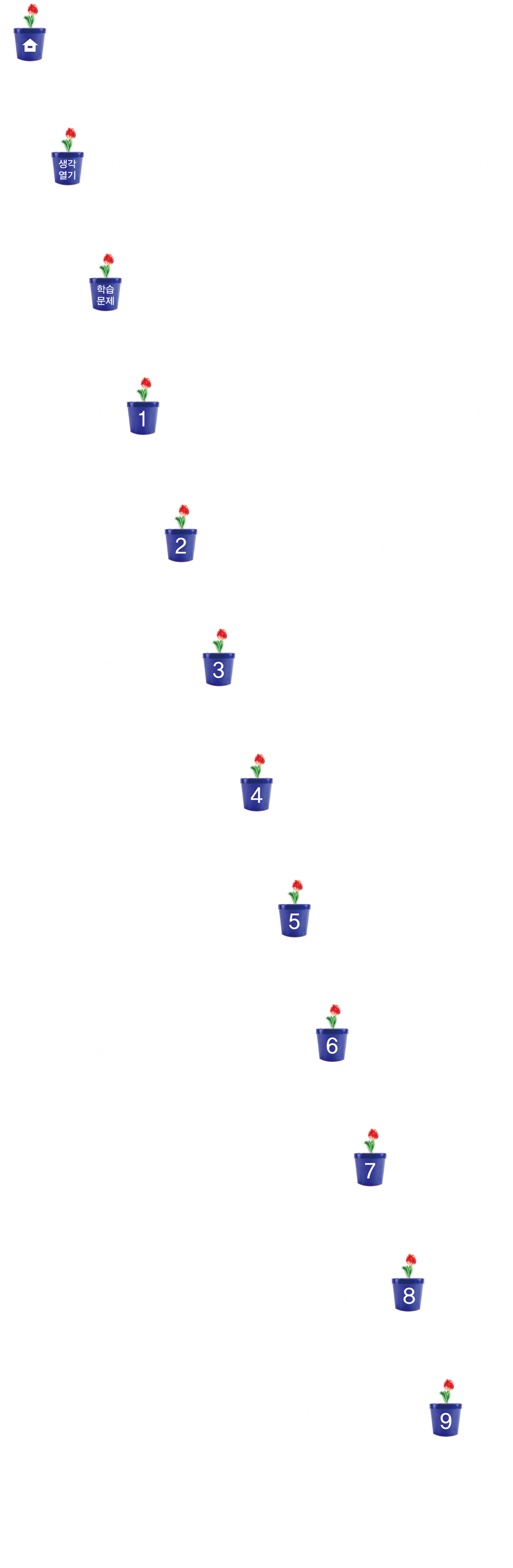 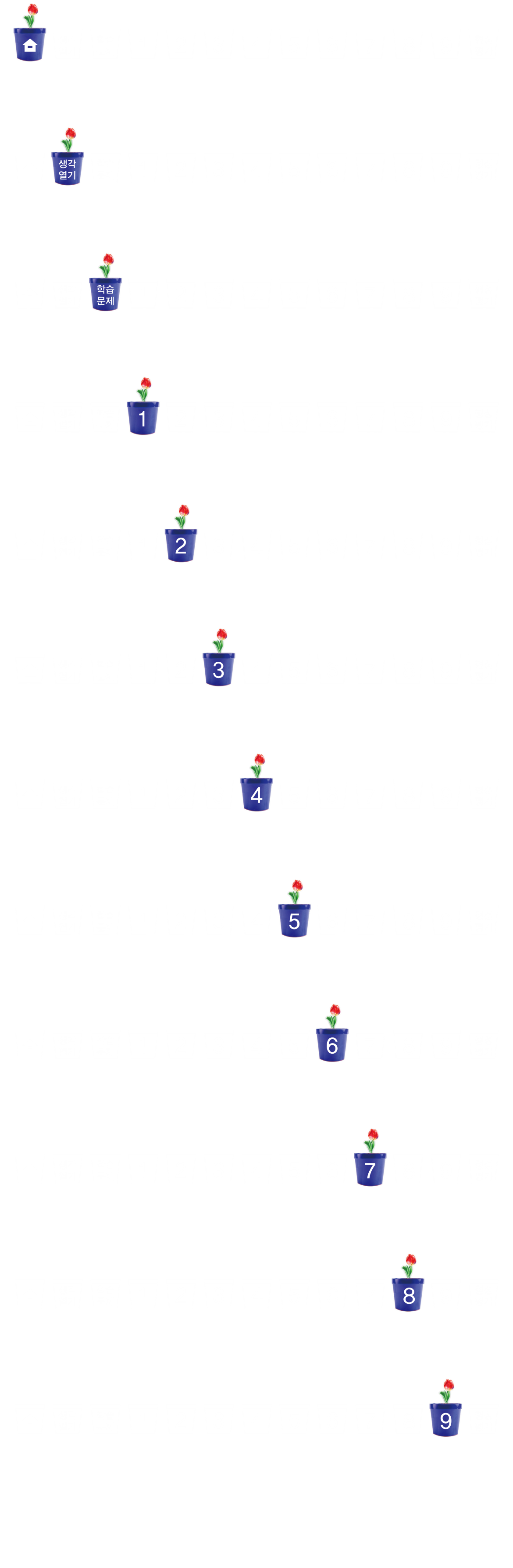 띠그래프로 나타내기 위한       준비하기
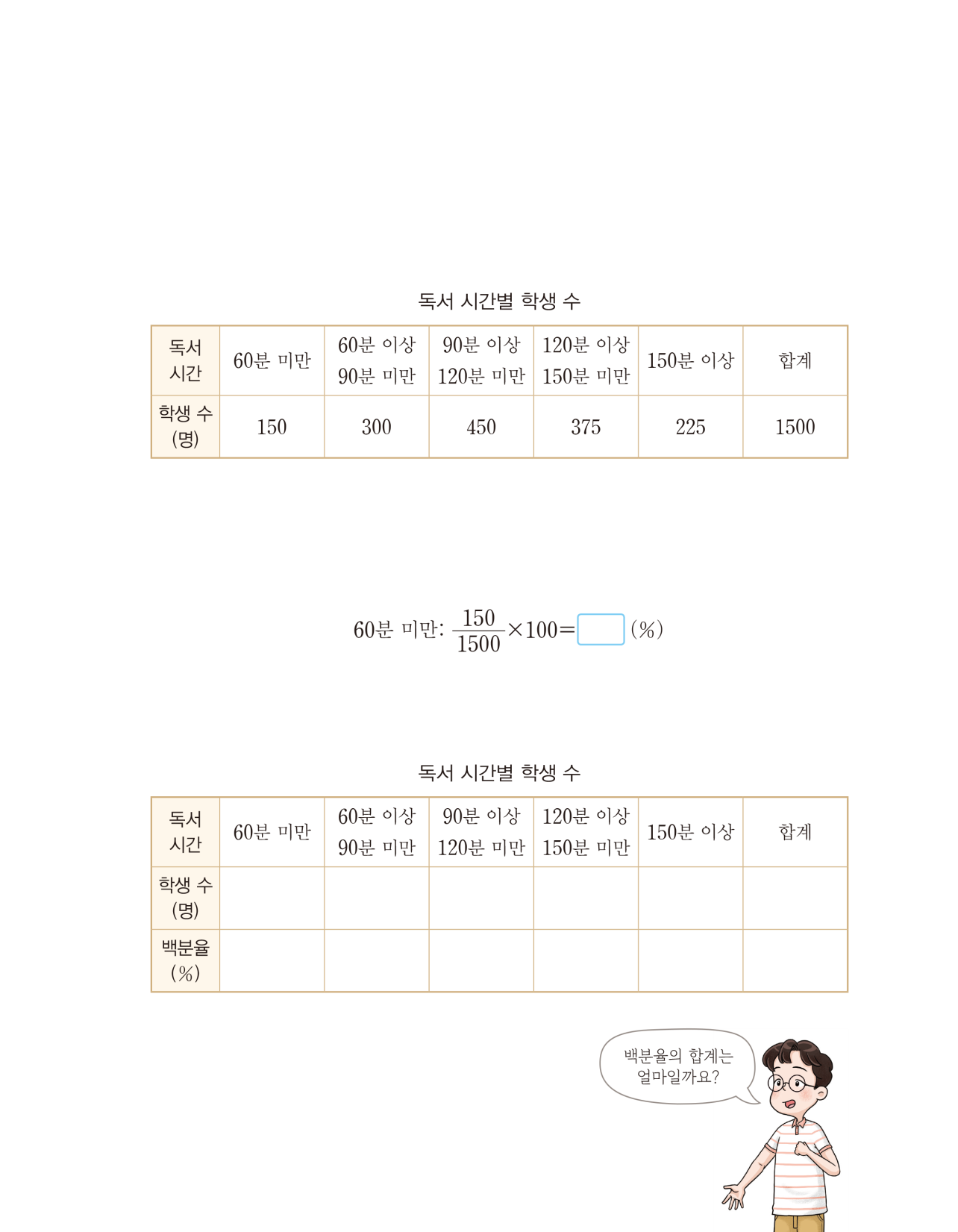 조사한 내용을 띠그래프로 나타내려고 합니다. 먼저 무엇을 구해야 하나요?
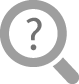 각 항목의 백분율을 구해야 합니다.
전체 학생 수에 대한 독서 시간이 60분 미만인 학생 수의 백분율을 구해 보세요.
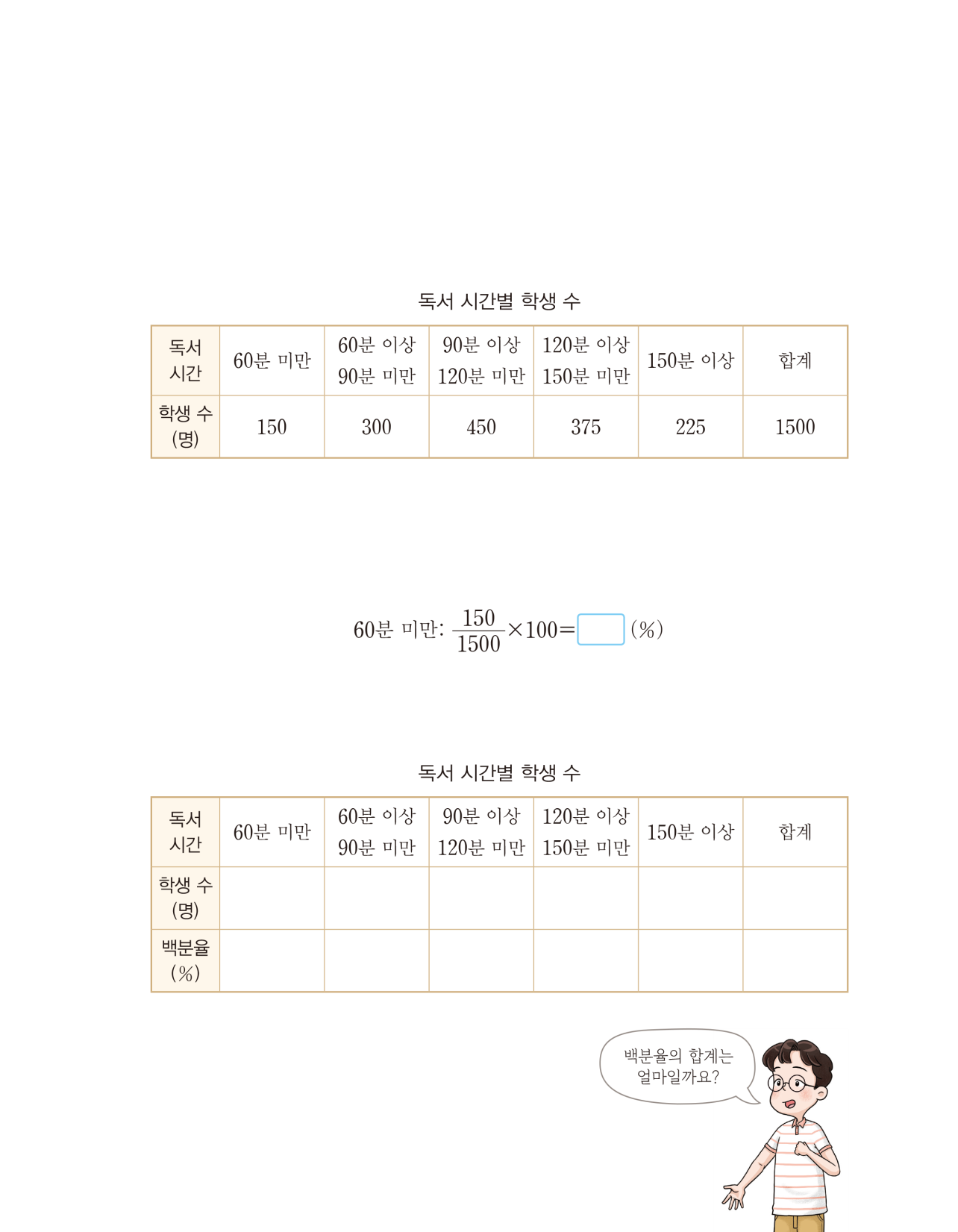 10
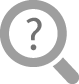 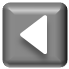 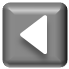 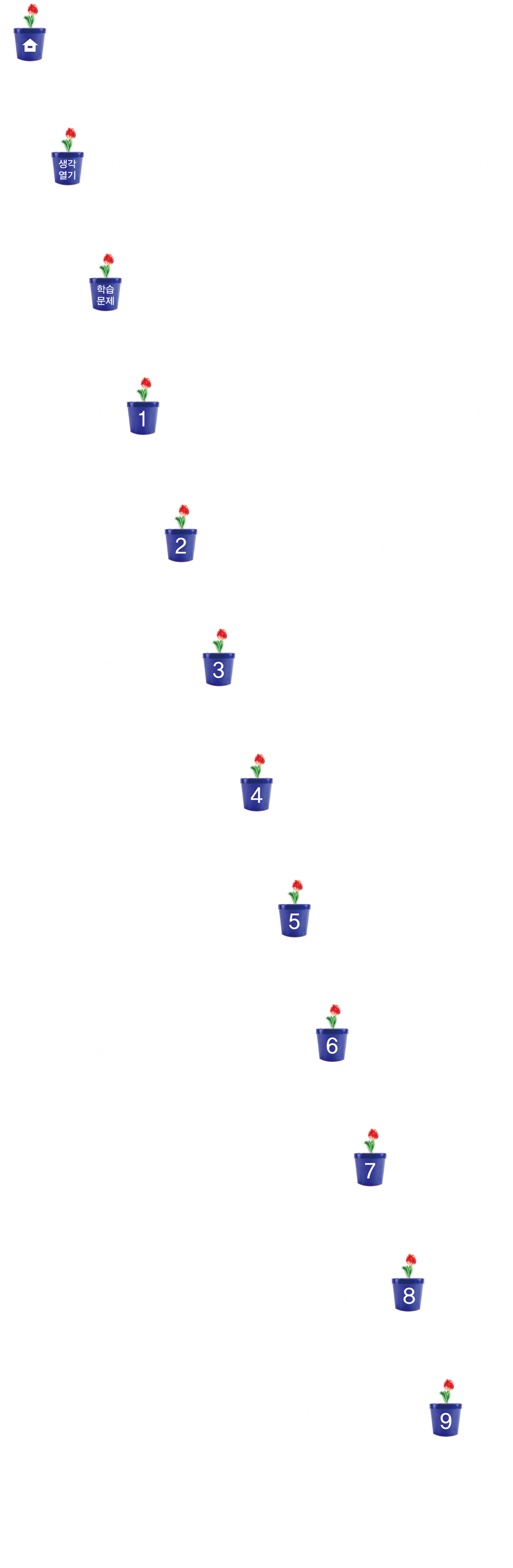 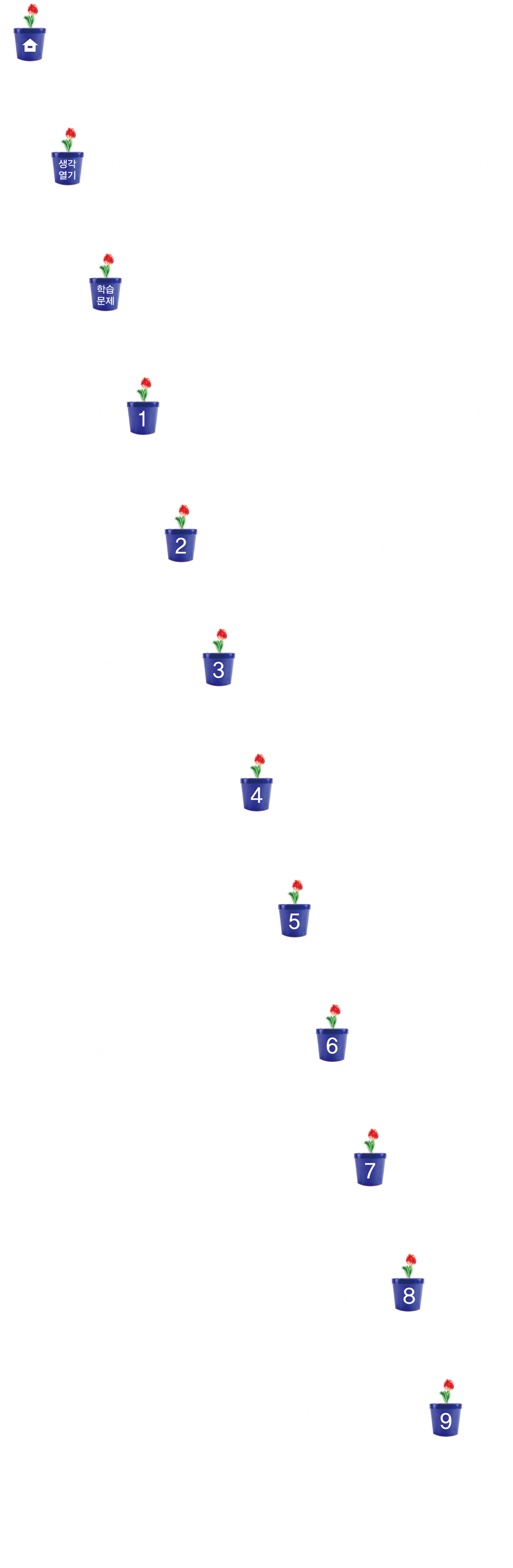 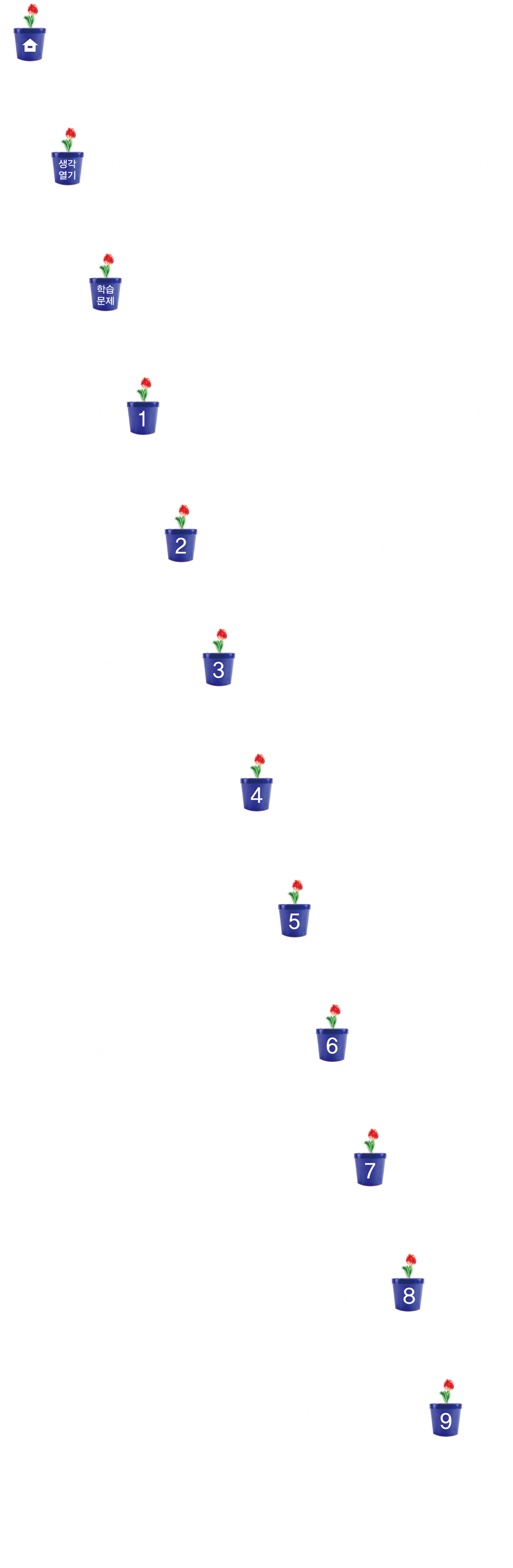 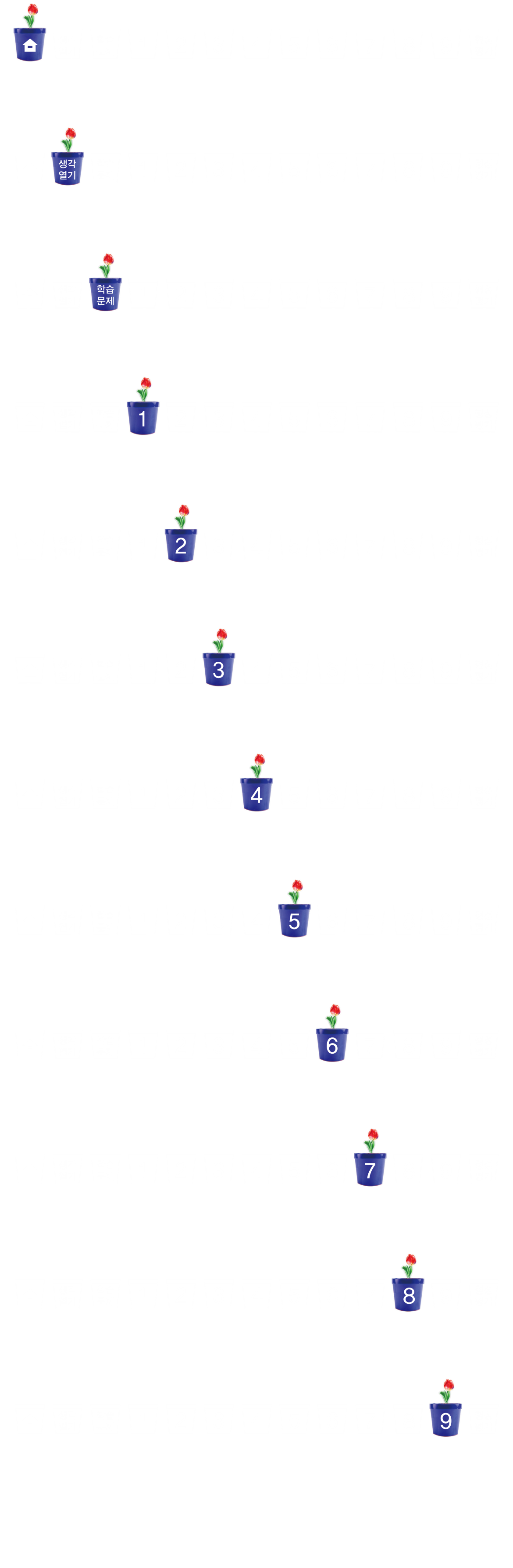 띠그래프로 나타내기 위한       준비하기
전체 학생 수에 대한 독서 시간별 학생 수의 백분율을 구하여 표를 완성해 보세요.
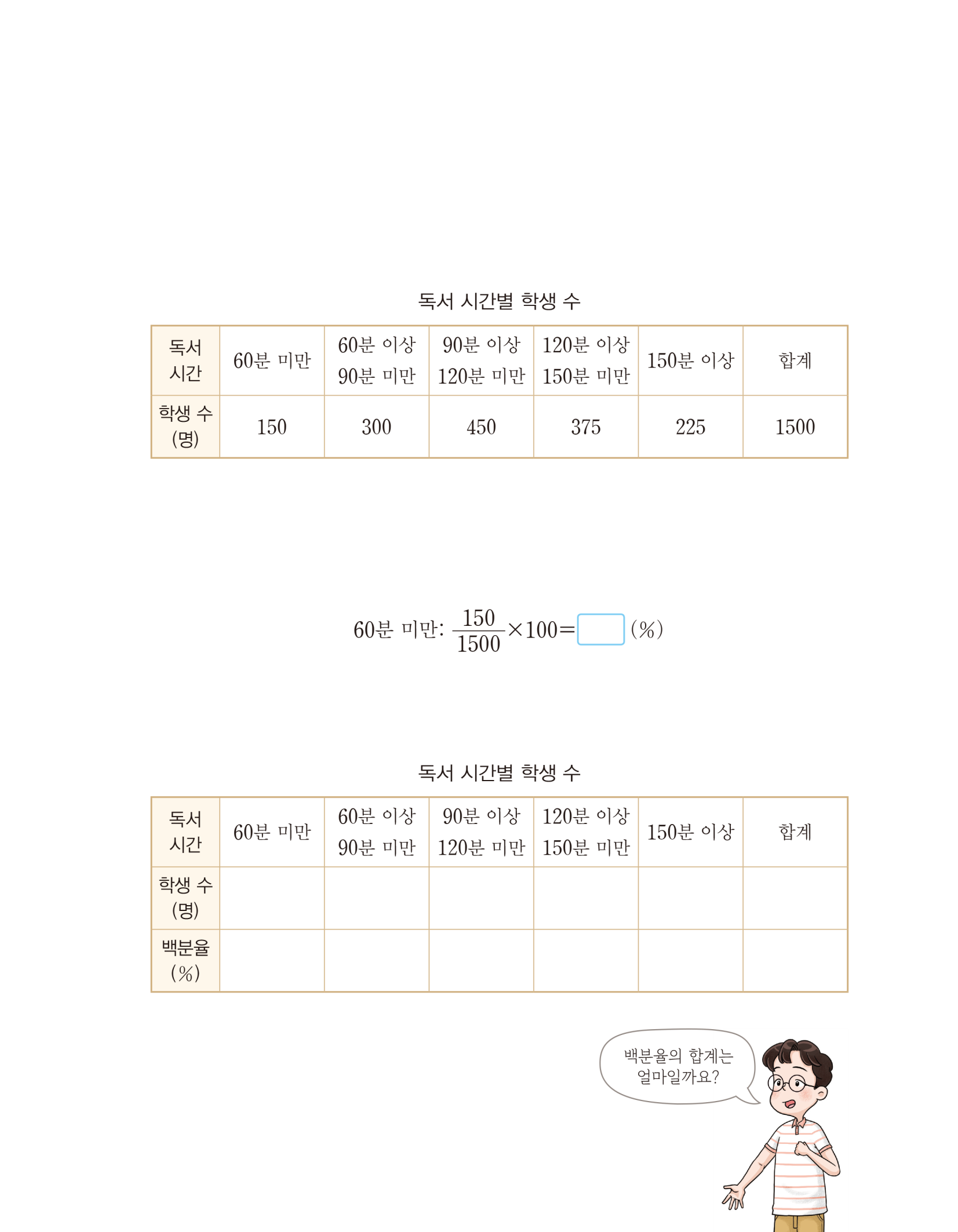 225
300
450
375
1500
1500
1500
1500
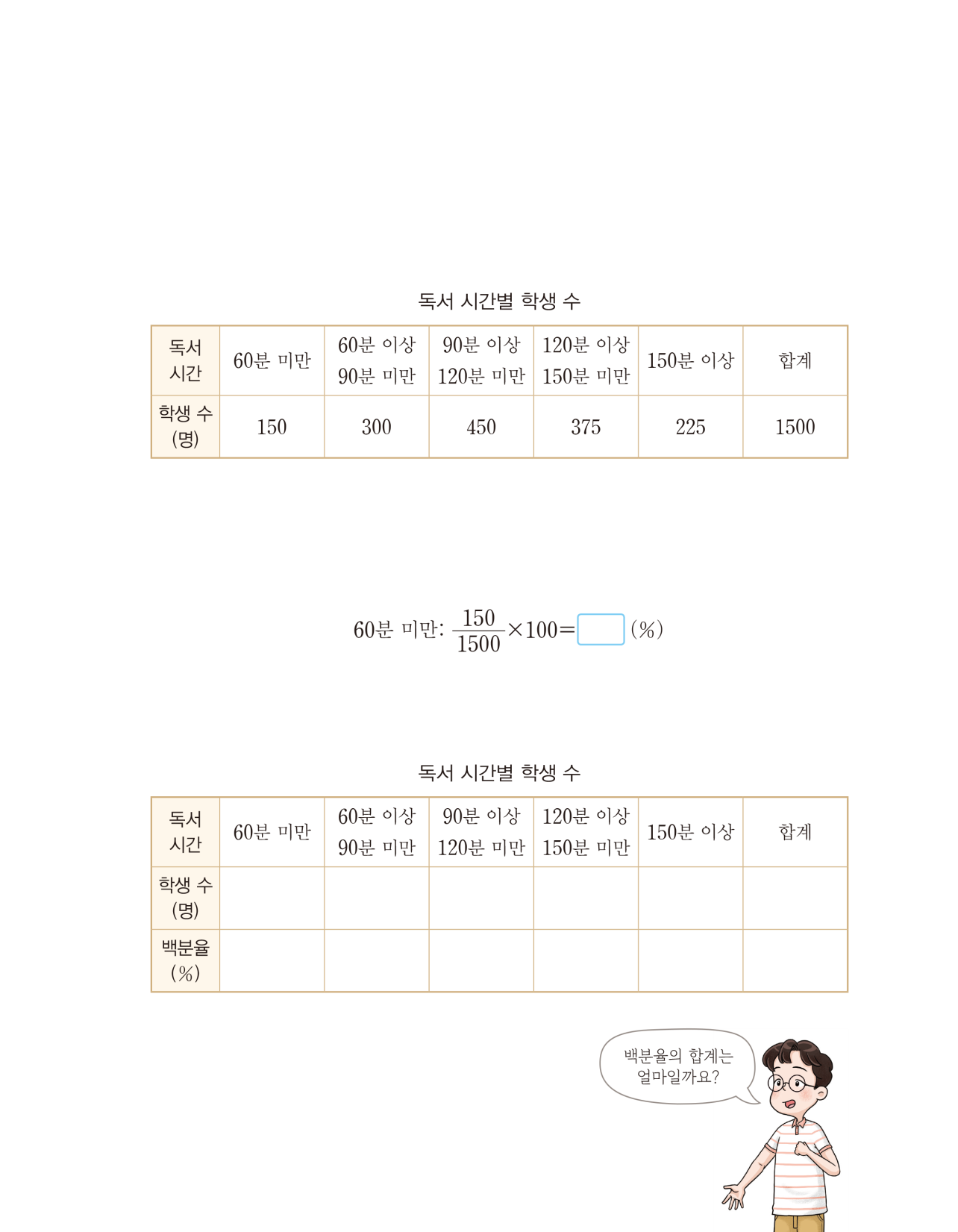 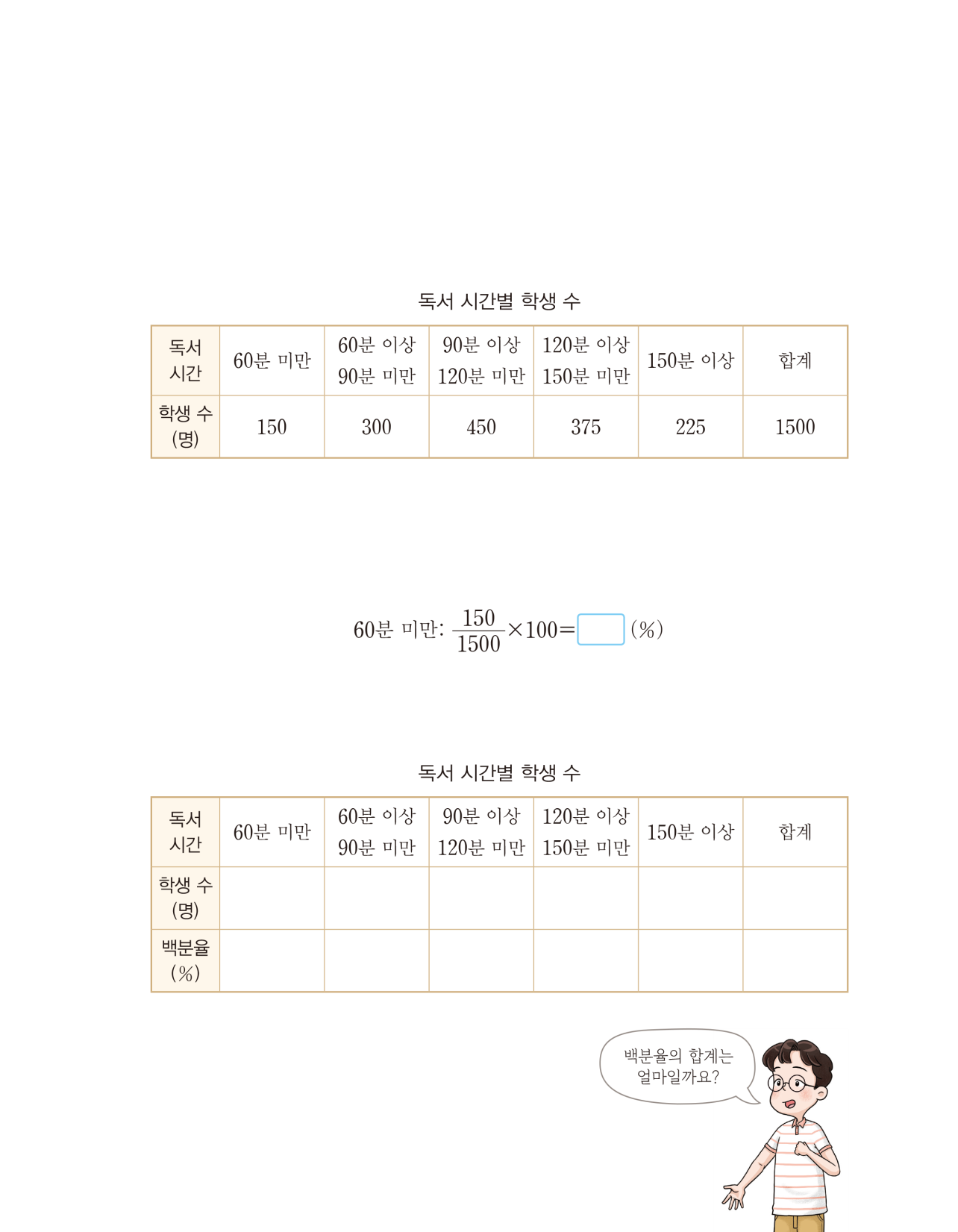 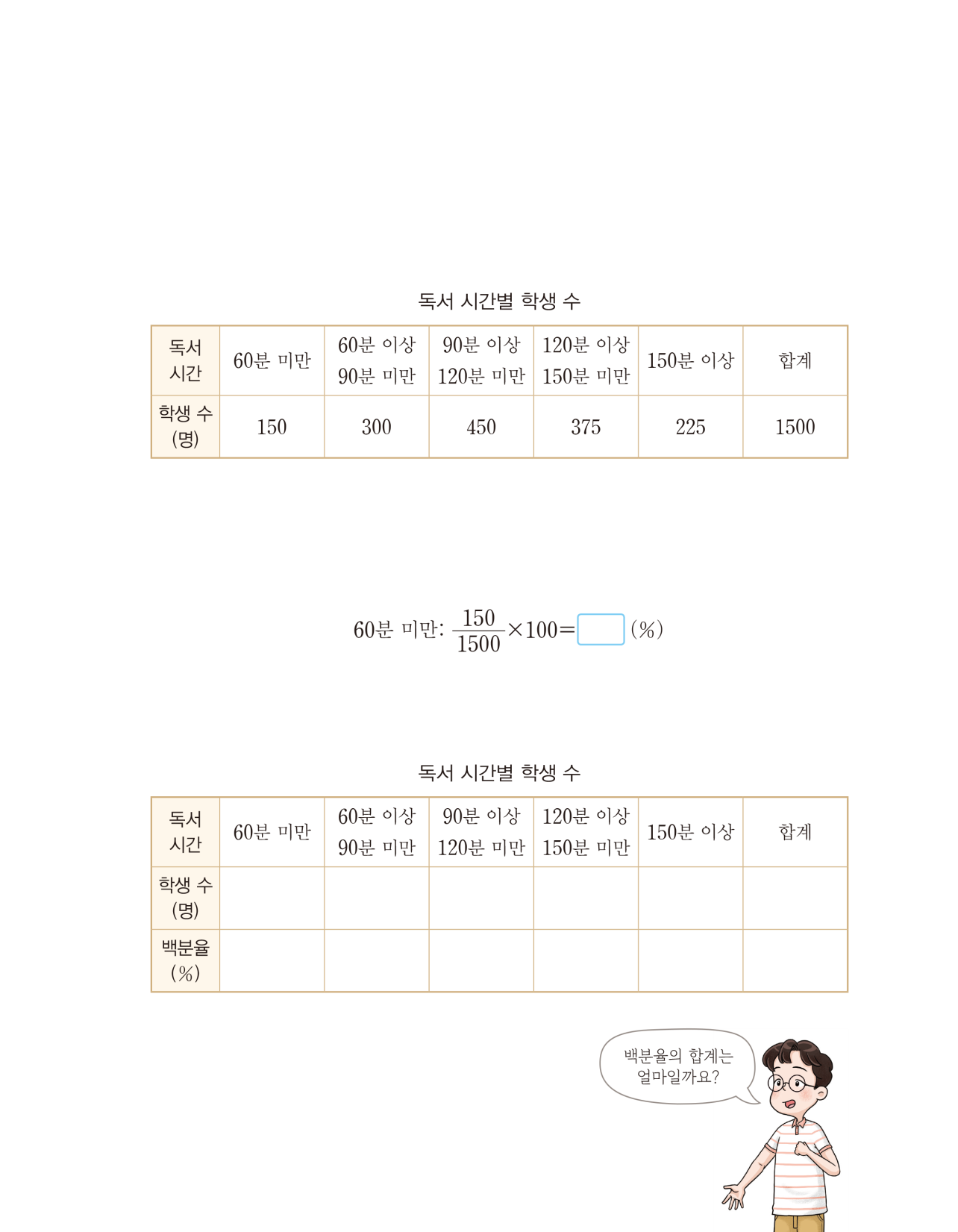 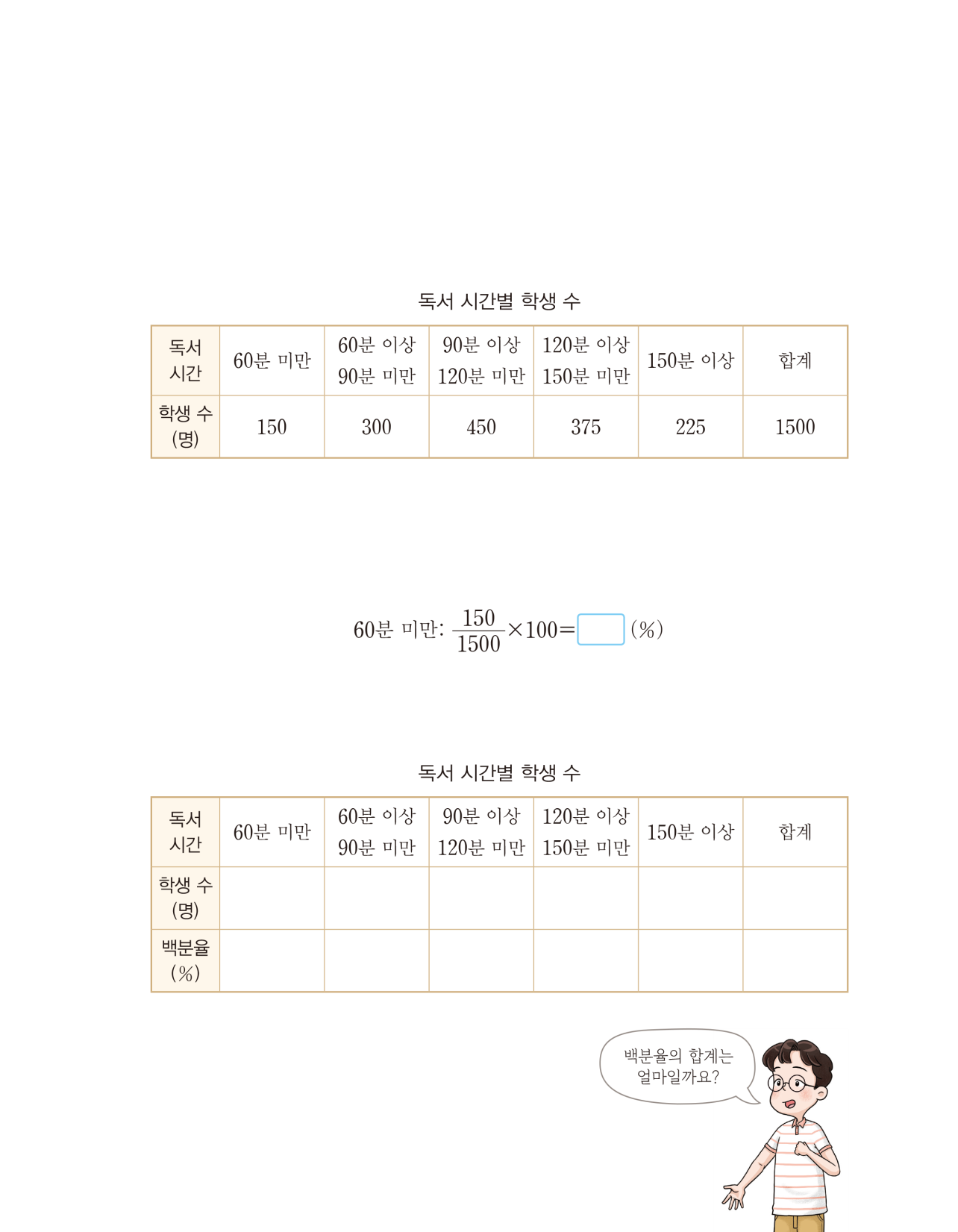 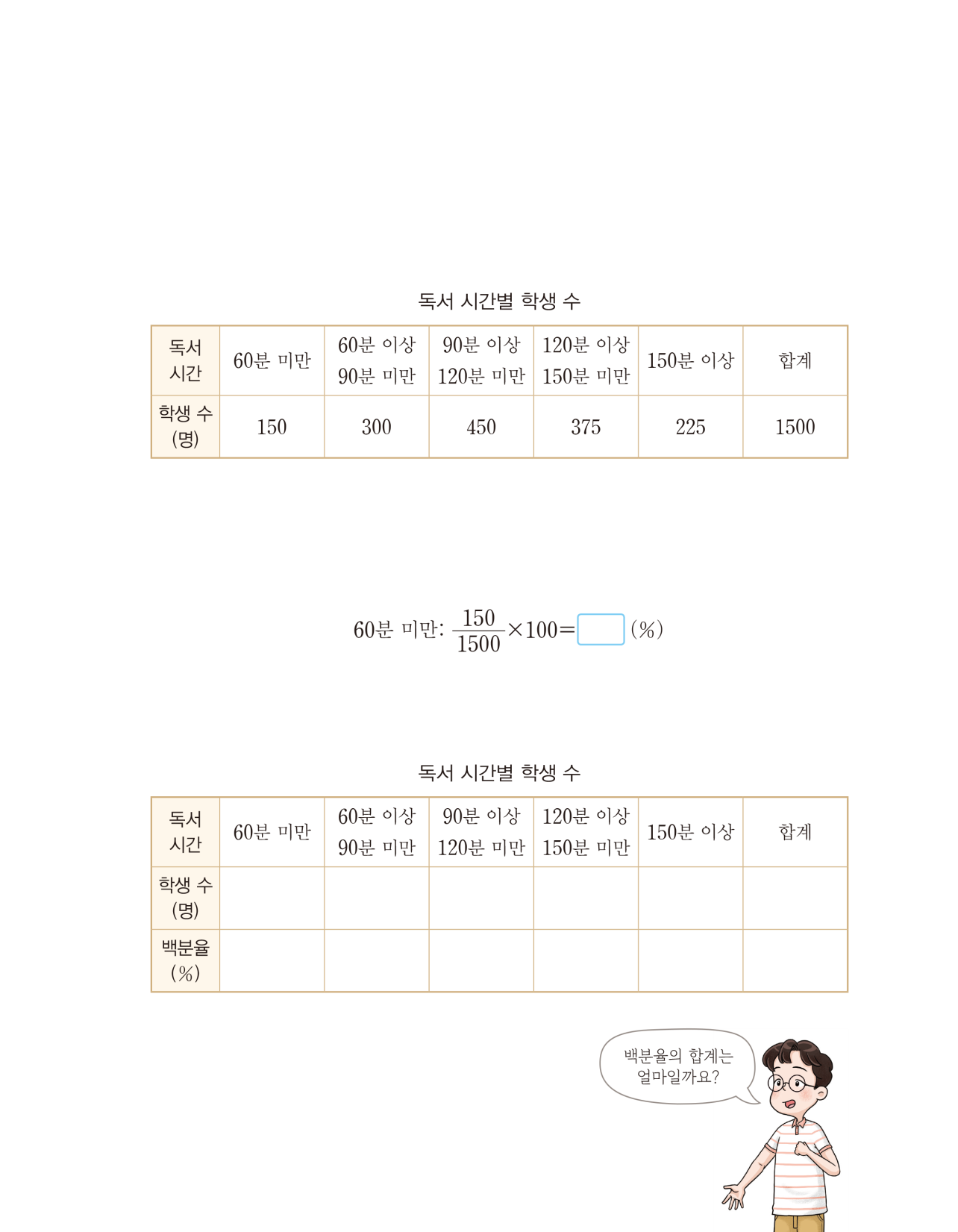 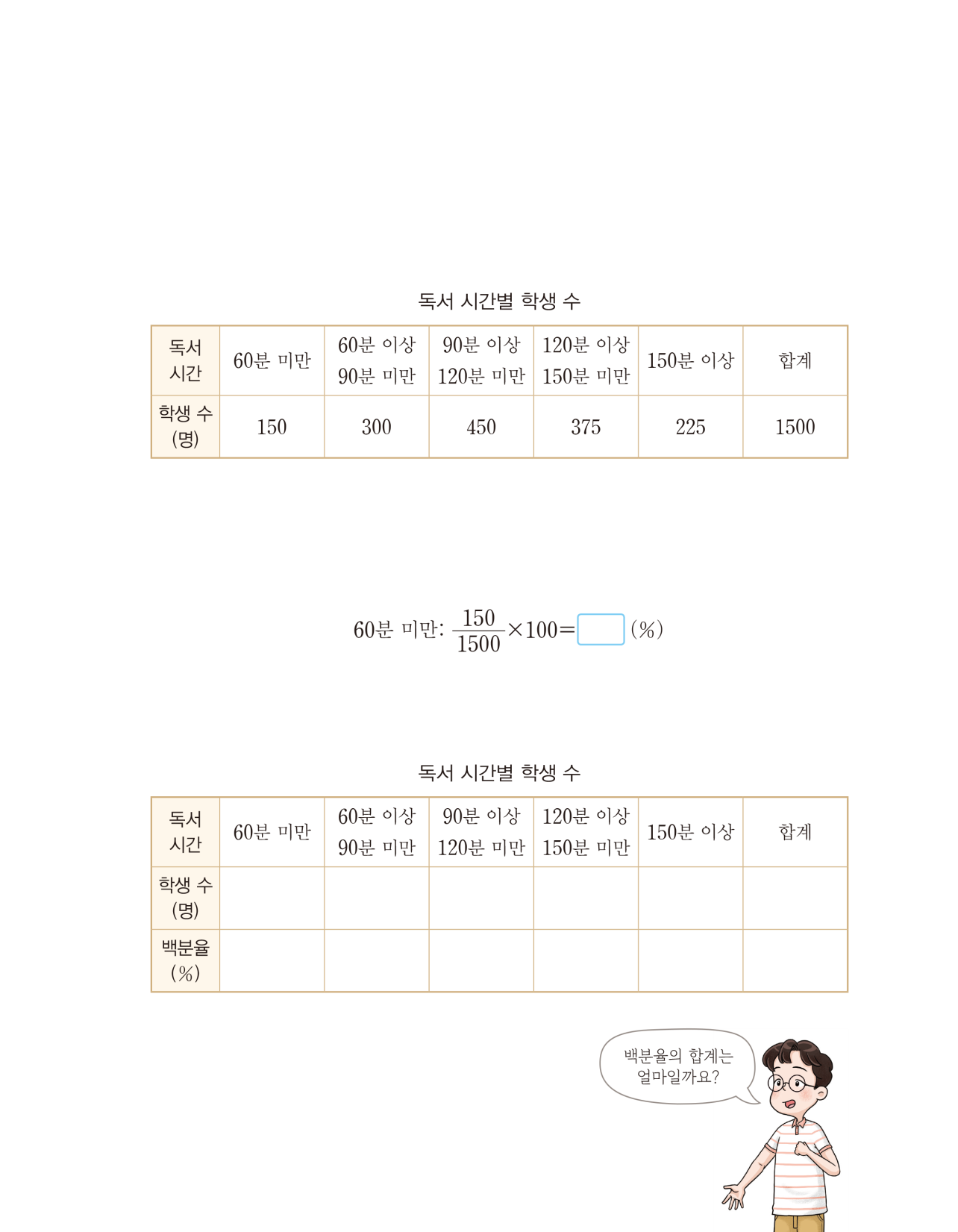 25
15
100
20
10
30
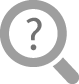 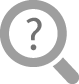 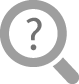 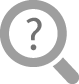 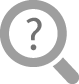 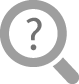 60분 이상 90분 미만 :             × 100=20 (%)
90분 이상 120분 미만 :             × 100=30 (%)
120분 이상 150분 미만 :             × 100=25 (%)
150분 이상 :           × 100=15 (%)
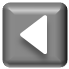 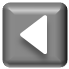 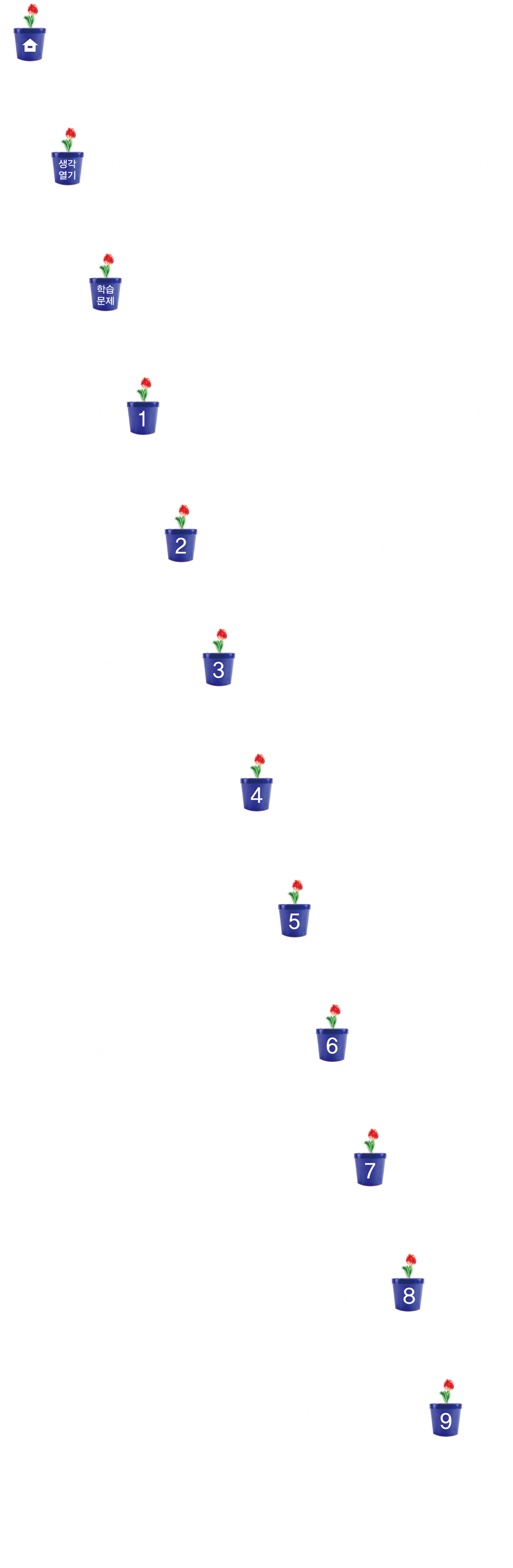 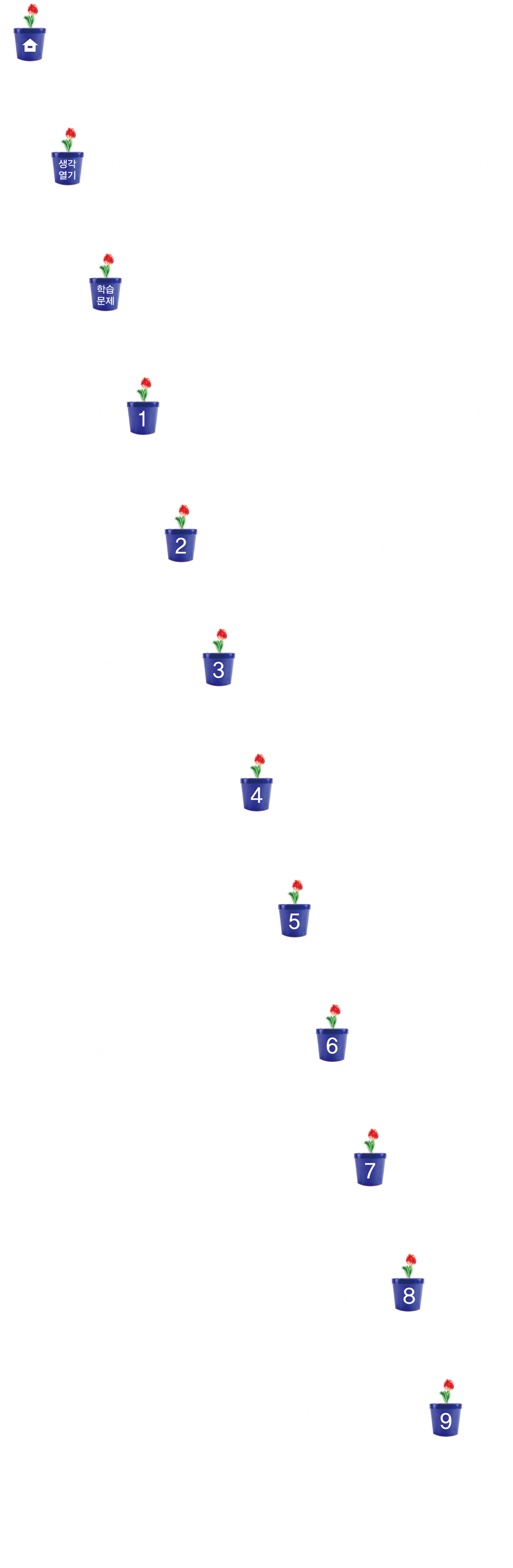 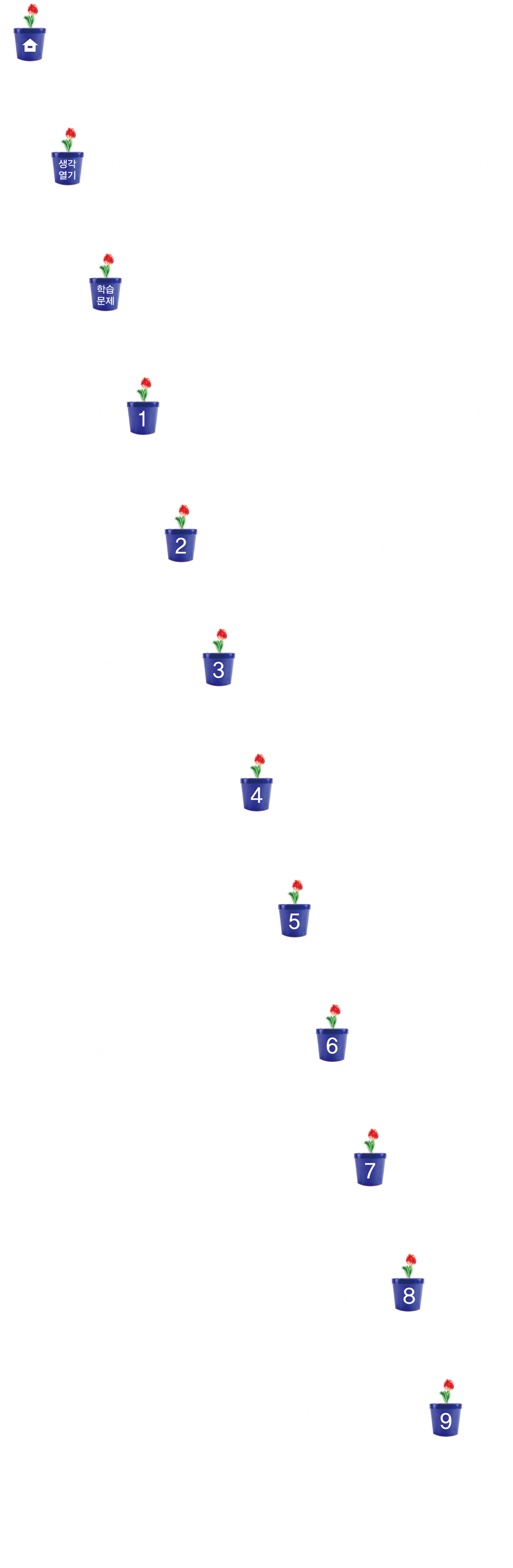 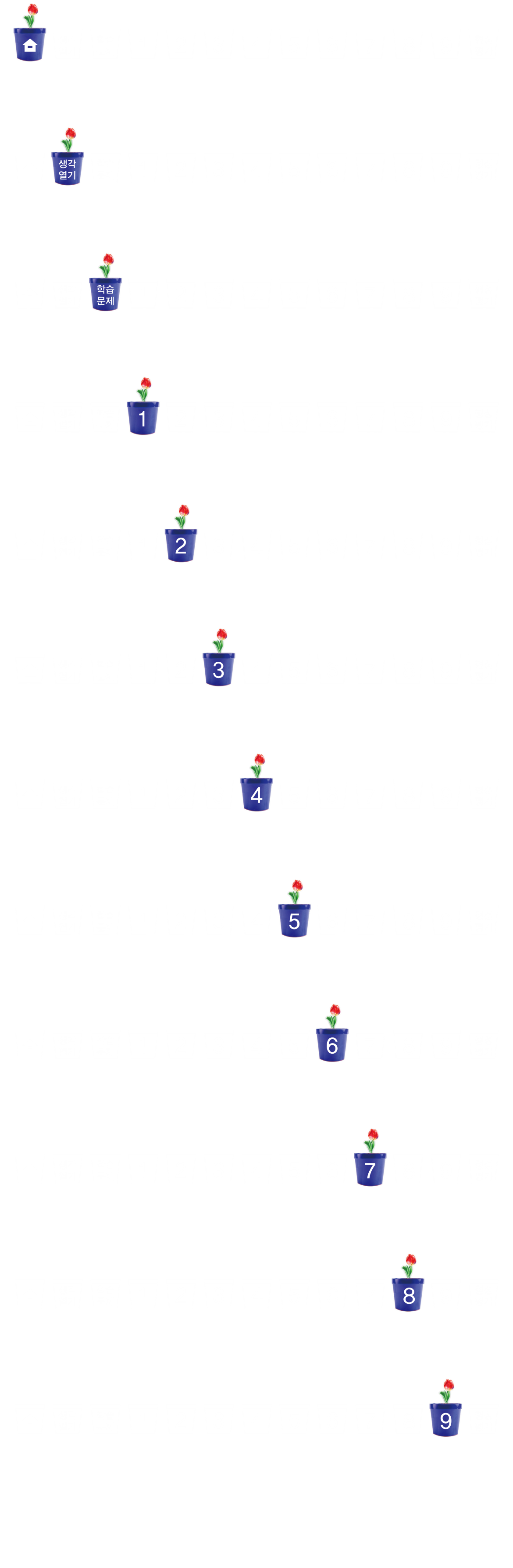 띠그래프로 나타내기 위한       준비하기
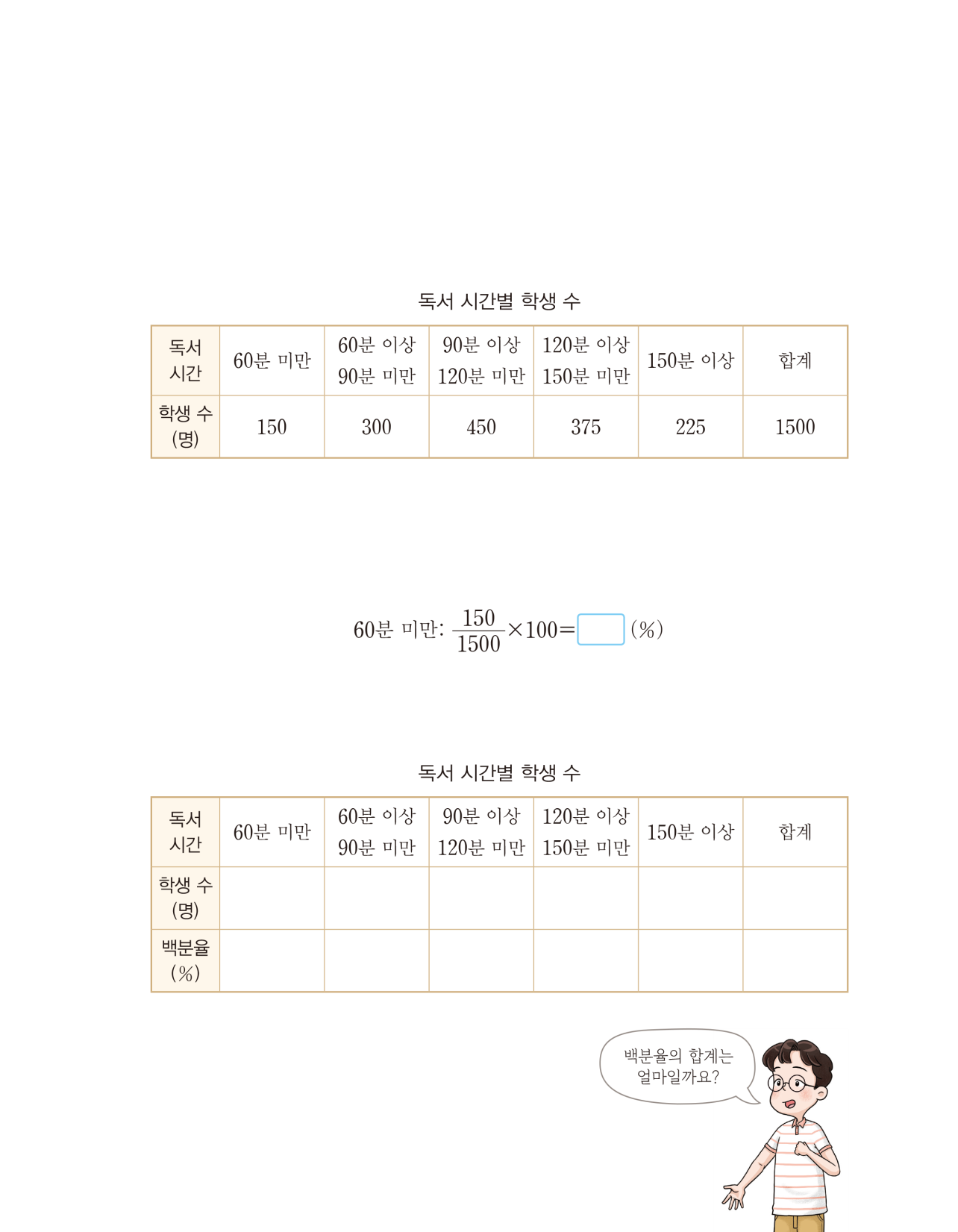 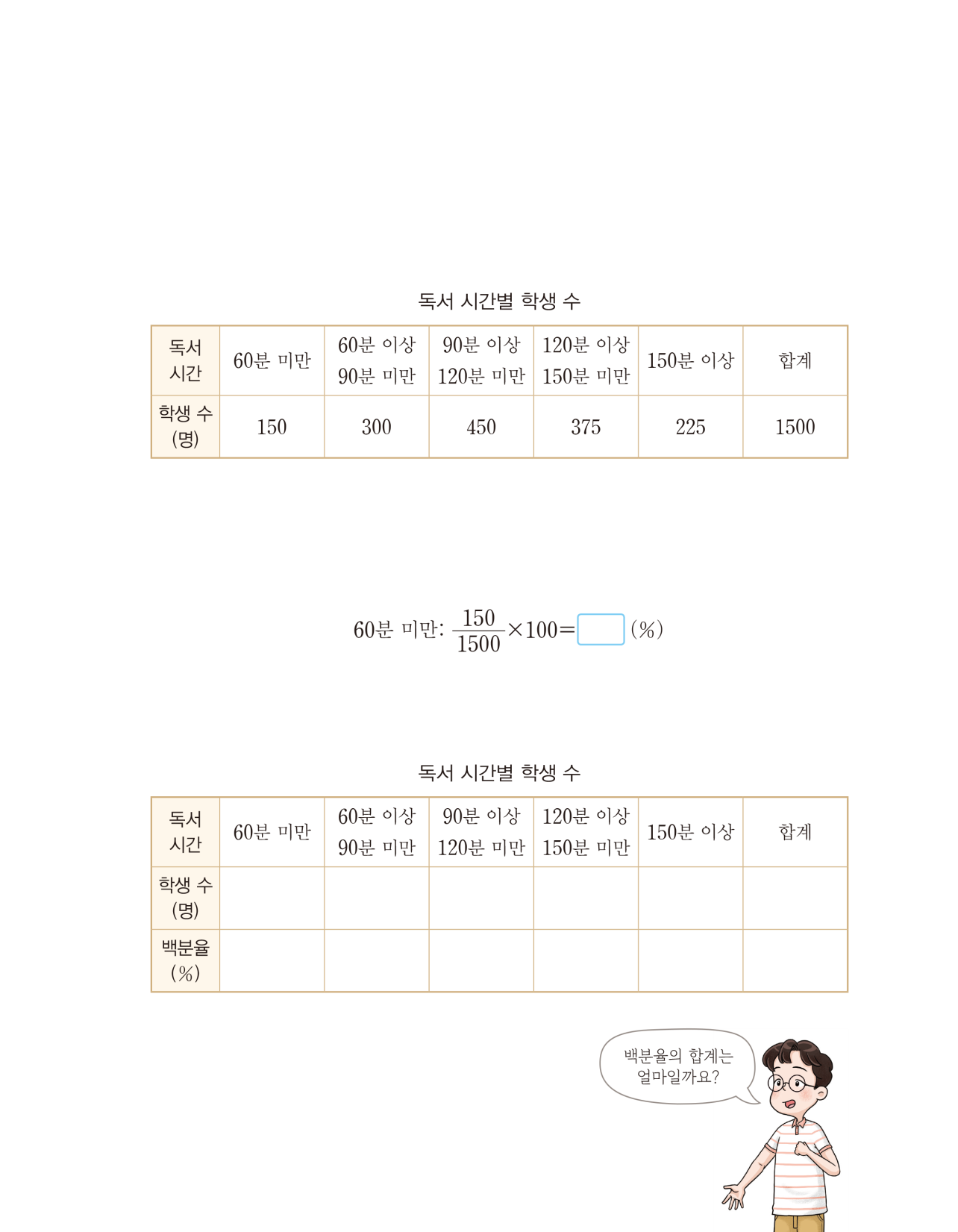 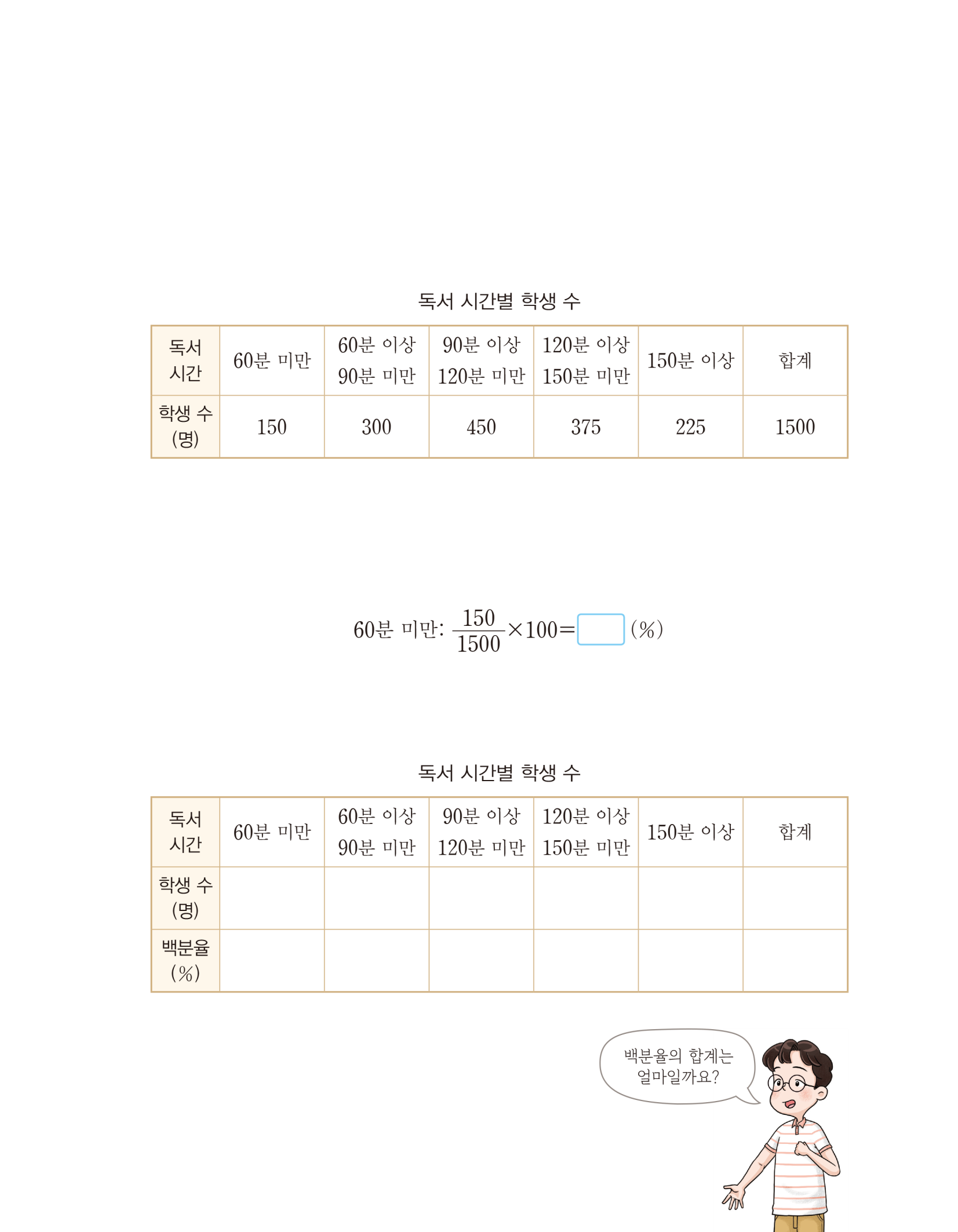 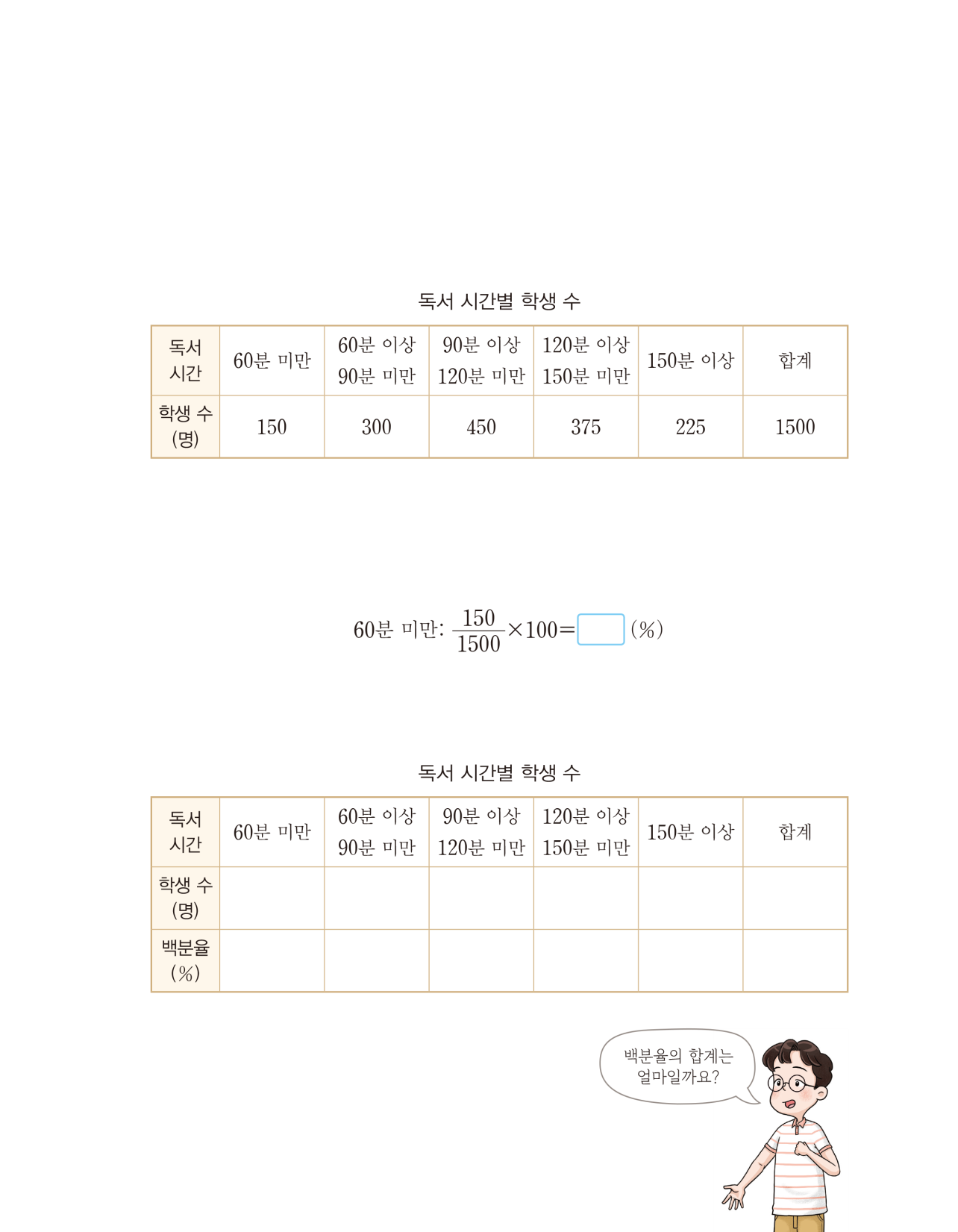 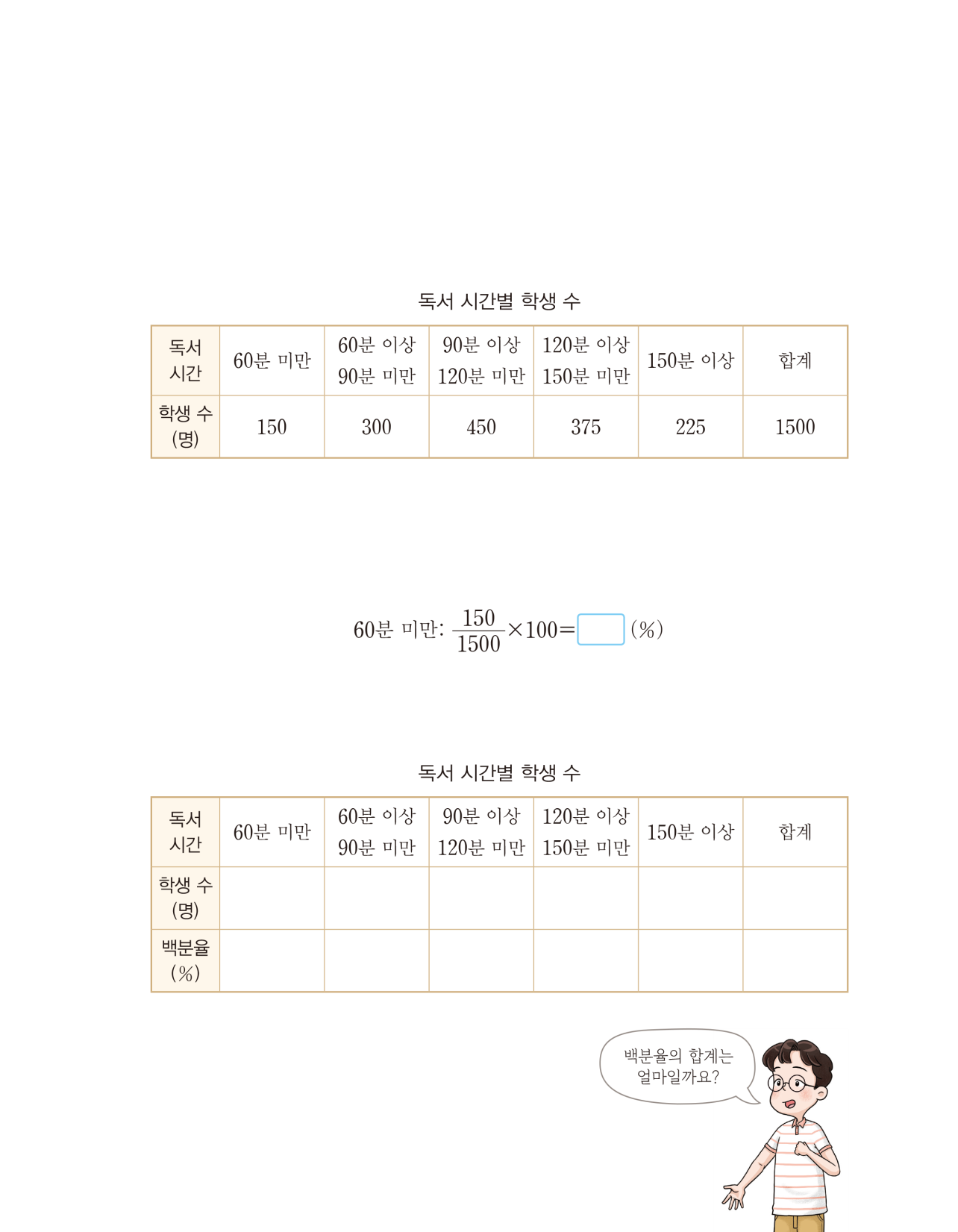 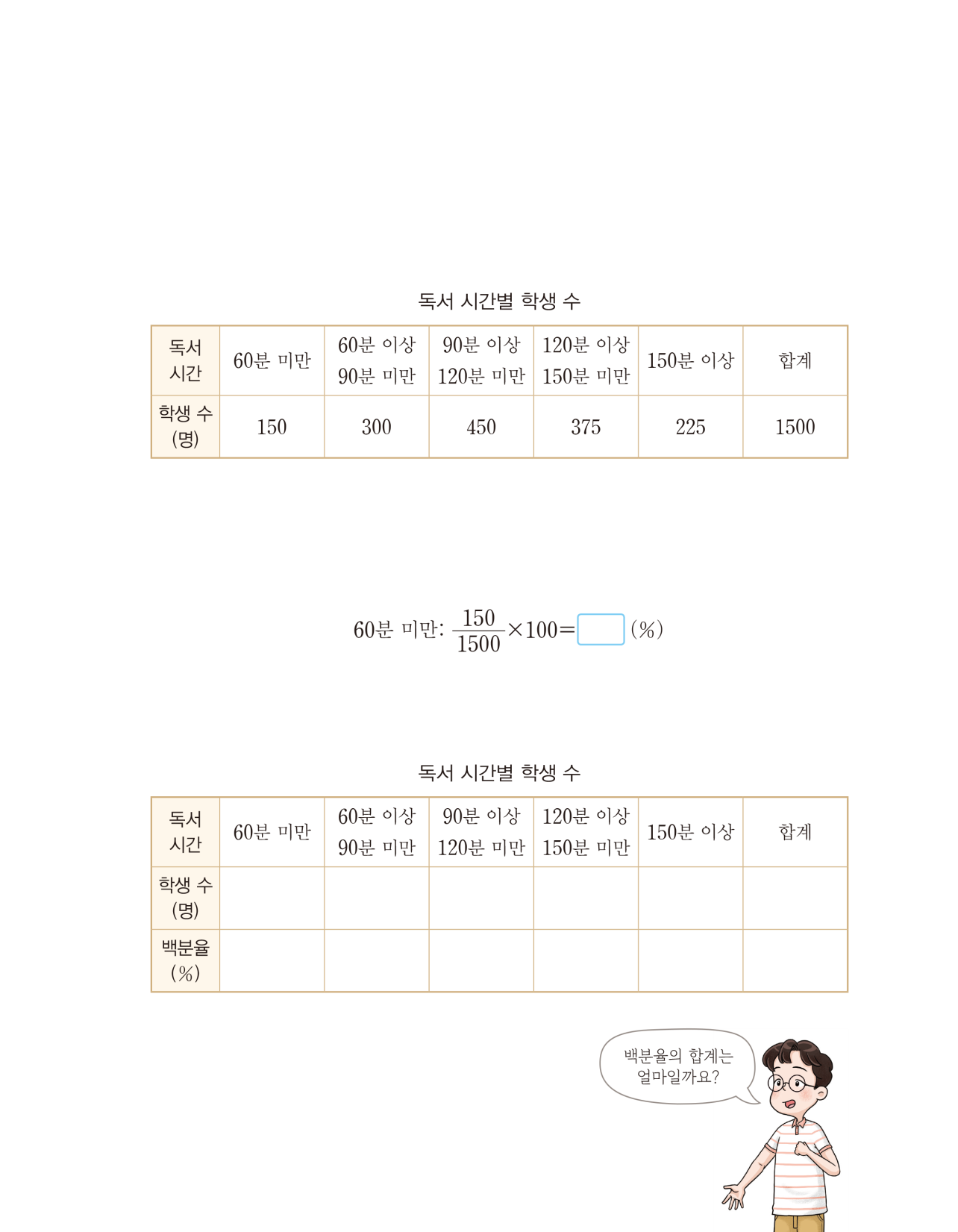 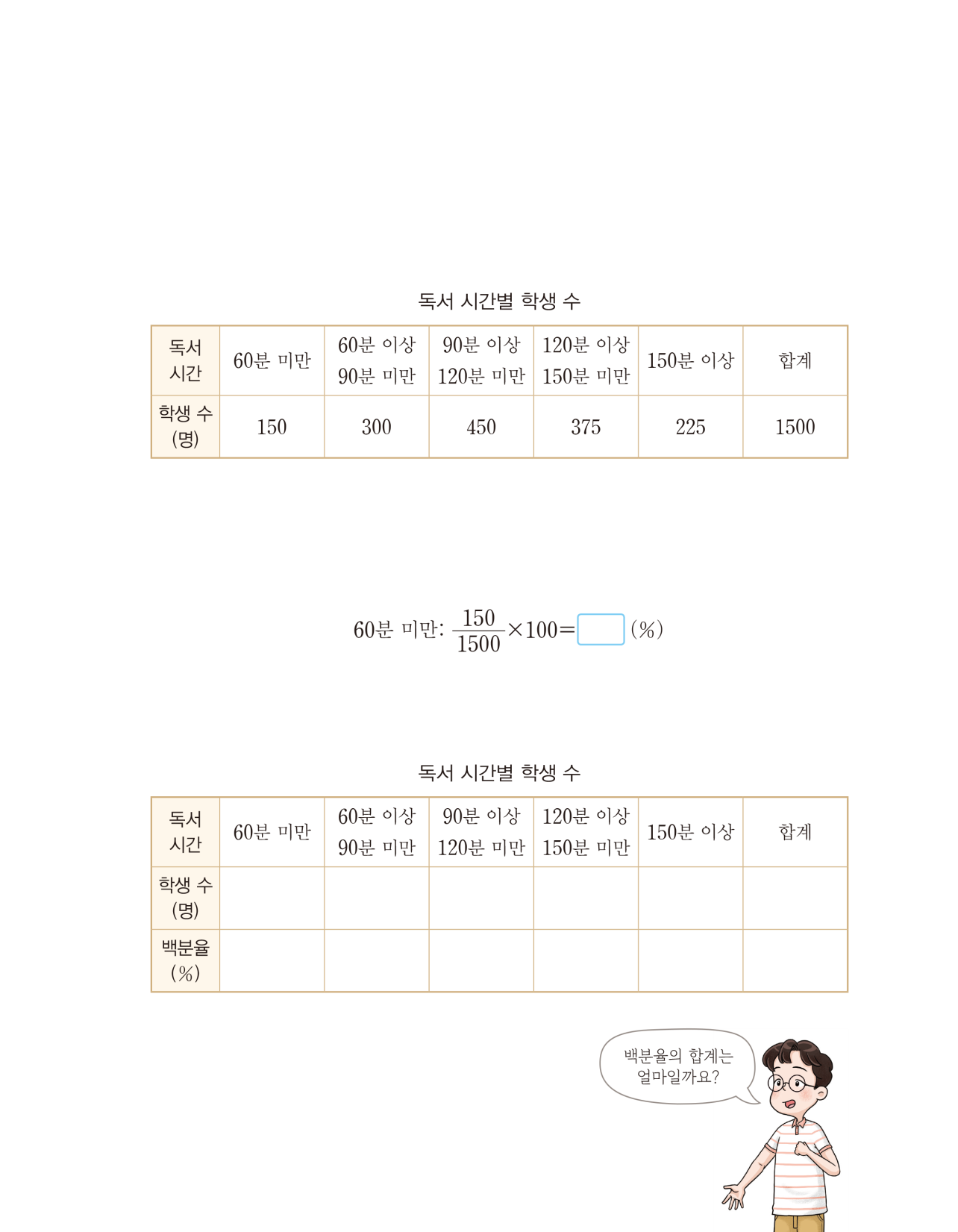 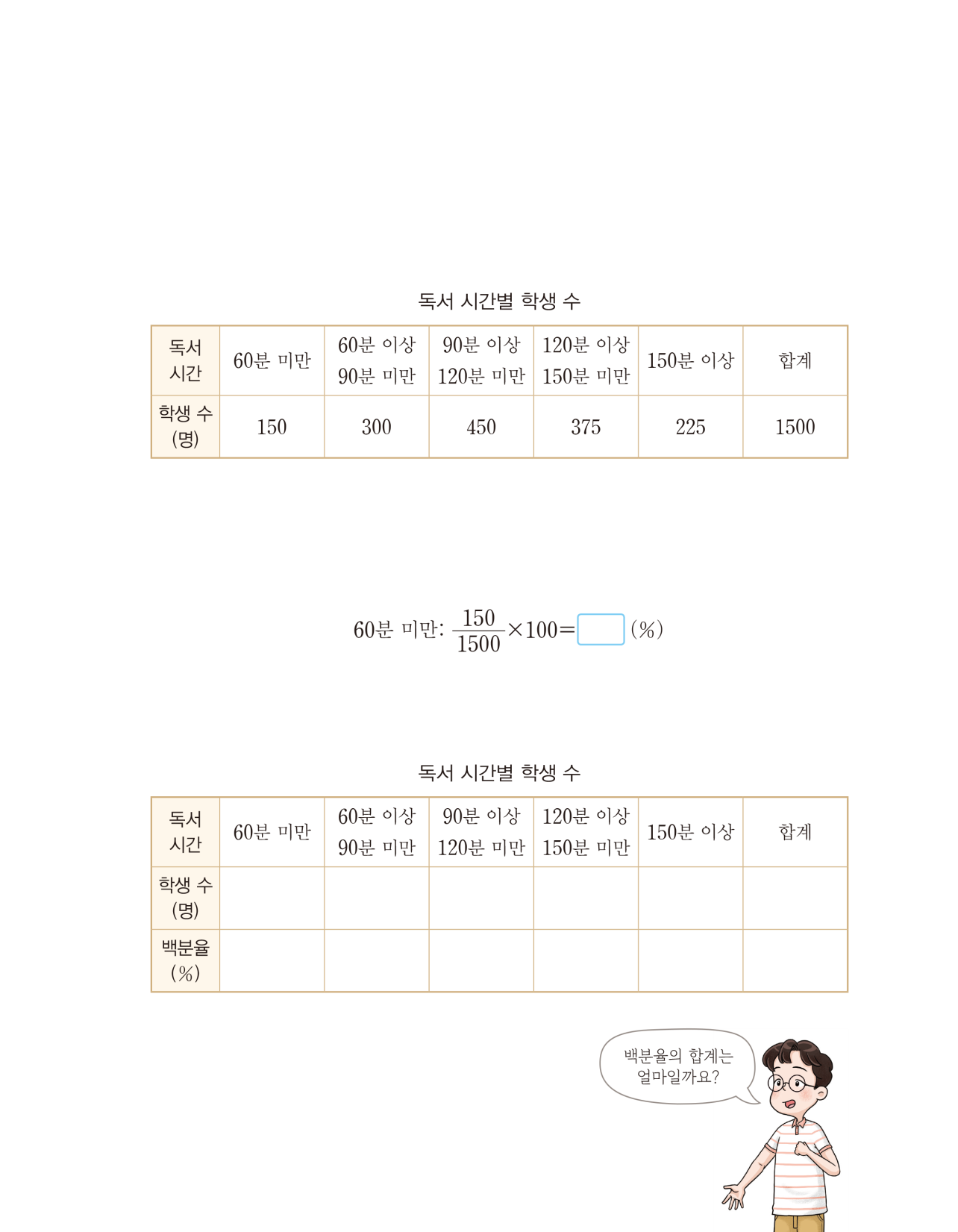 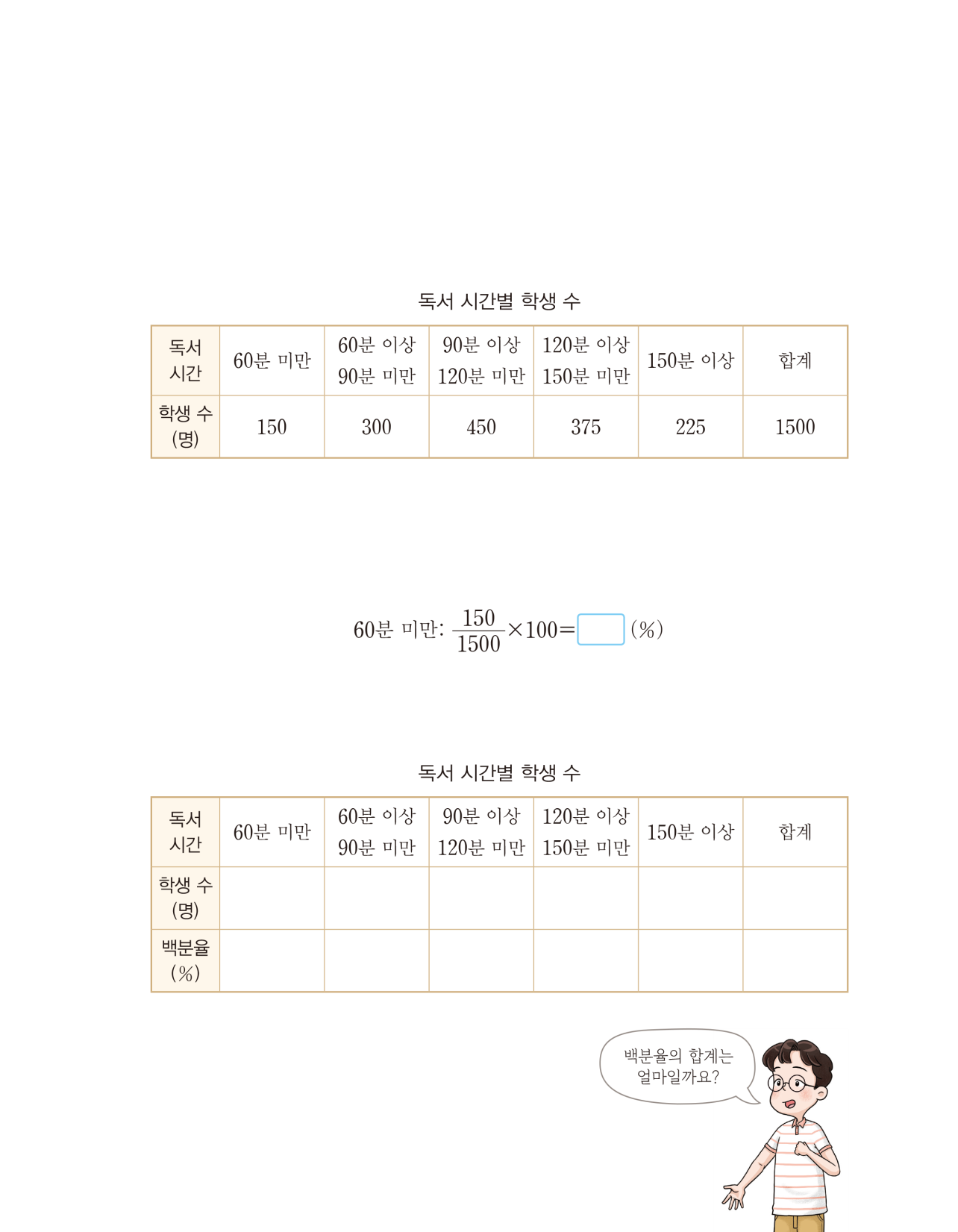 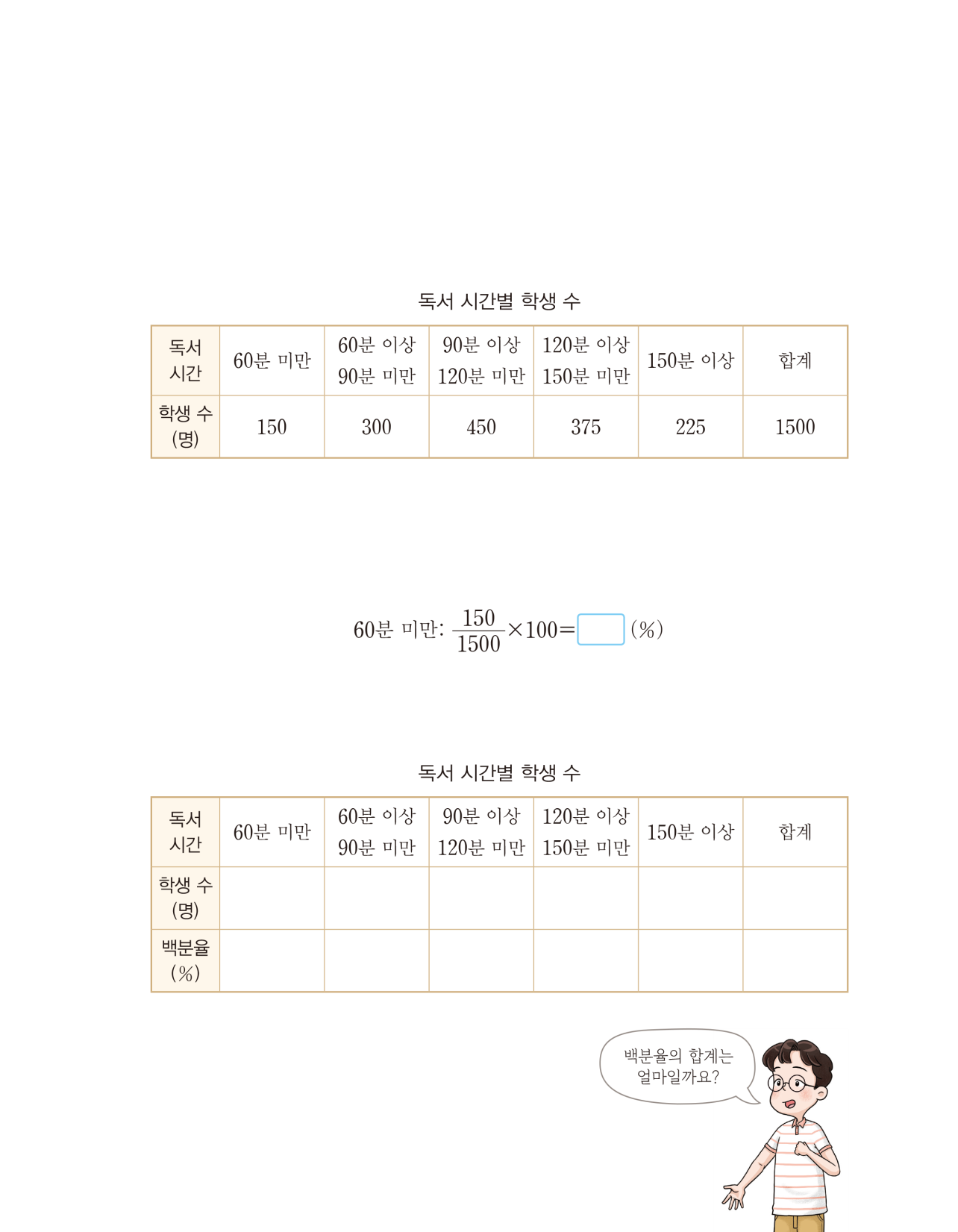 10
20
30
25
15
100
각 항목 백분율의 합계는 얼마인가요? 각 항목별 백분율의 합계를 모두 더하여  정확히 계산했는지 확인해 보세요.
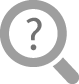 100 %입니다.
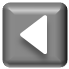 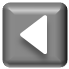 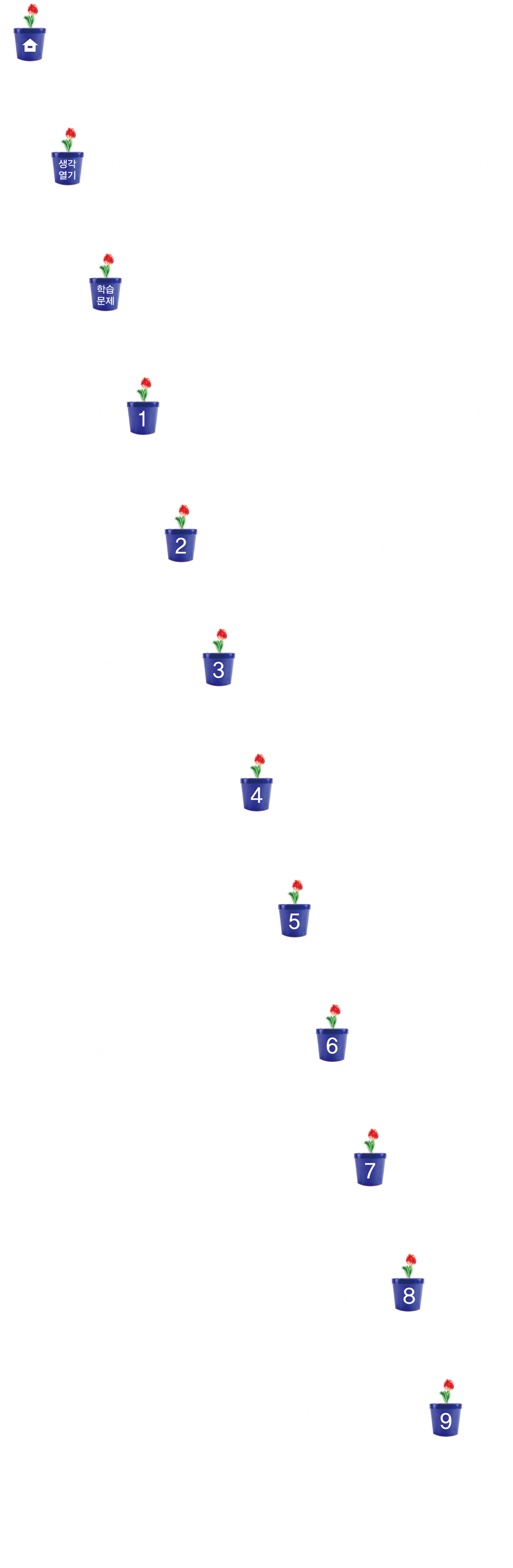 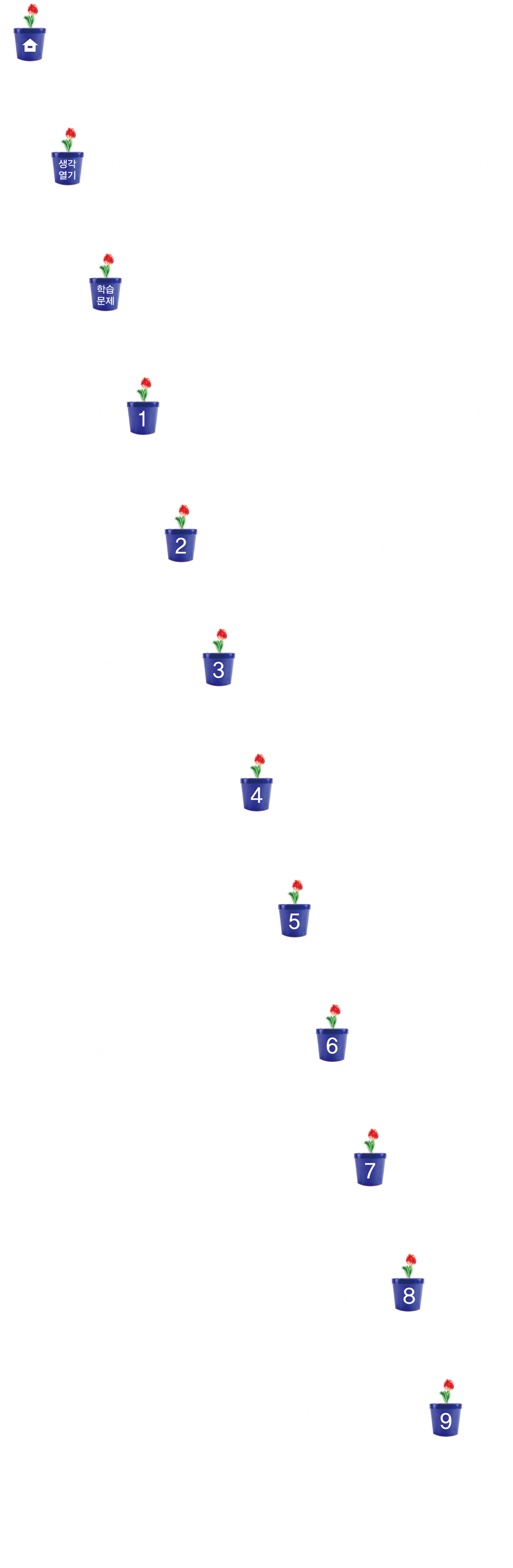 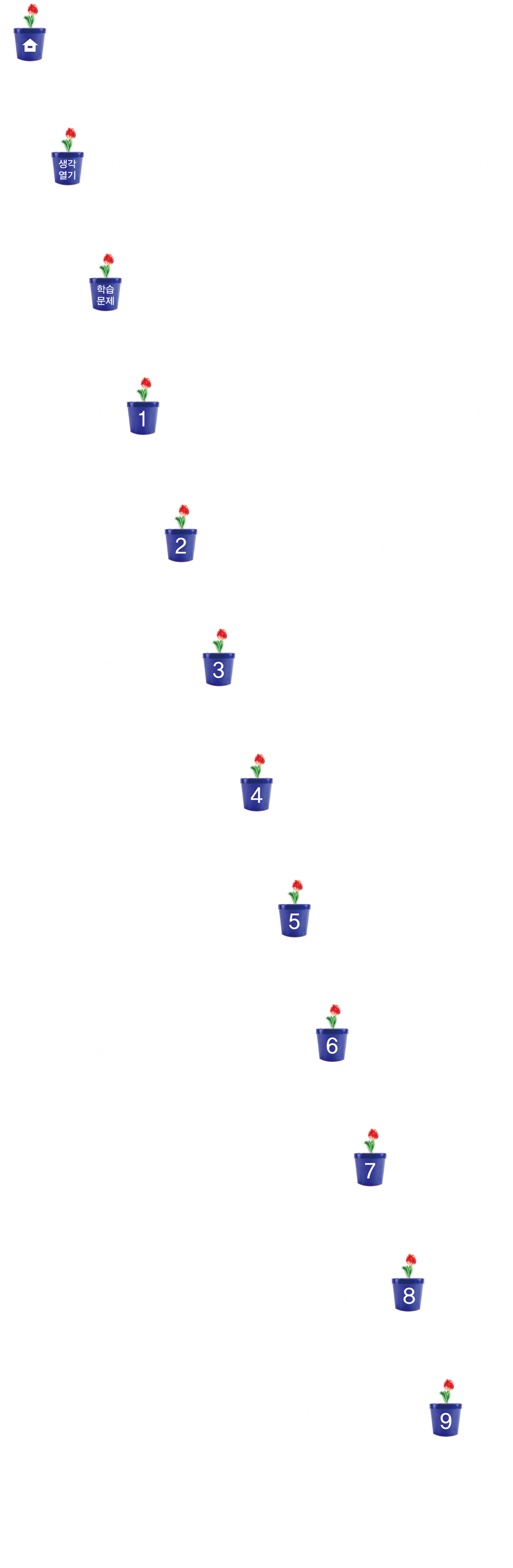 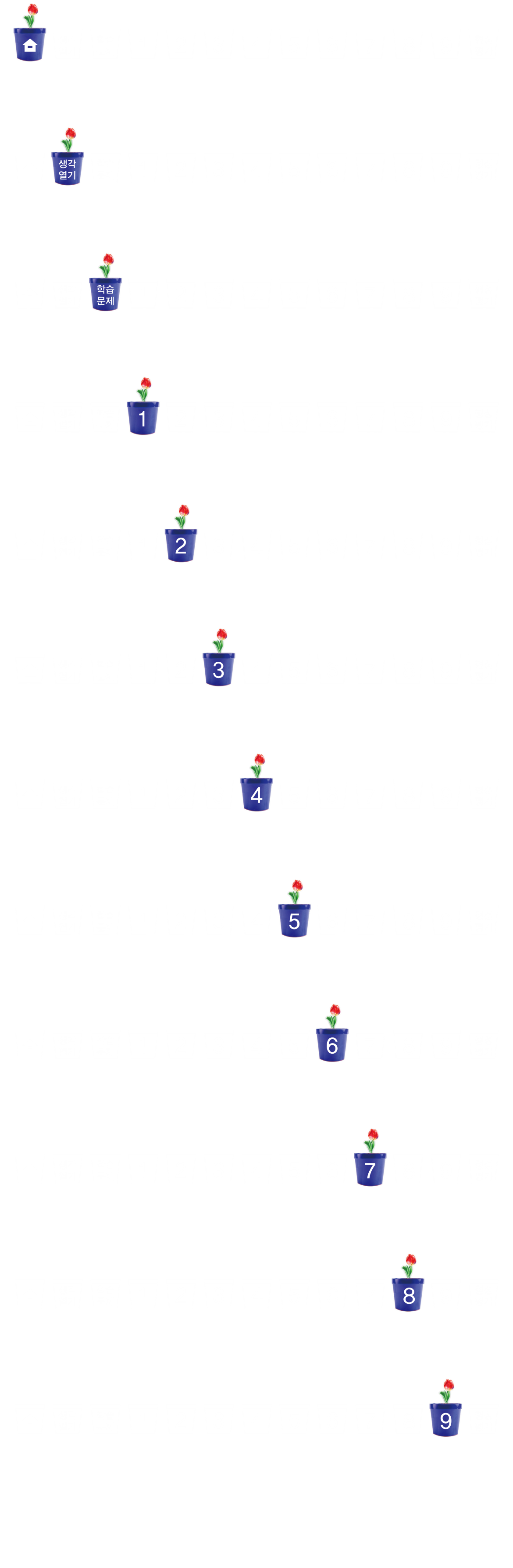 띠그래프로 나타내는 방법       알아보기
연수네 학교 전체 학생 수에 대한 독서 시간별 학생 수의 비율을 띠그래프로 나타내어 봅시다.
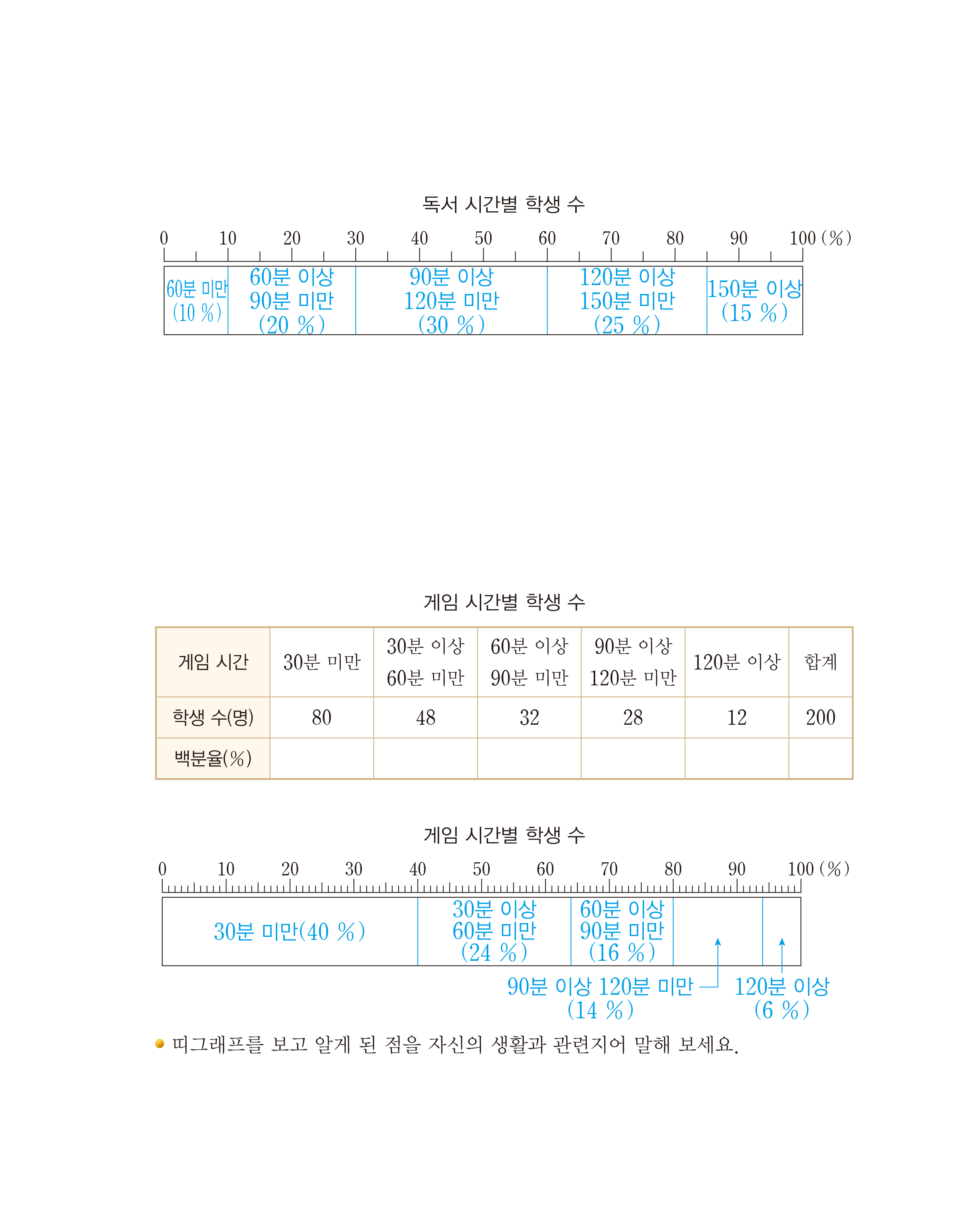 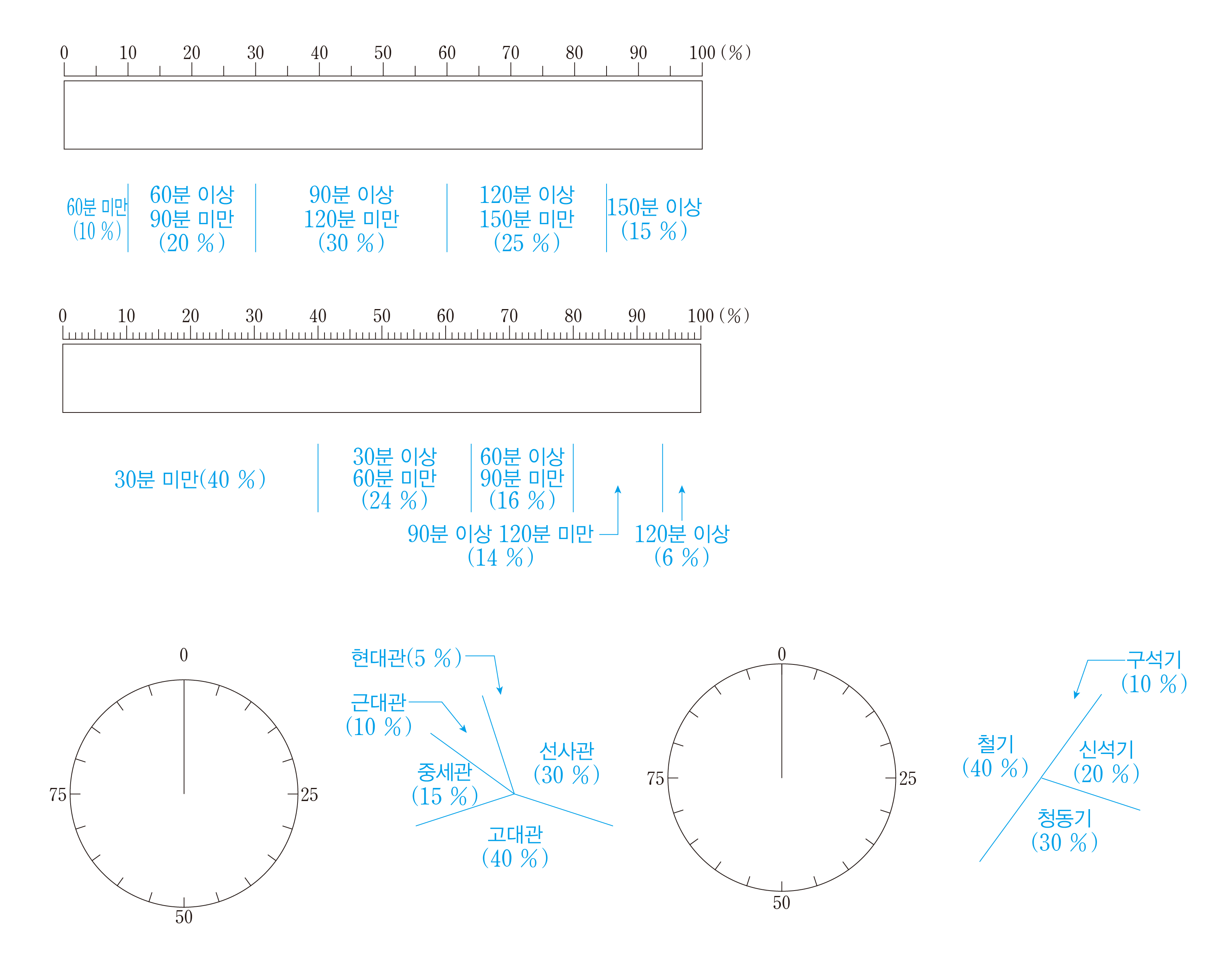 60분 미만
(10 %)
60분 이상
90분 미만
(20 %)
90분 이상
120분 미만
(30 %)
120분 이상
150분 미만
(25 %)
150분 이상(15 %)
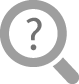 띠그래프로 나타내는 방법을 말해 보세요.
① 자료를 보고 각 항목의 백분율을 구합니다.
② 각 항목의 백분율의 합계가 100%가 되는지 확인합니다.
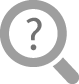 ③ 각 항목이 차지하는 백분율의 크기만큼 선을 그어 띠를 나눕니다.
④ 나눈 부분에 각 항목의 내용과 백분율을 씁니다.
⑤ 띠그래프의 제목을 씁니다.
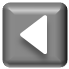 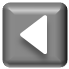 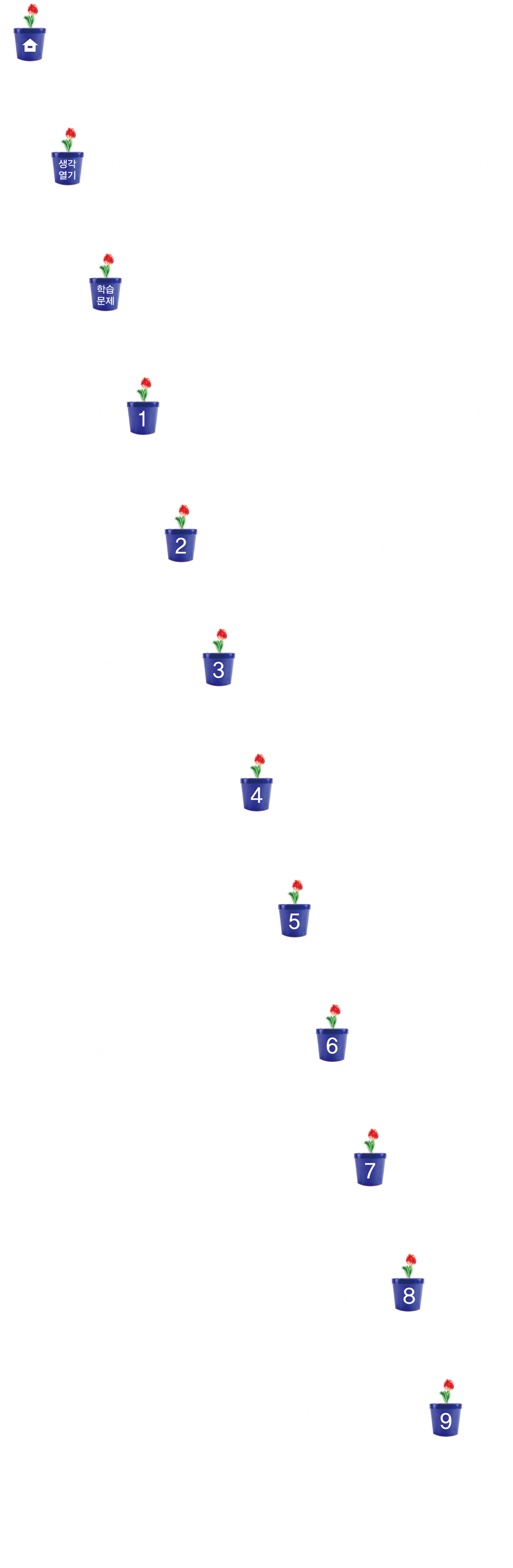 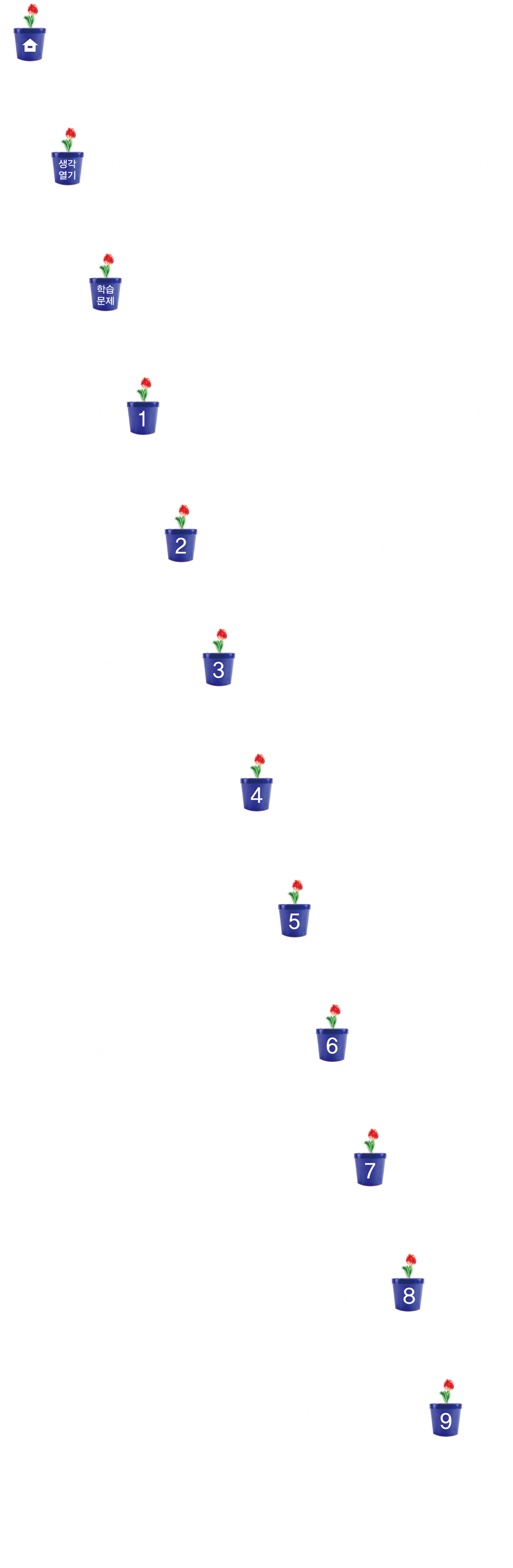 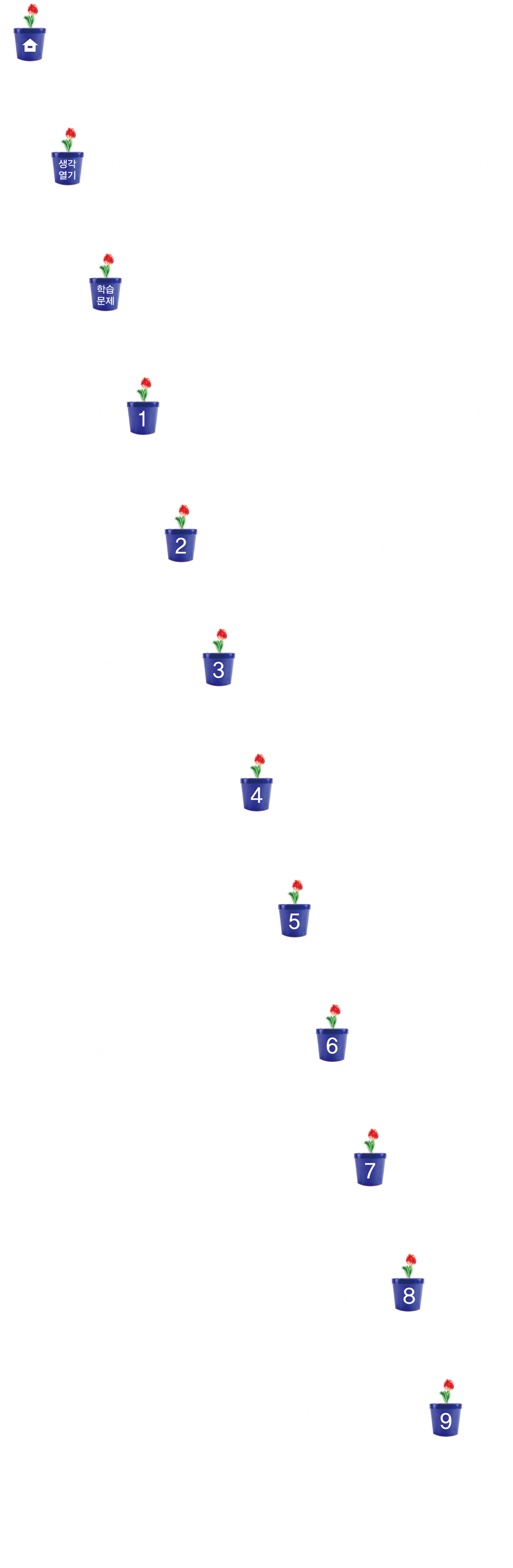 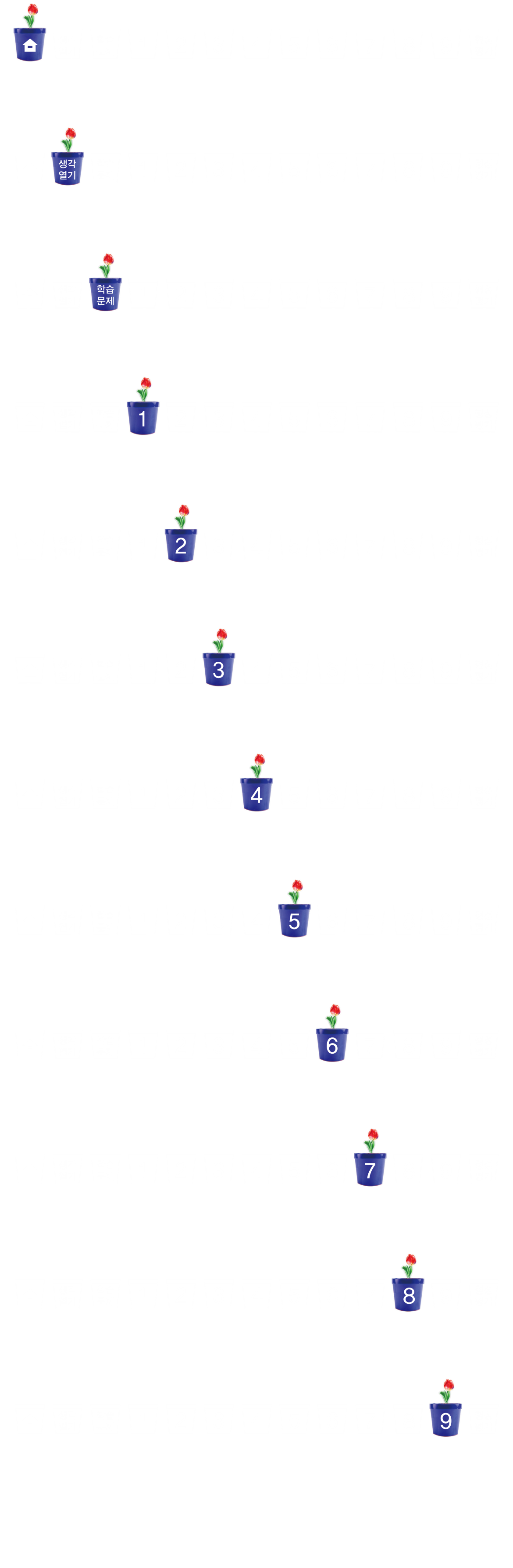 표를 완성하고 띠그래프로       나타내기
연수네 학교 6학년 학생들이 하루에 게임을 얼마나 하는지 조사하여 나타낸 표입니다. 
표를 완성하고 띠그래프로 나타내어 봅시다.
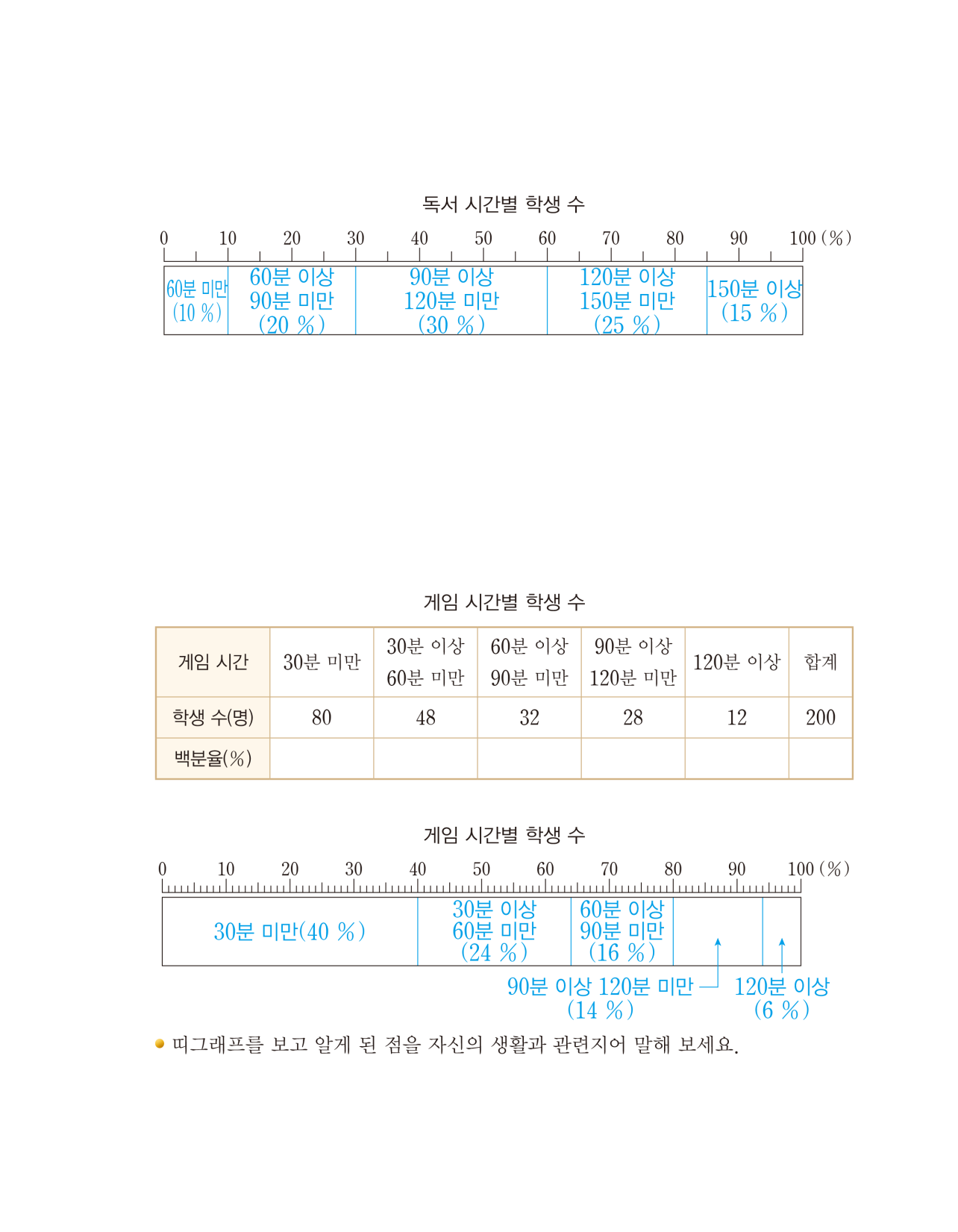 무엇을 나타낸 표인가요?
연수네 학교 6학년 학생들이 하루에 게임을 얼마나 하는지 조사하여 나타낸 표입니다.
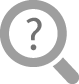 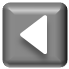 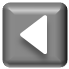 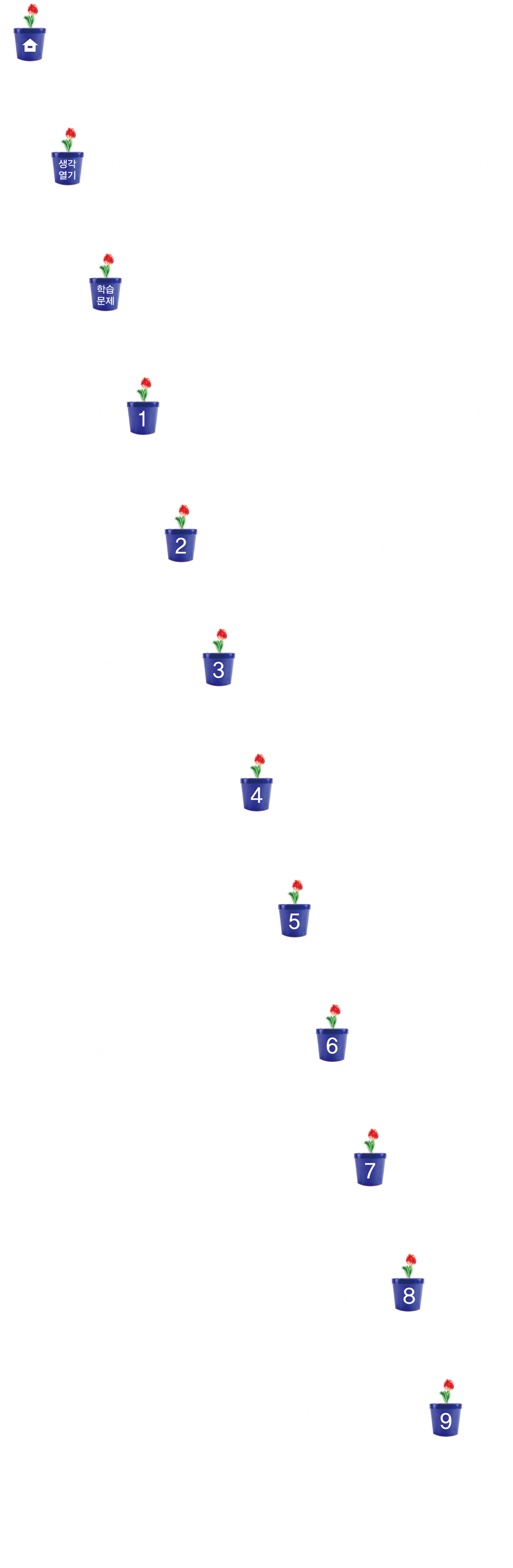 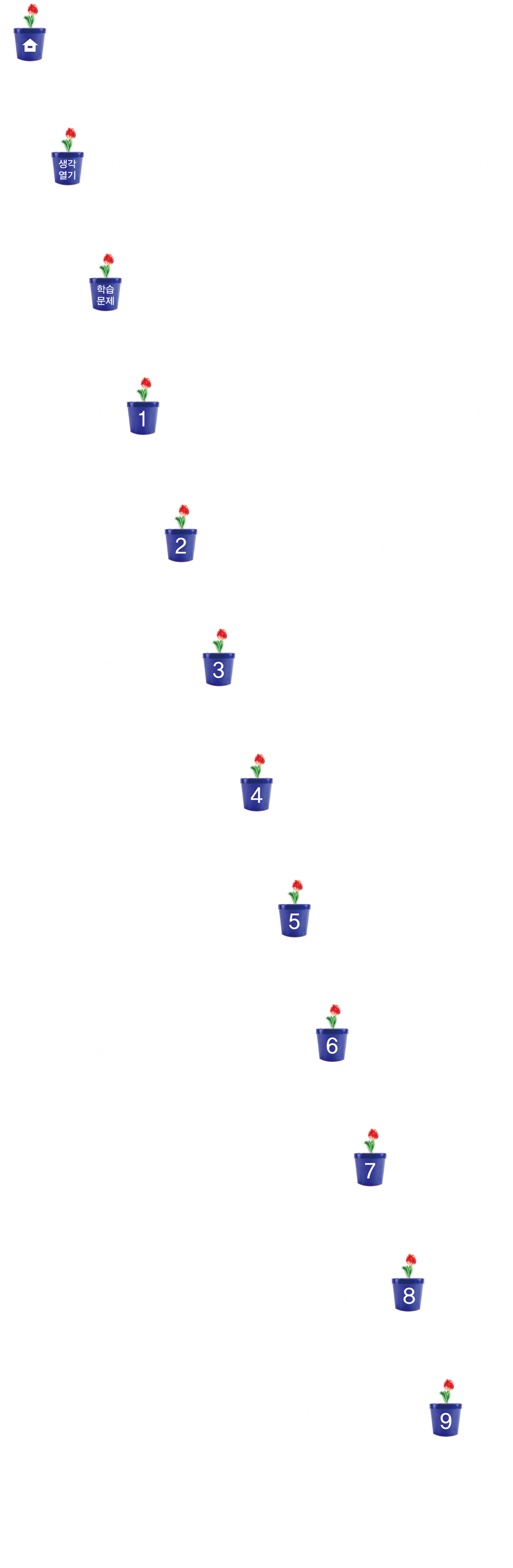 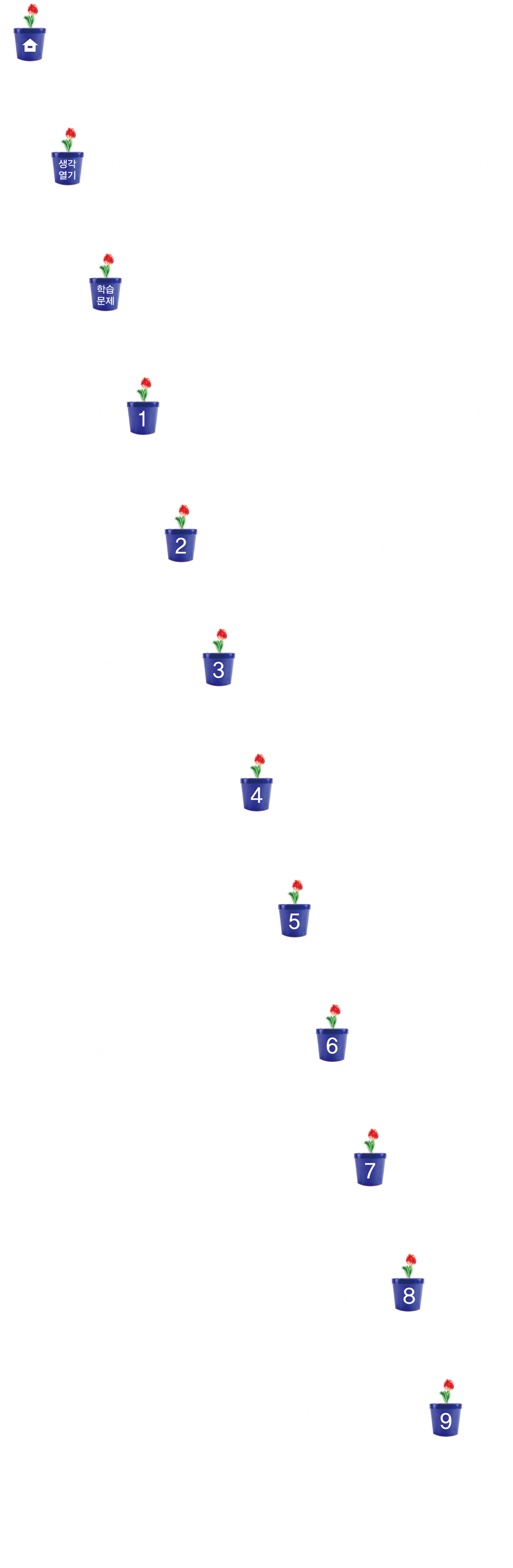 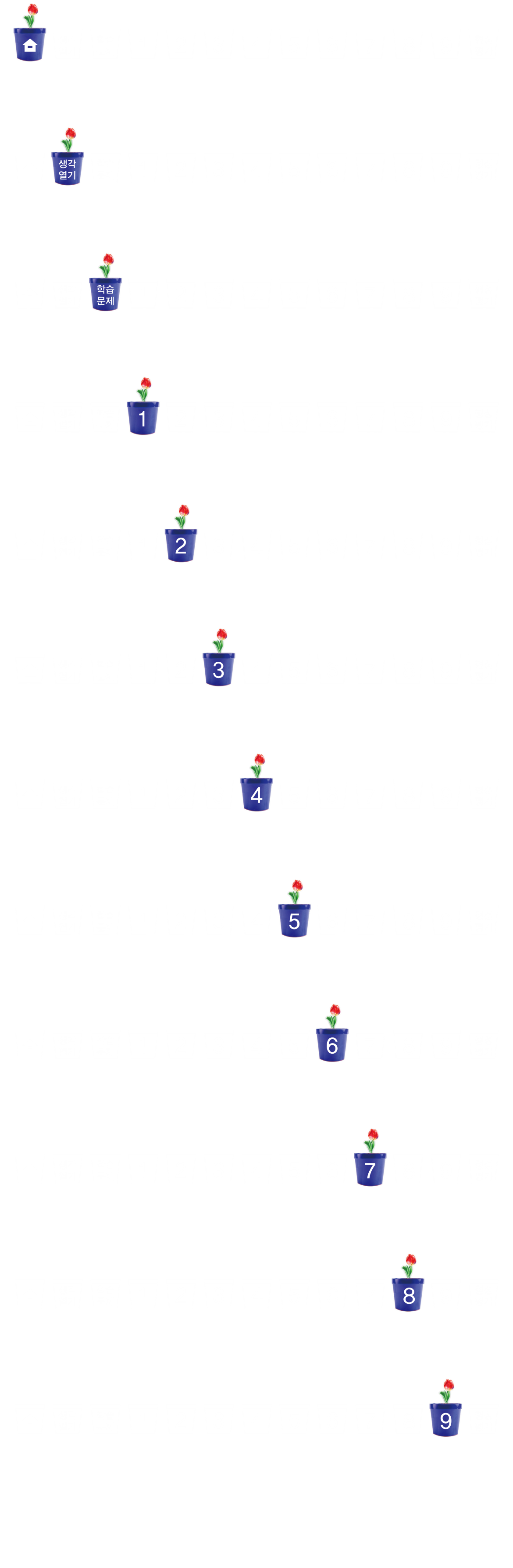 표를 완성하고 띠그래프로       나타내기
각 항목의 백분율을 구하고 띠그래프로 나타내어 보세요.
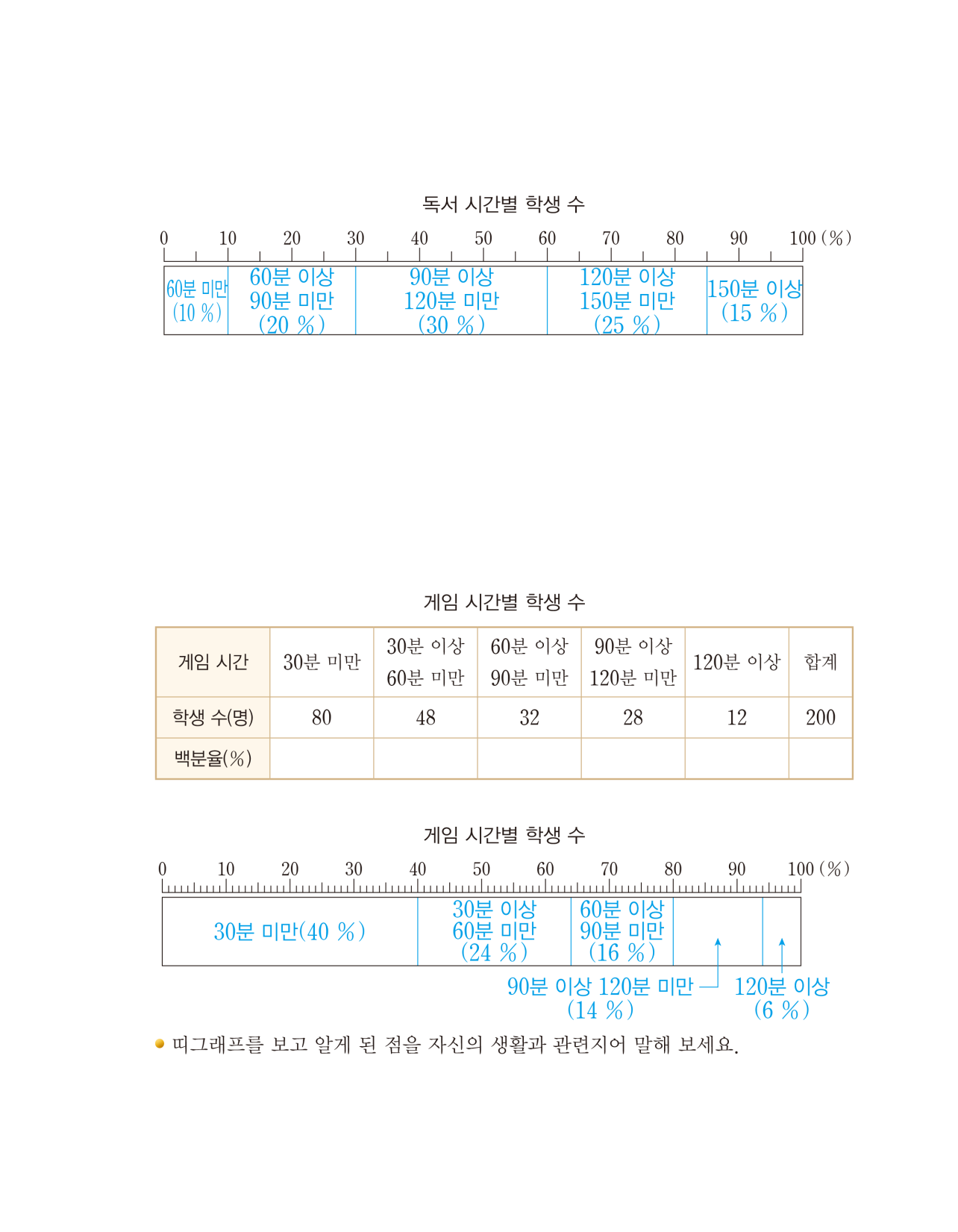 48
28
32
80
12
200
200
200
200
200
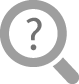 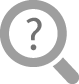 40
24
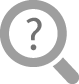 16
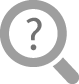 14
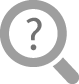 6
100
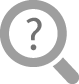 30분 이상 :           × 100=24 (%)
   60분 미만
30분 미만 :          × 100=40 (%)
60분 이상 :            × 100=16 (%)
   90분 미만
90분 이상 :           × 100=14 (%)
   120분 미만
120분 이상 :          × 100=6 (%)
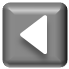 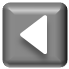 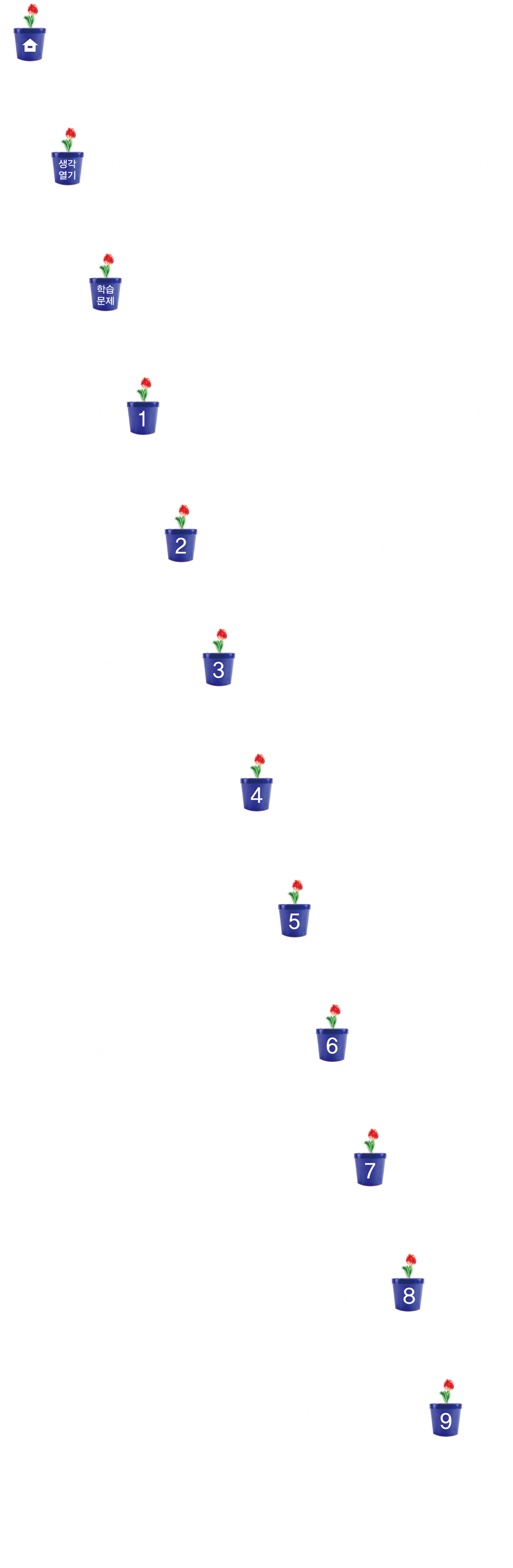 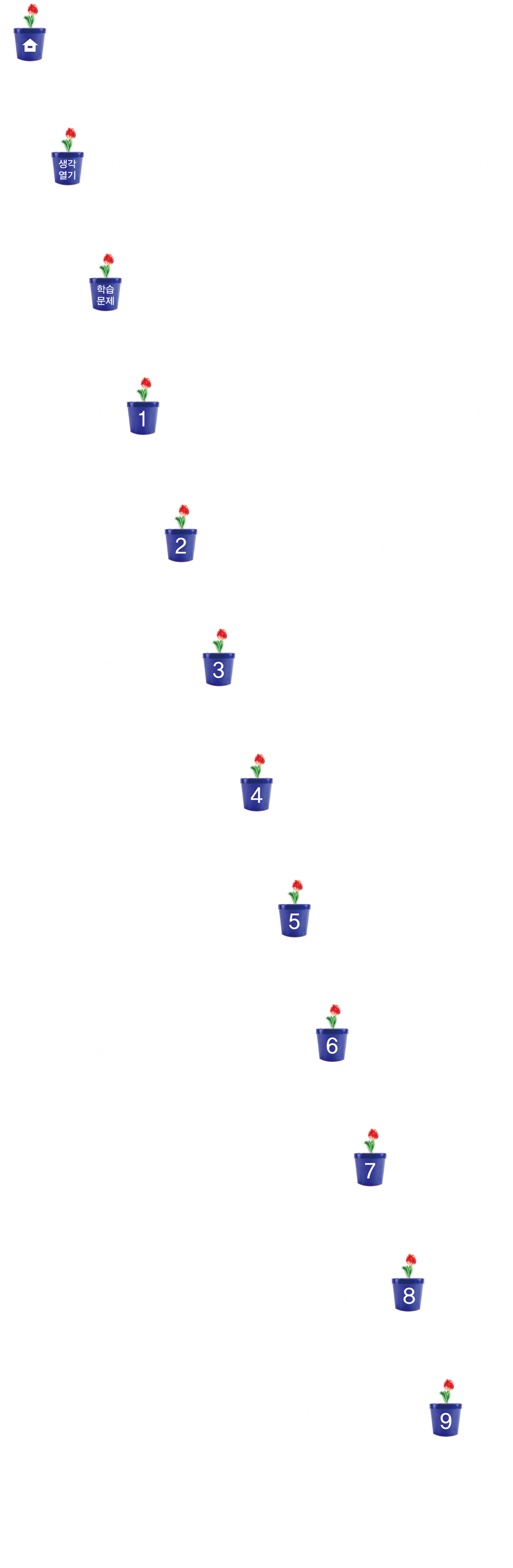 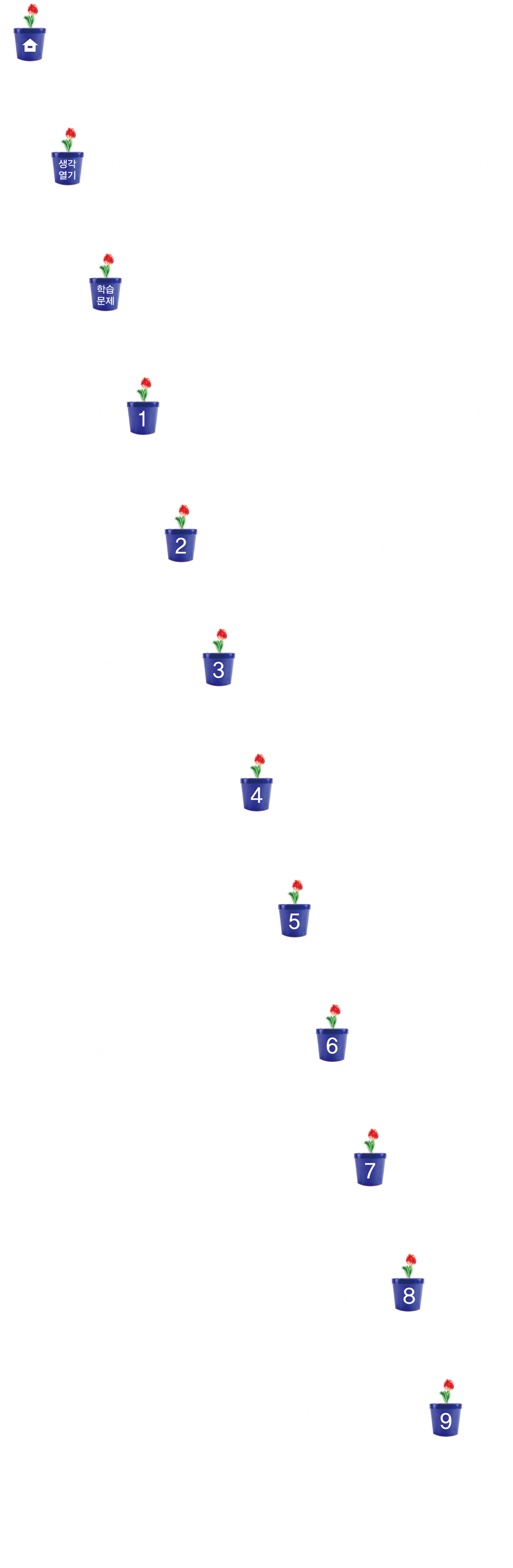 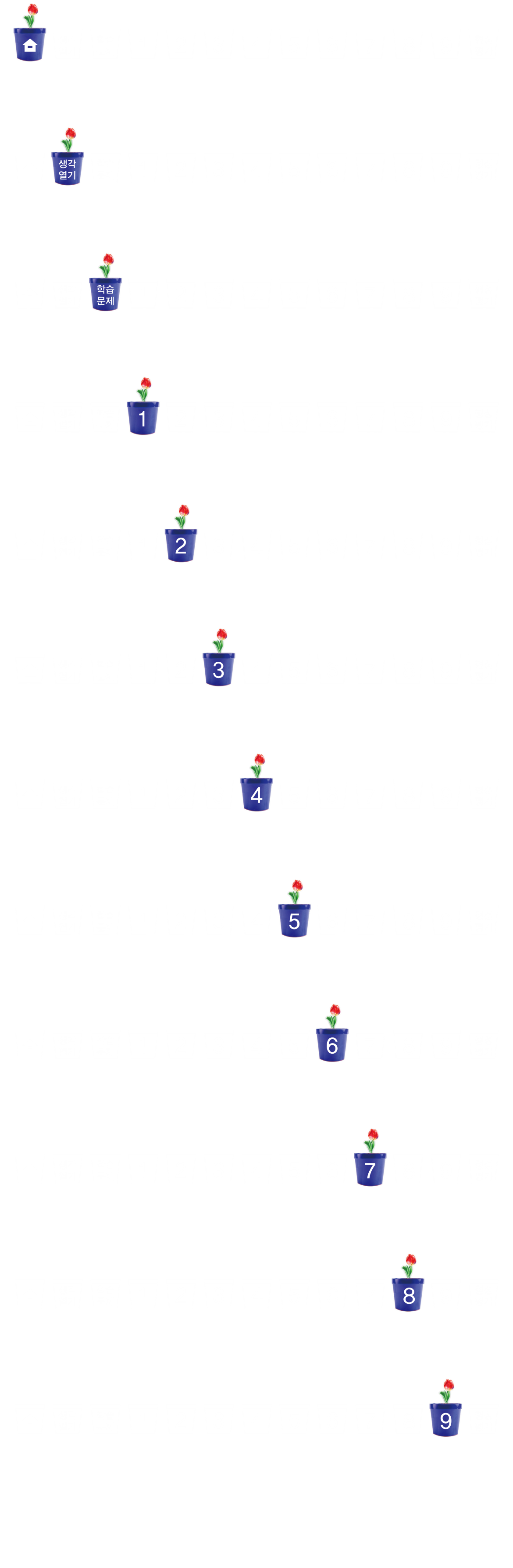 표를 완성하고 띠그래프로       나타내기
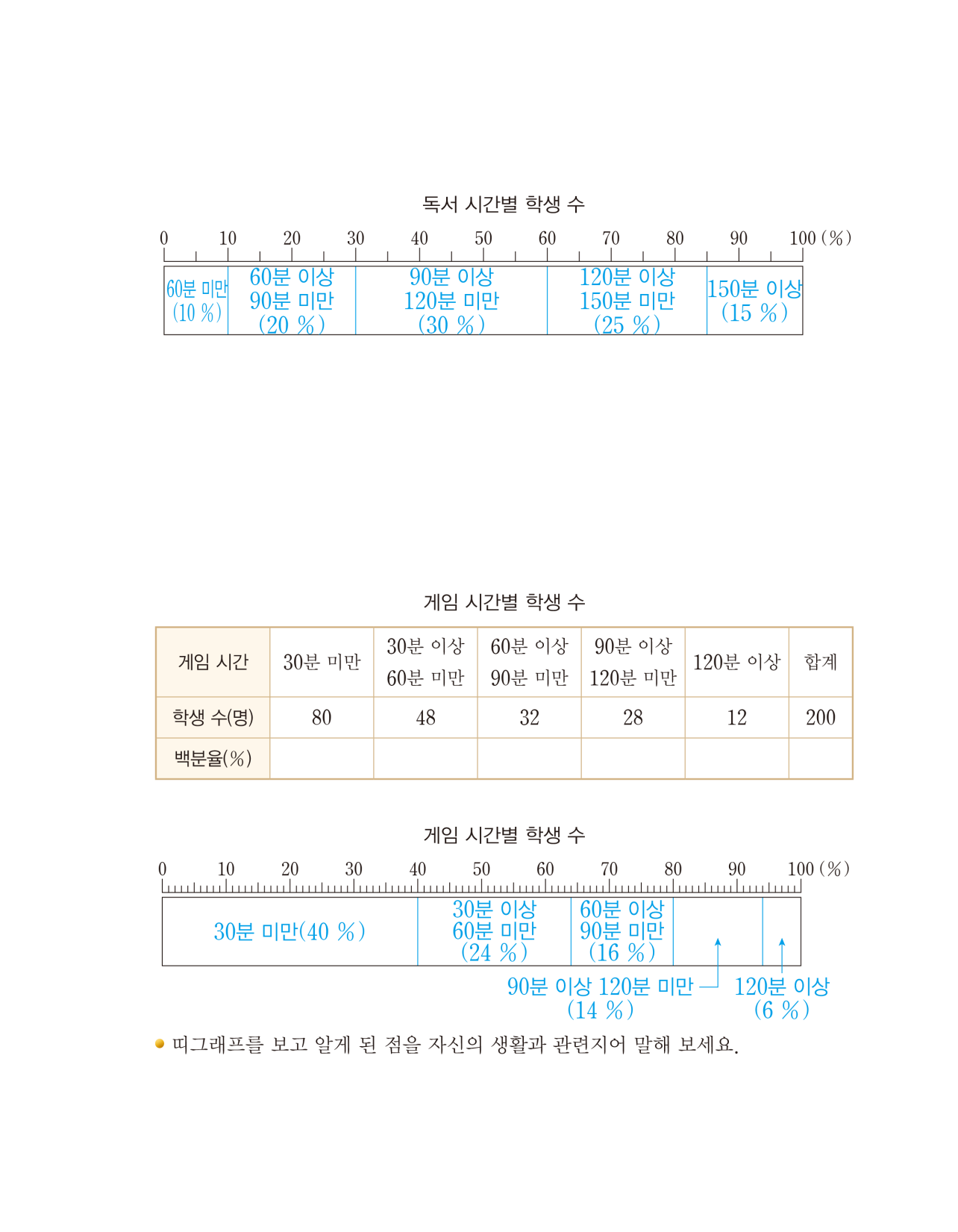 40
24
16
14
6
100
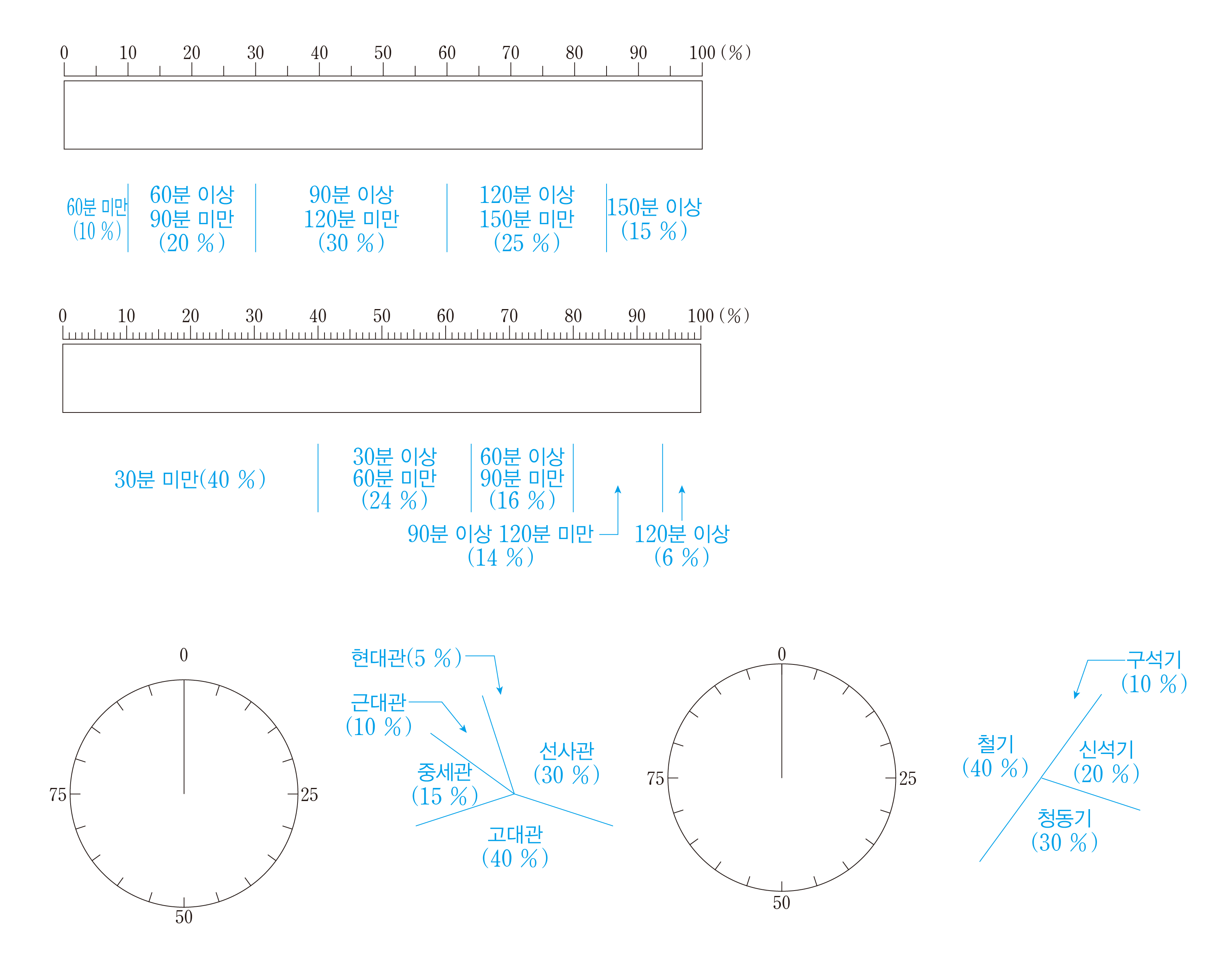 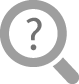 30분 미만(40 %)
30분 이상
60분 미만
(24 %)
60분 이상
90분 미만
(16 %)
90분 이상 120분 미만 
(14 %)
120분 이상 
(6 %)
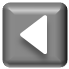 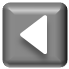 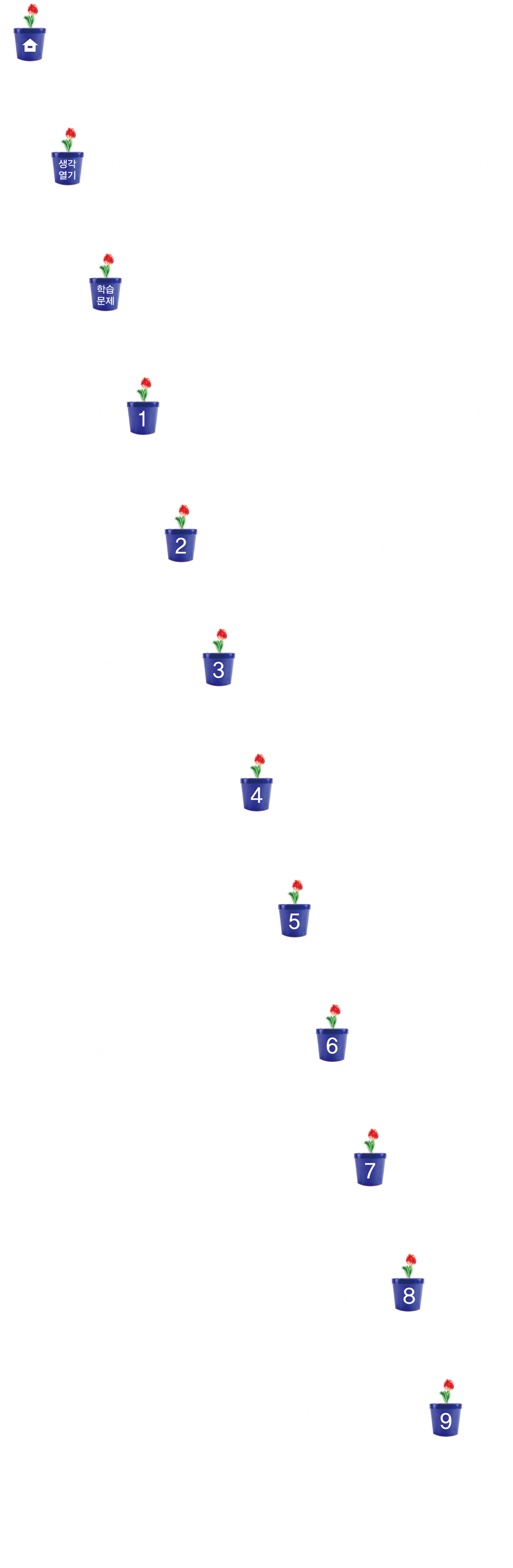 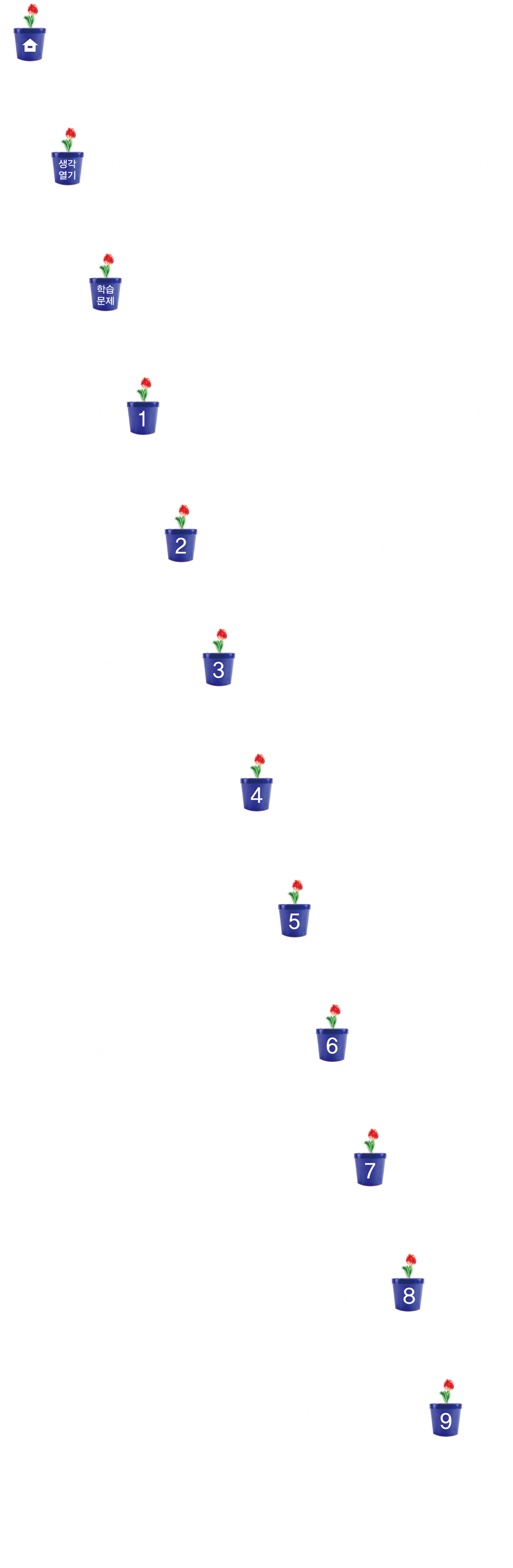 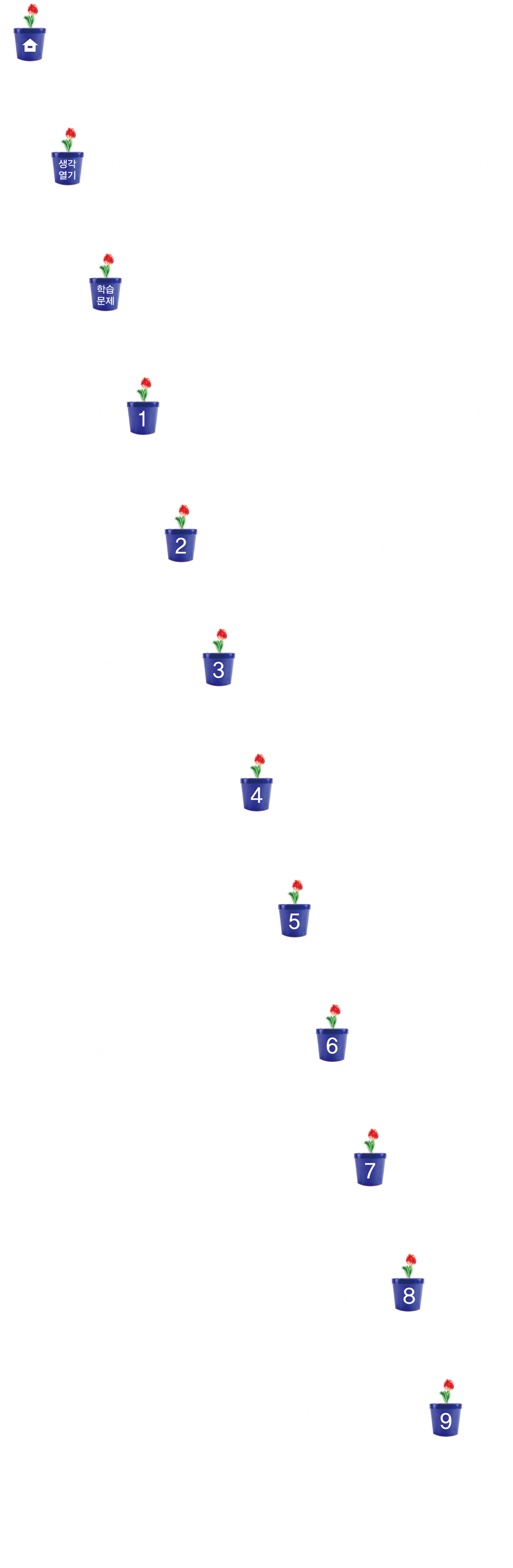 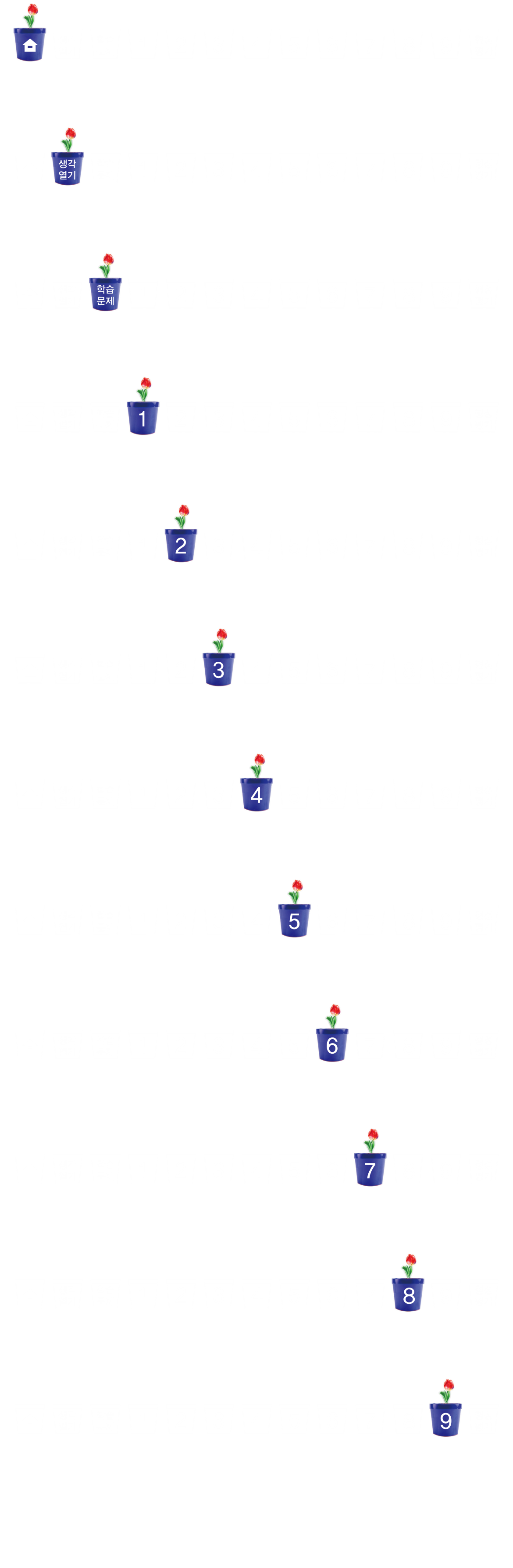 표를 완성하고 띠그래프로       나타내기
띠그래프를 보고 알게 된 점을 자신의 생활과 관련지어 말해 보세요.
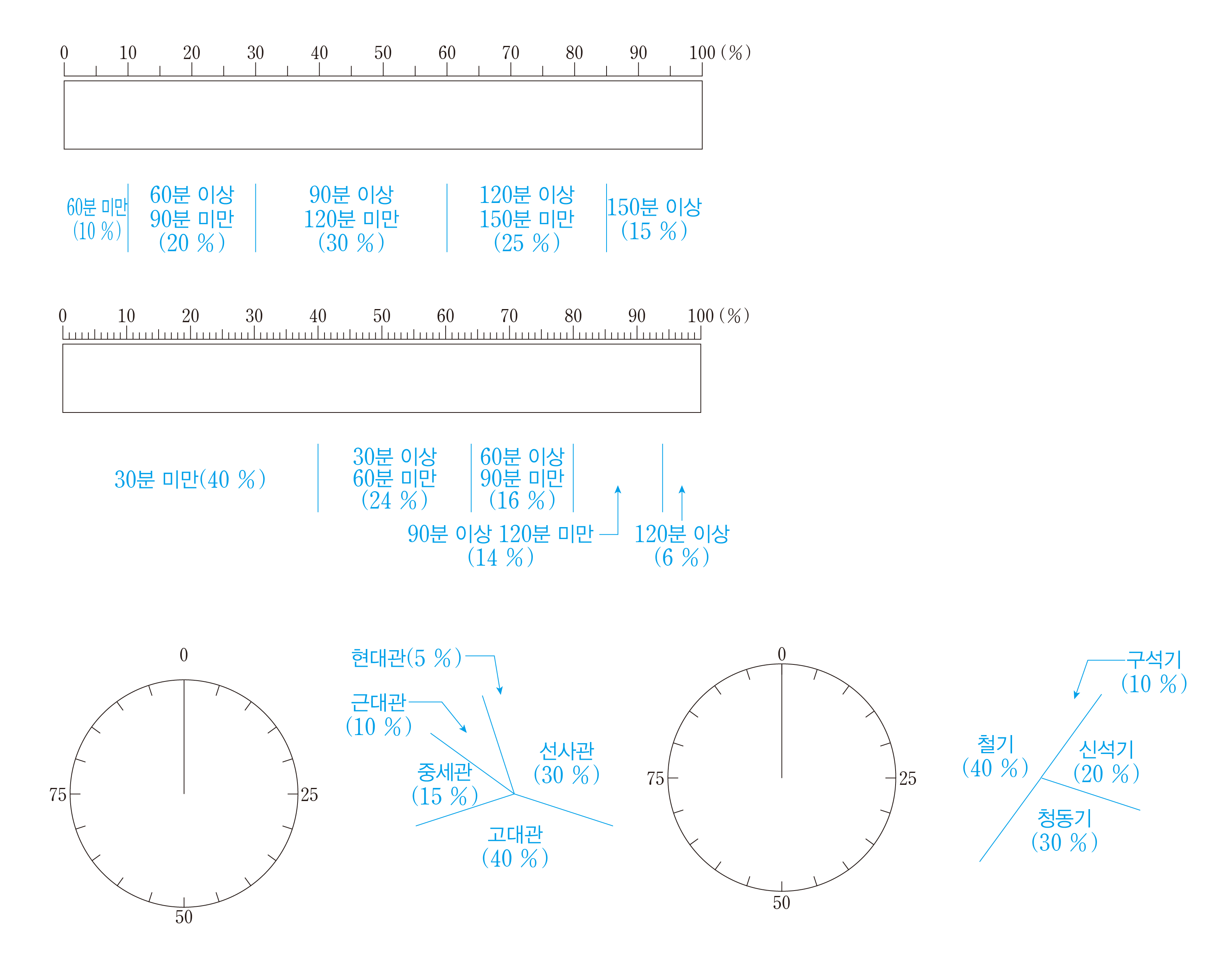 120분 이상 
(6 %)
30분 미만(40 %)
30분 이상
60분 미만
(24 %)
60분 이상
90분 미만
(16 %)
저는 60분 이상 90분 미만으로 게임을 하는데, 띠그래프에서는 30분 미만으로  게임을 하는 학생의 비율이 가장 높습니다. 
30분 미만이 40 %, 30분 이상 60분 미만이 24 %로 모두 64 %의 학생들이 60분 미만으로 게임을 하는 것을 보니 저도 게임 시간을 줄여야 할 것 같습니다.
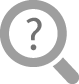 90분 이상 120분 미만 
(14 %)
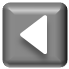 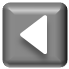 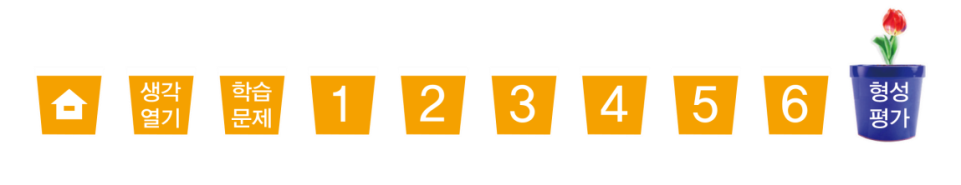 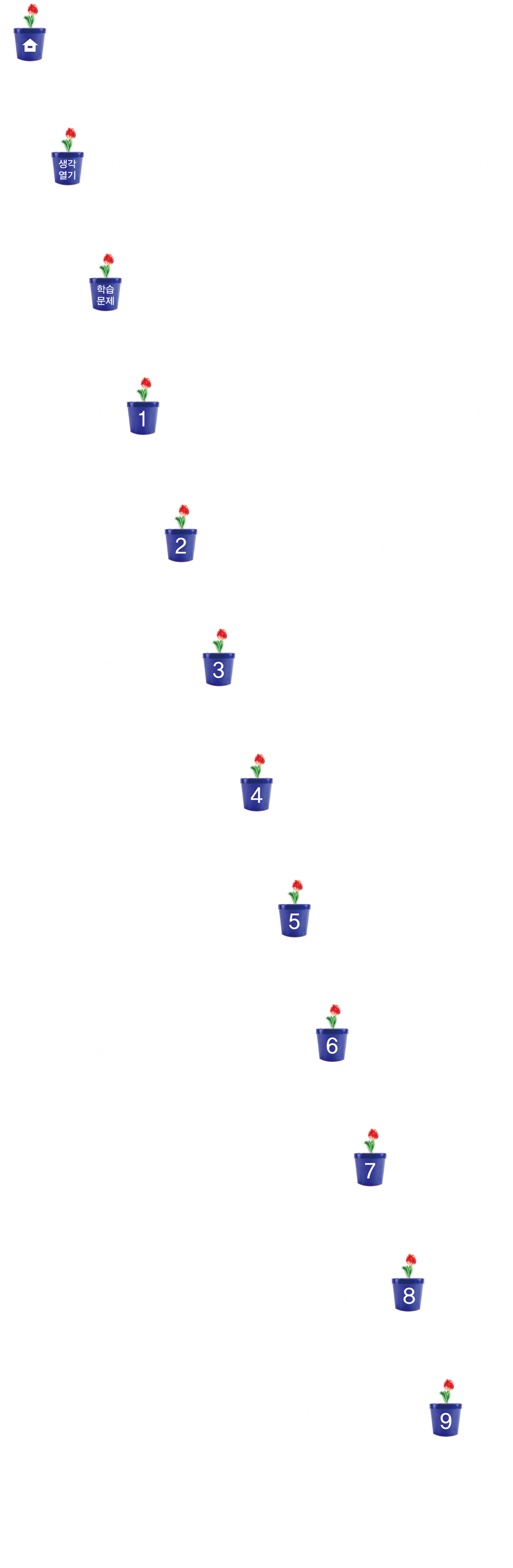 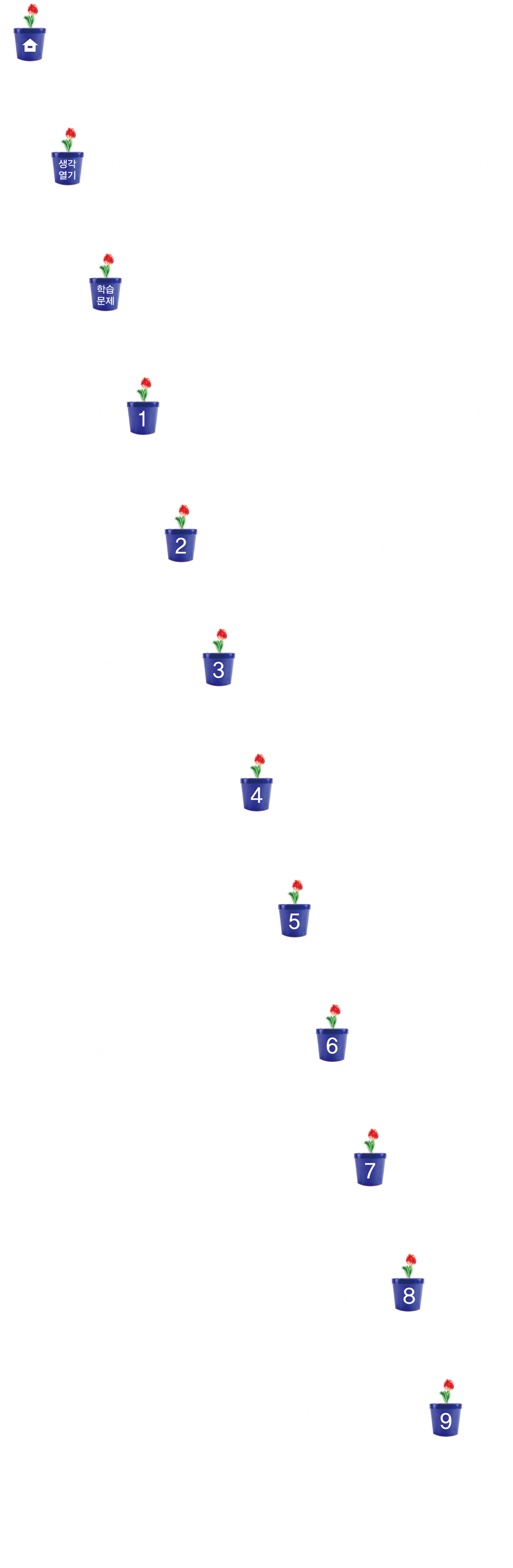 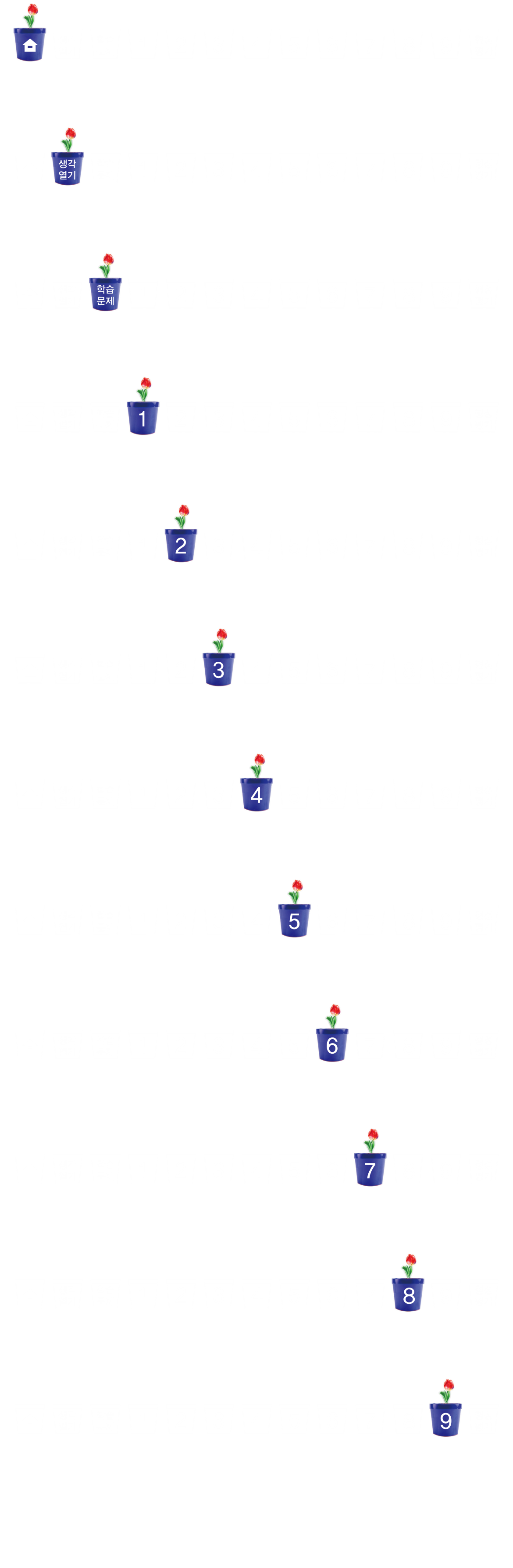 형성평가
[1~3]     연수네 반 학생들이 좋아하는 동물을 조사하여 나타낸 표입니다. 
             물음에 답해 보세요.
문제 1.
전체 학생 수에 대한 좋아하는 동물별 학생 수의 백분율을 구해 표를 완성해 보세요.
좋아하는 동물별 학생 수
좋아하는 동물별 학생 수
10
40
20
30
100
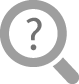 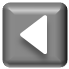 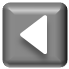 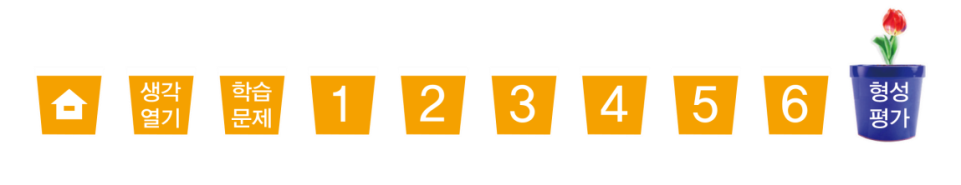 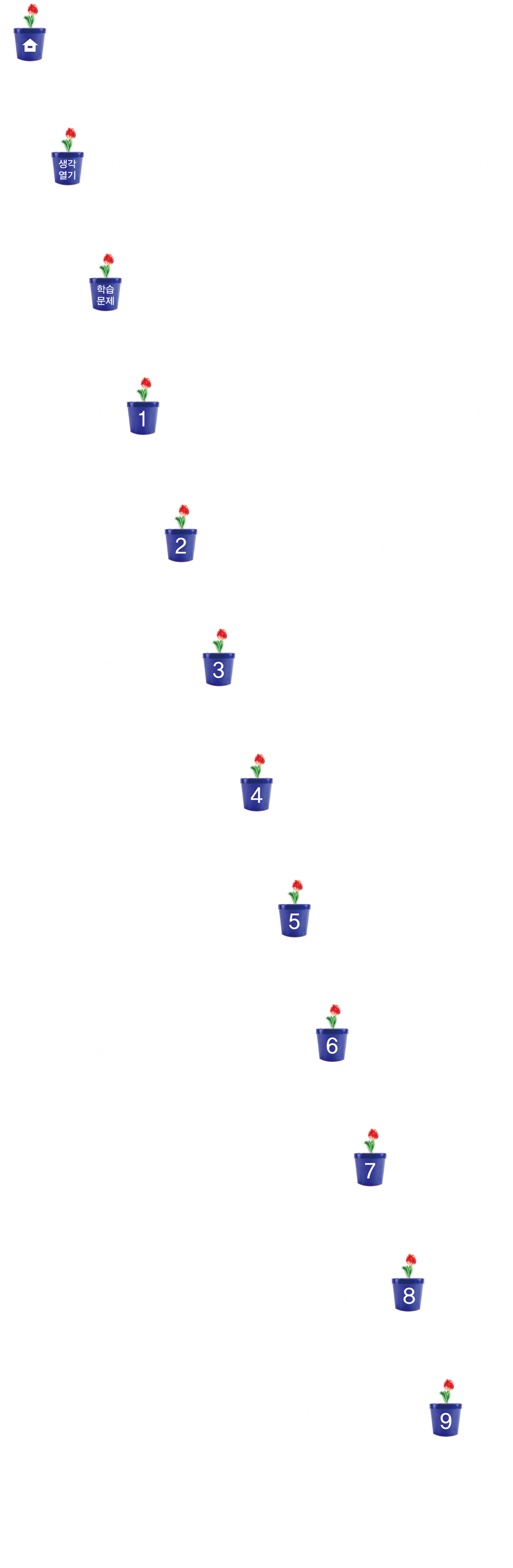 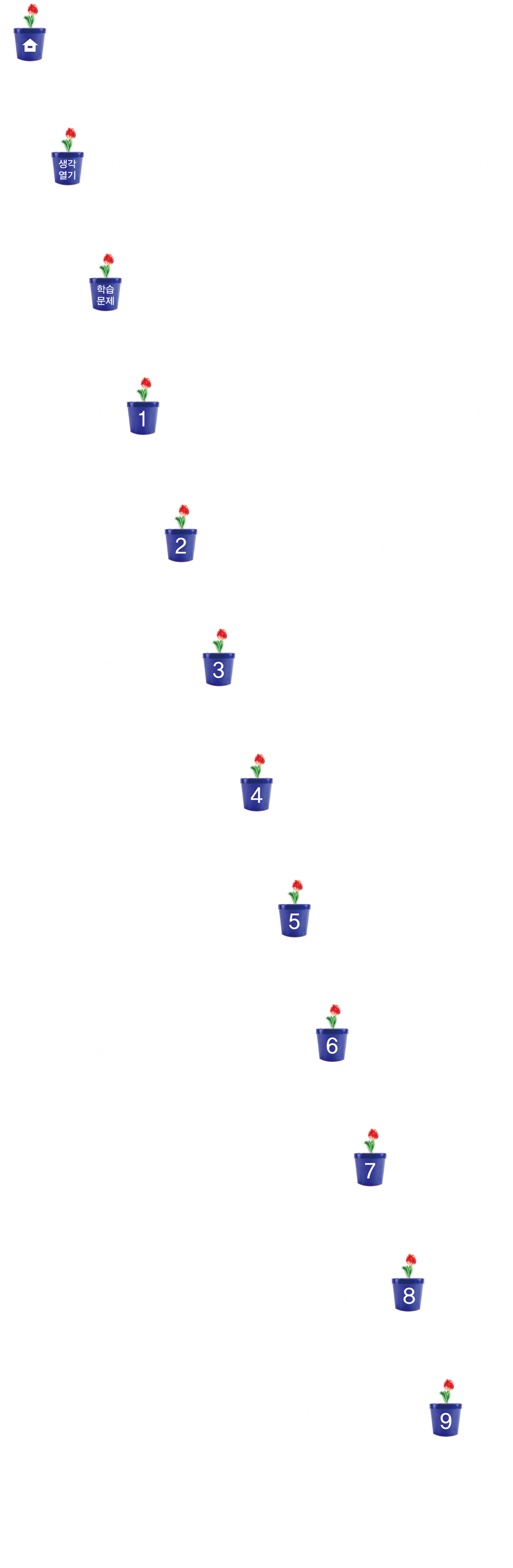 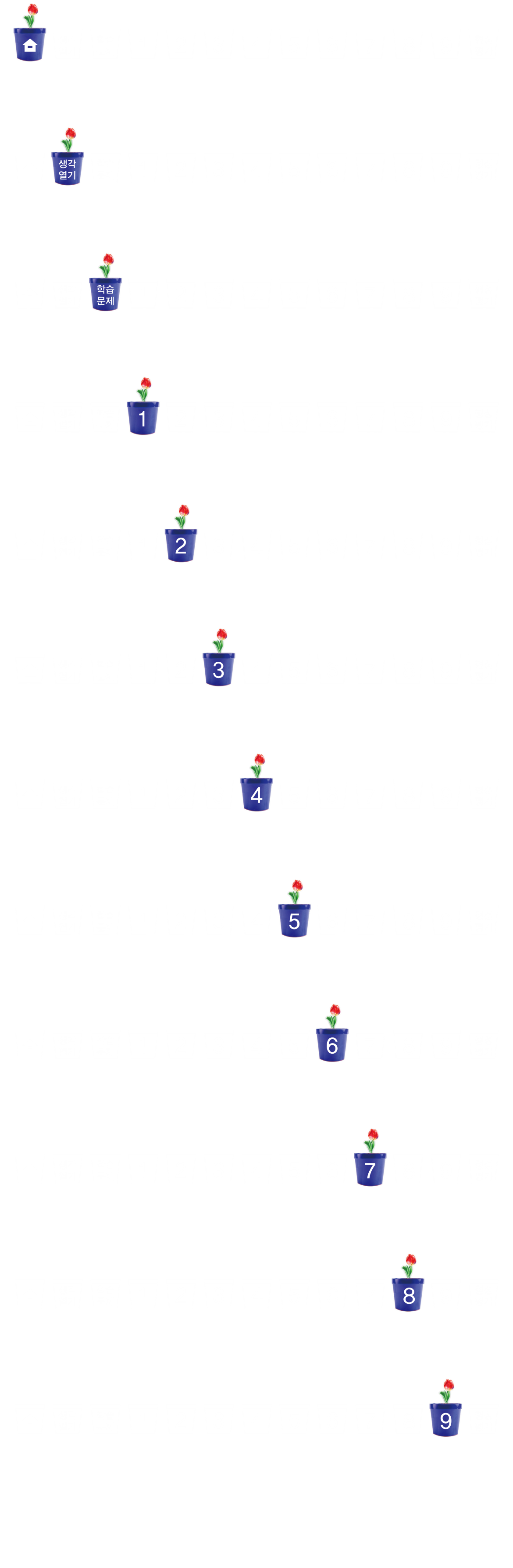 형성평가
좋아하는 동물별 학생 수
문제 2.
표를 보고 띠그래프로 나타내어 보세요.
40
20
30
10
100
좋아하는 동물별 학생 수
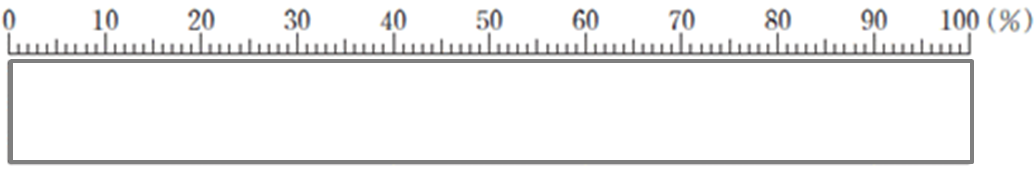 뱀
(30 %)
고양이
(20 %)
호랑이( 1 0  % )
개
(40 %)
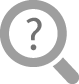 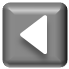 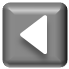 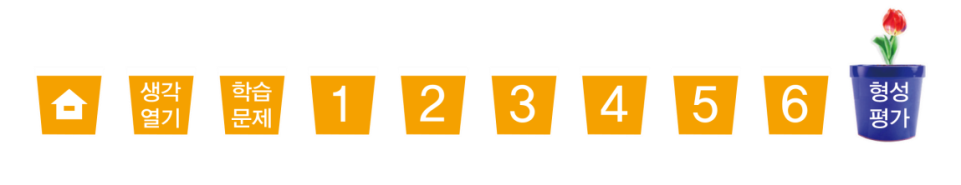 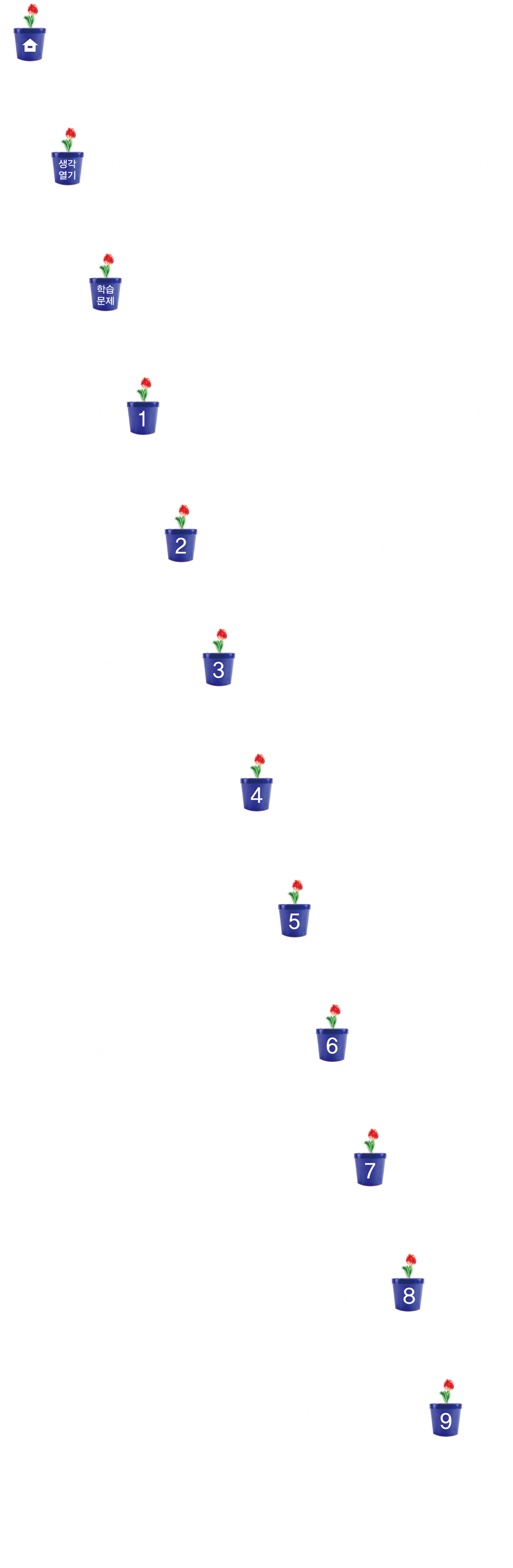 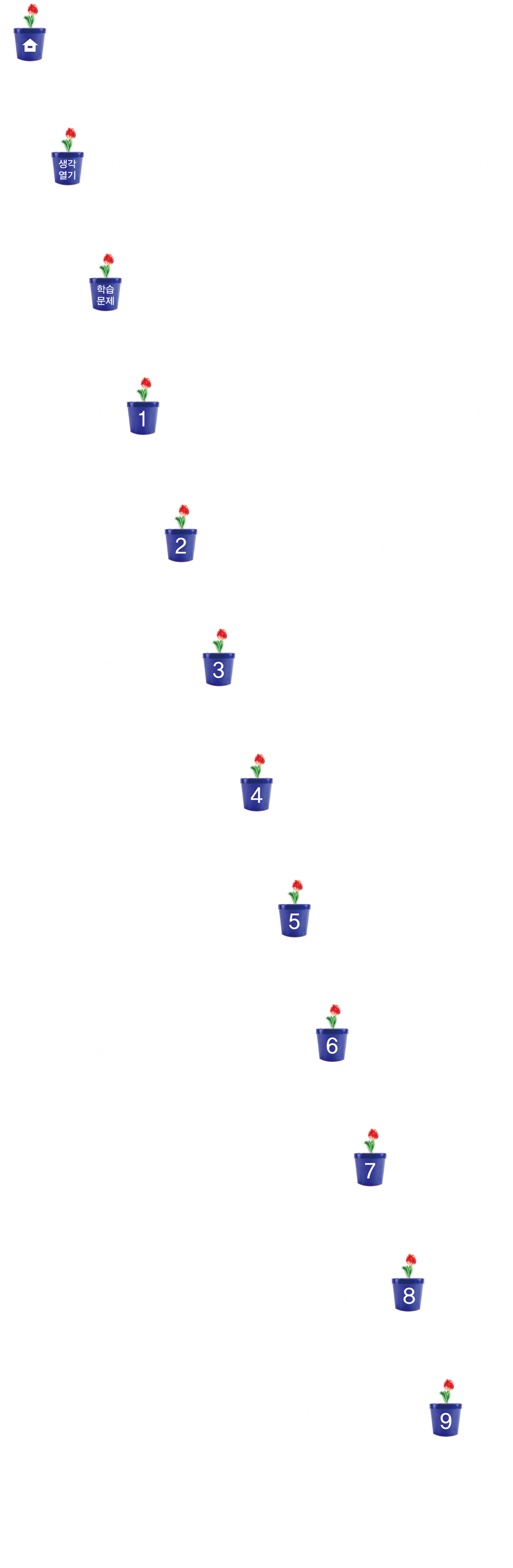 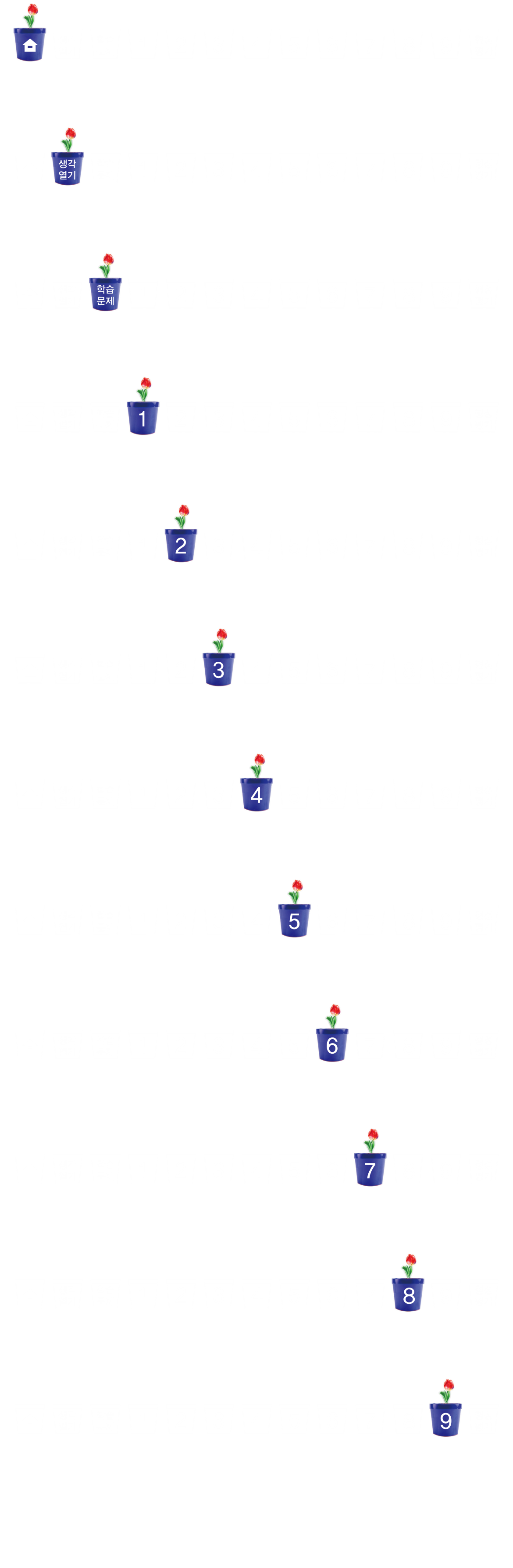 형성평가
좋아하는 동물별 학생 수
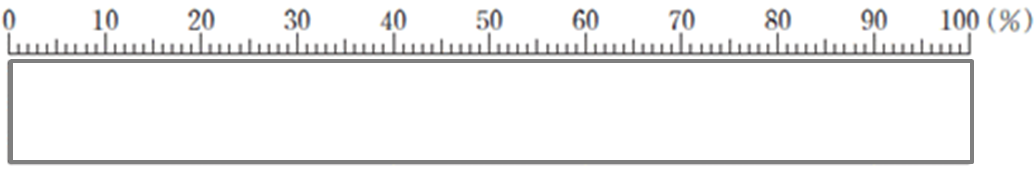 뱀
(30 %)
고양이
(20 %)
호랑이
( 1 0  % )
개
(40 %)
문제 3.
각 항목의 백분율을 모두 더하면 얼마인가요?
100 %
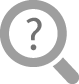 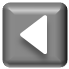 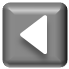 4차시
띠그래프로 나타내어 볼까요
다음 시간에 배울 내용 알아보기
5
원그래프를 알아볼까요
차시
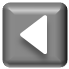